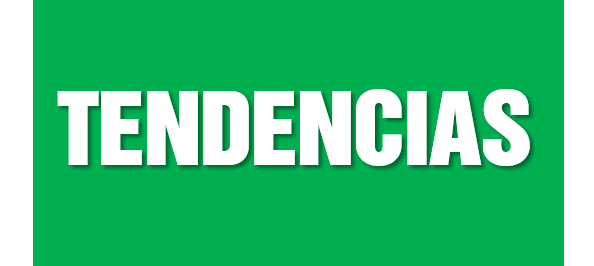 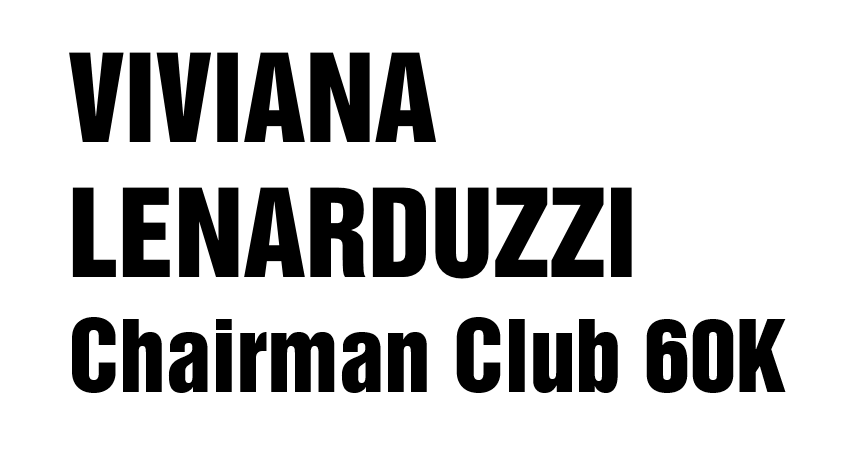 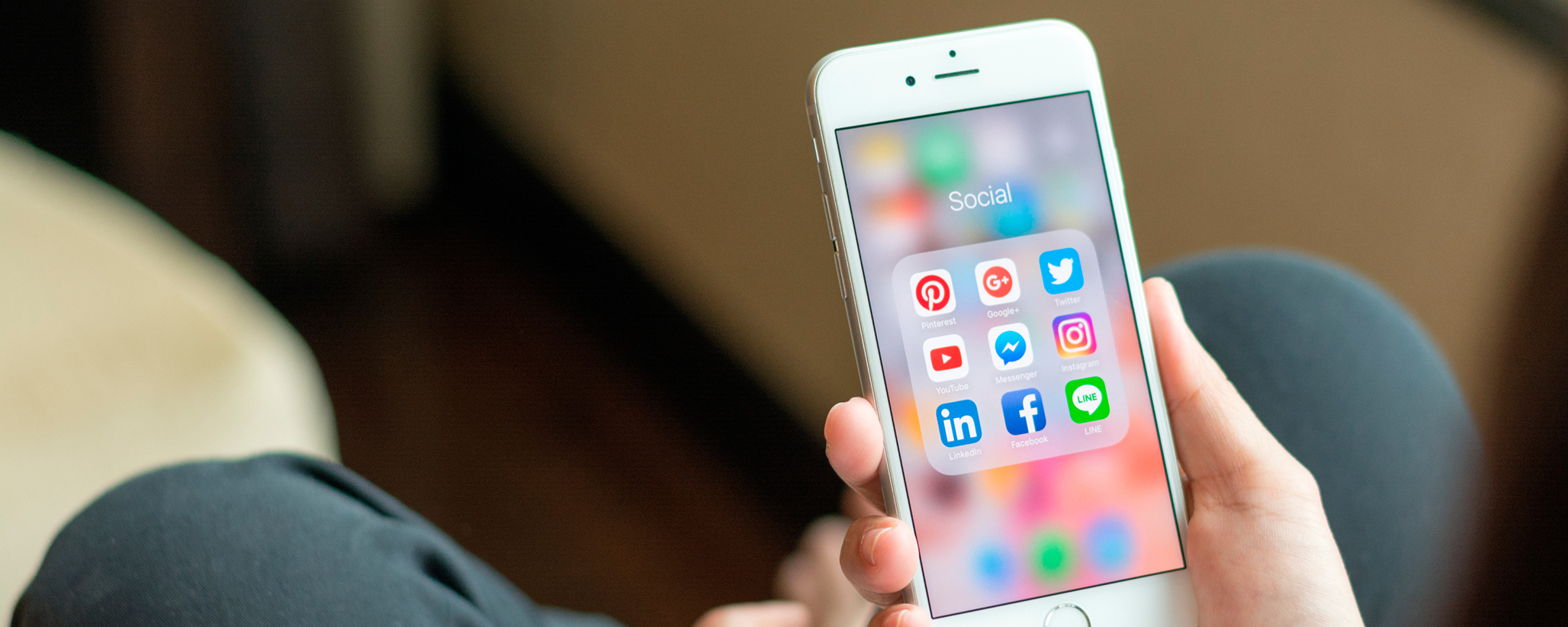 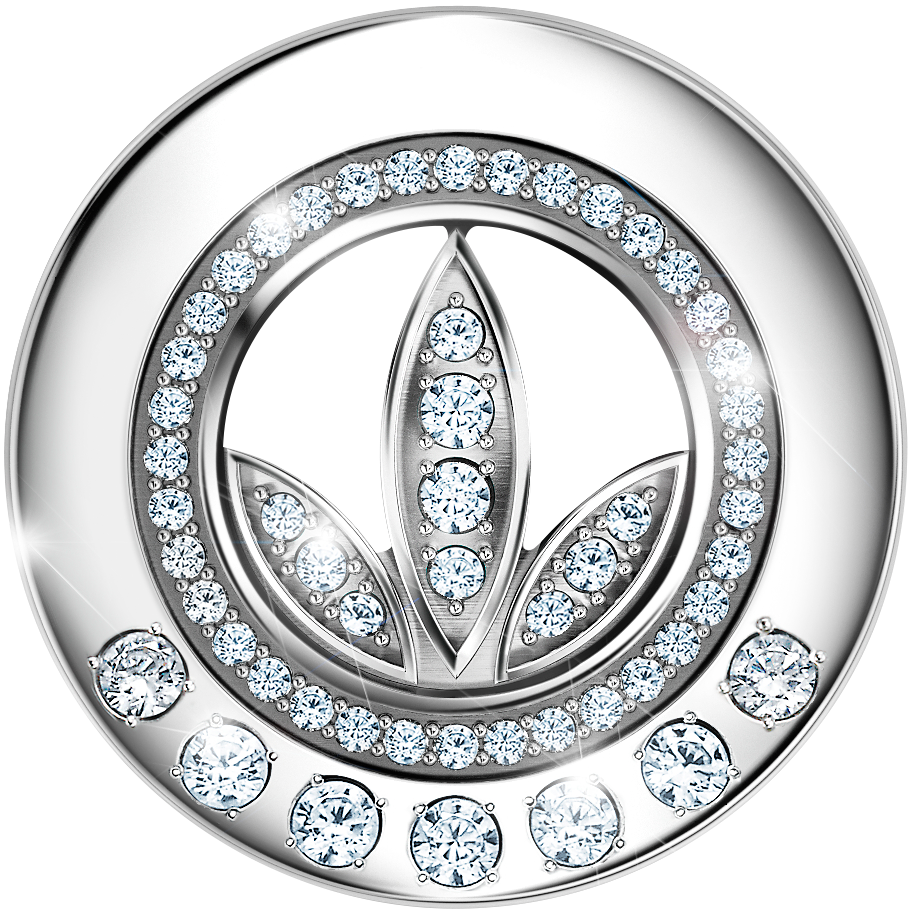 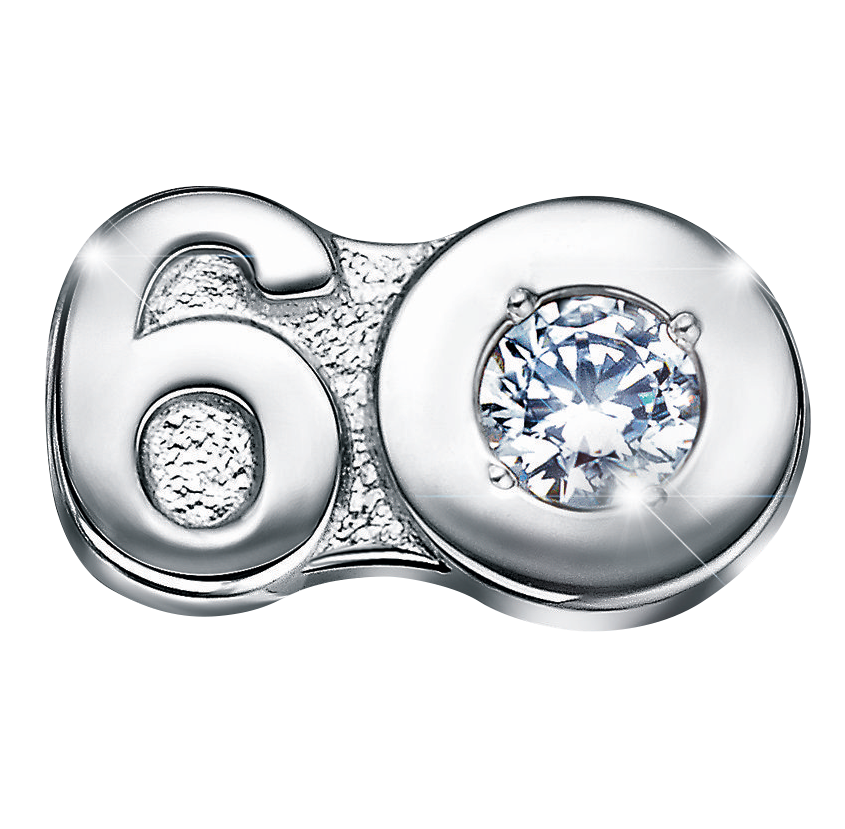 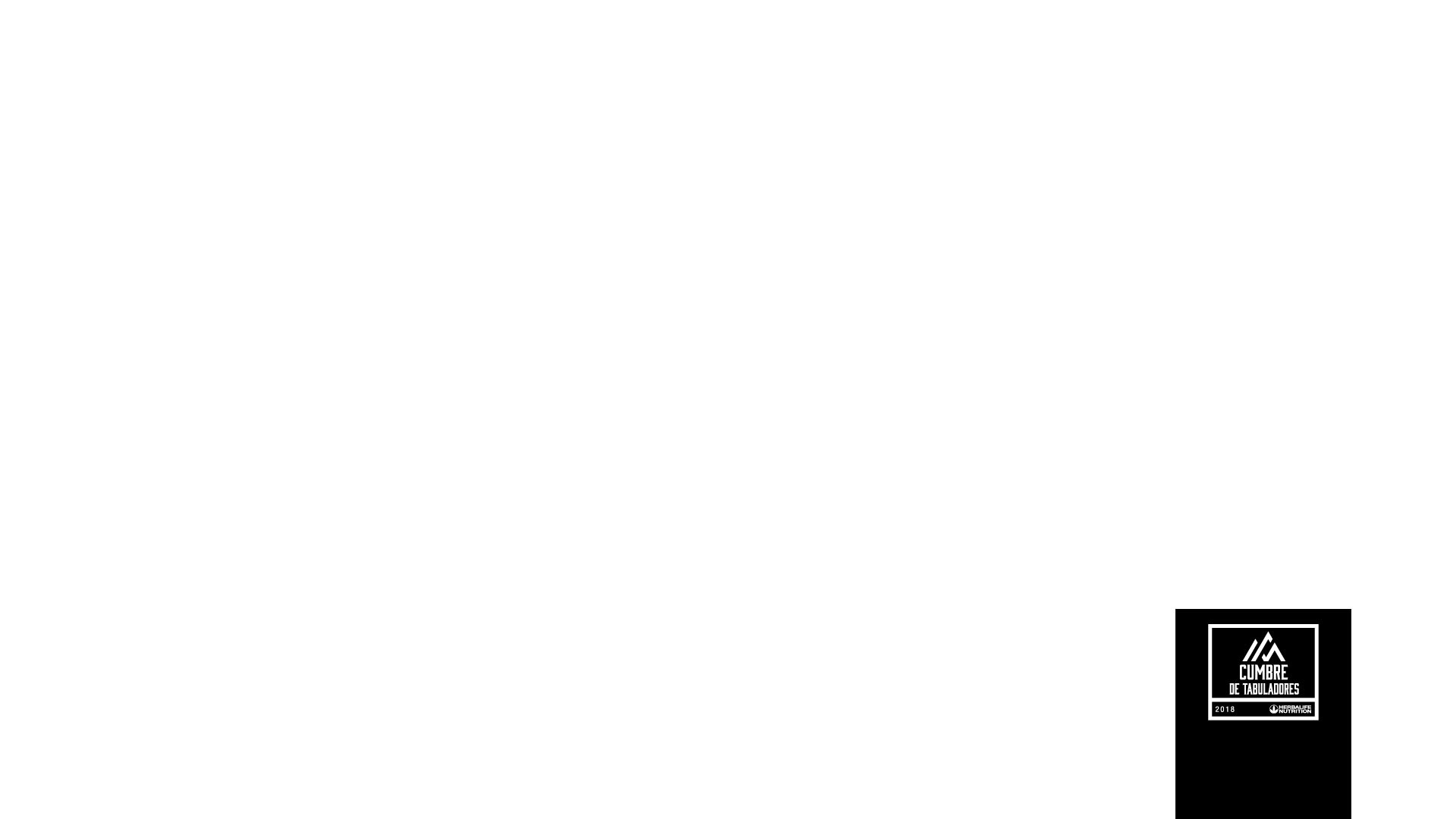 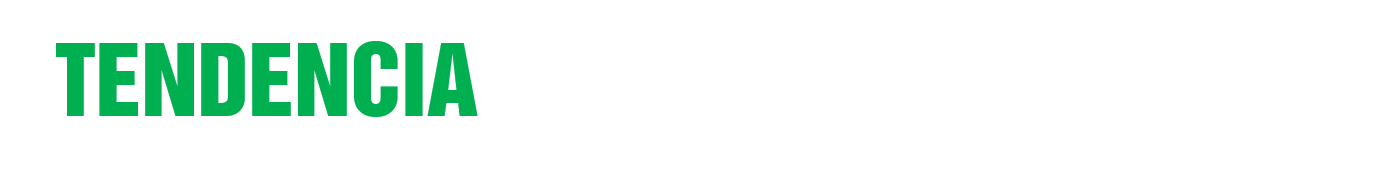 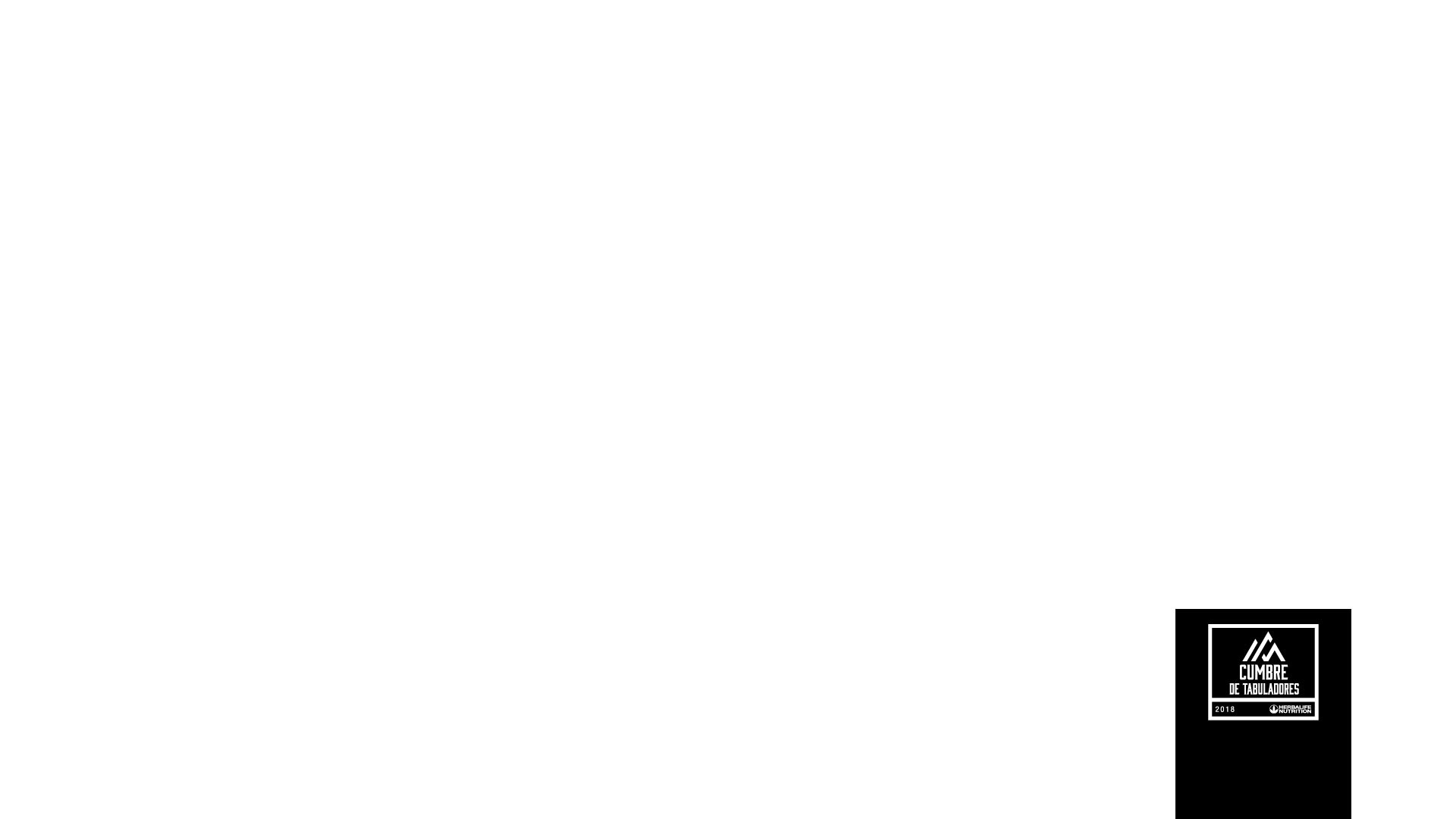 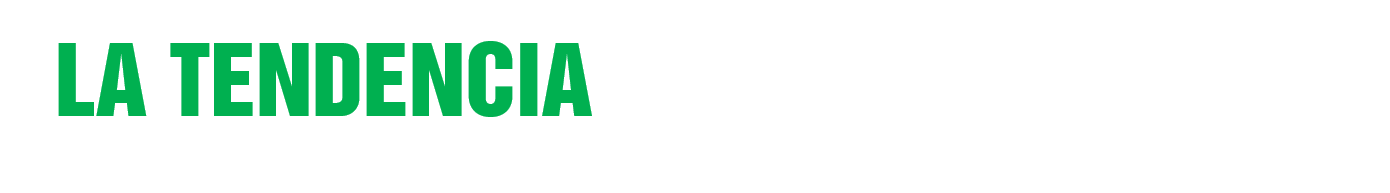 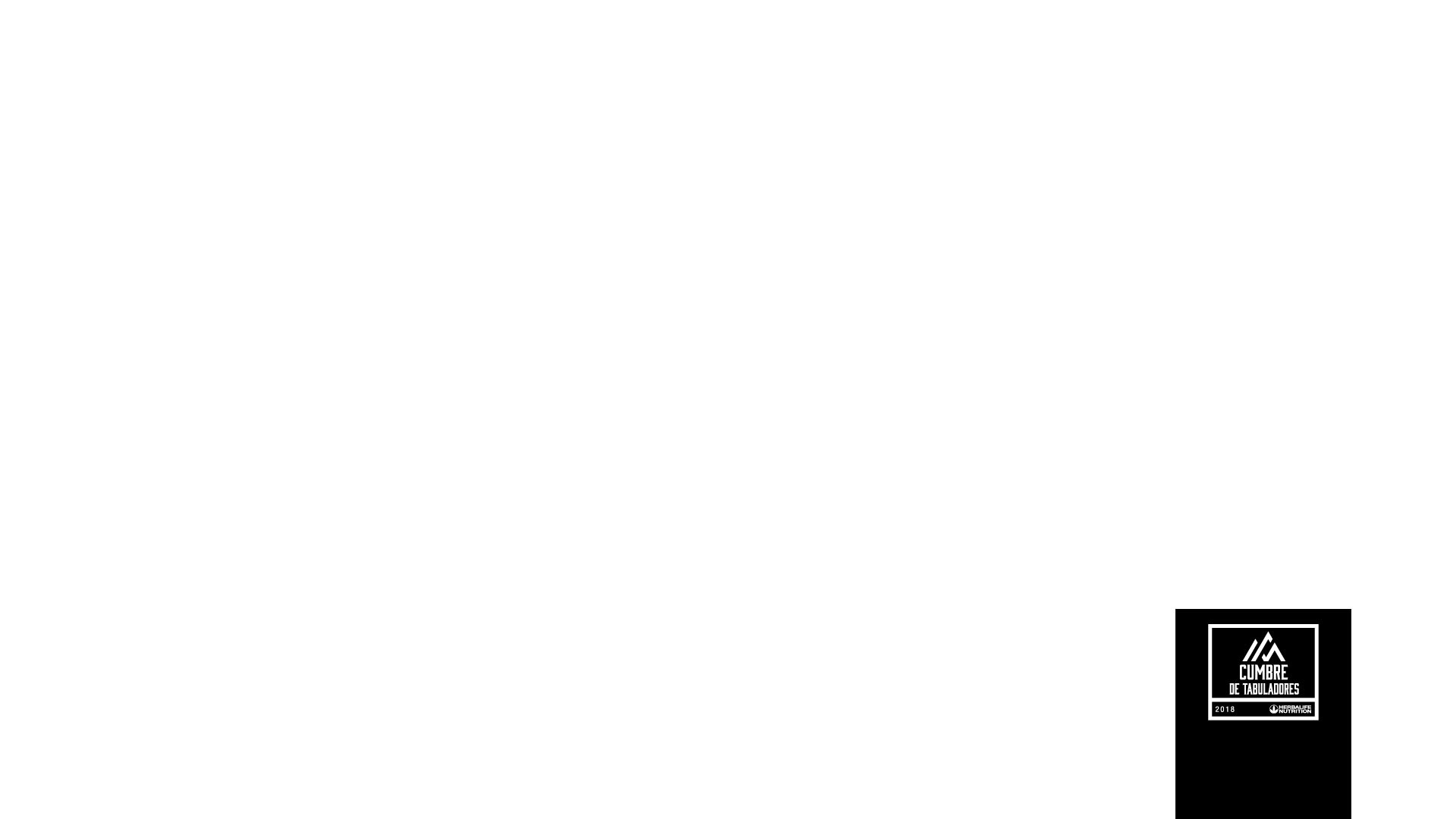 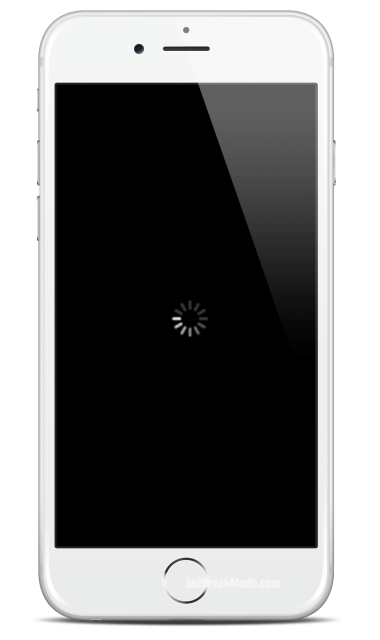 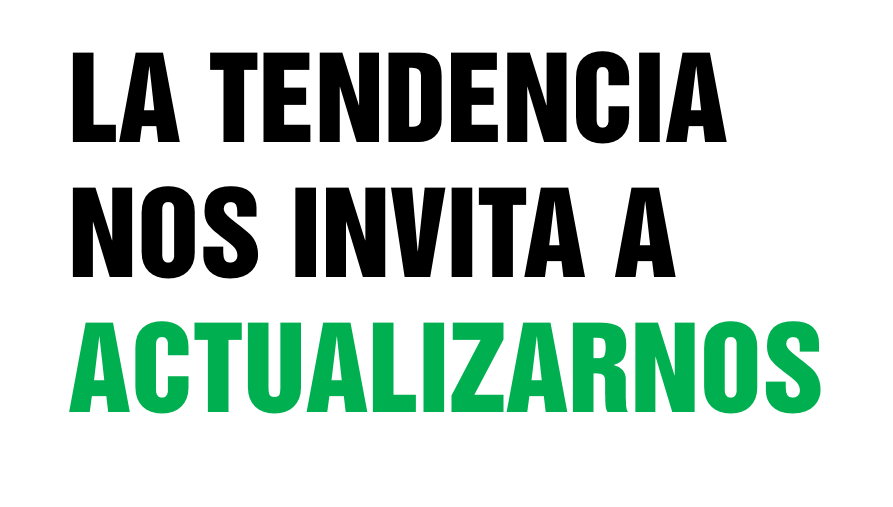 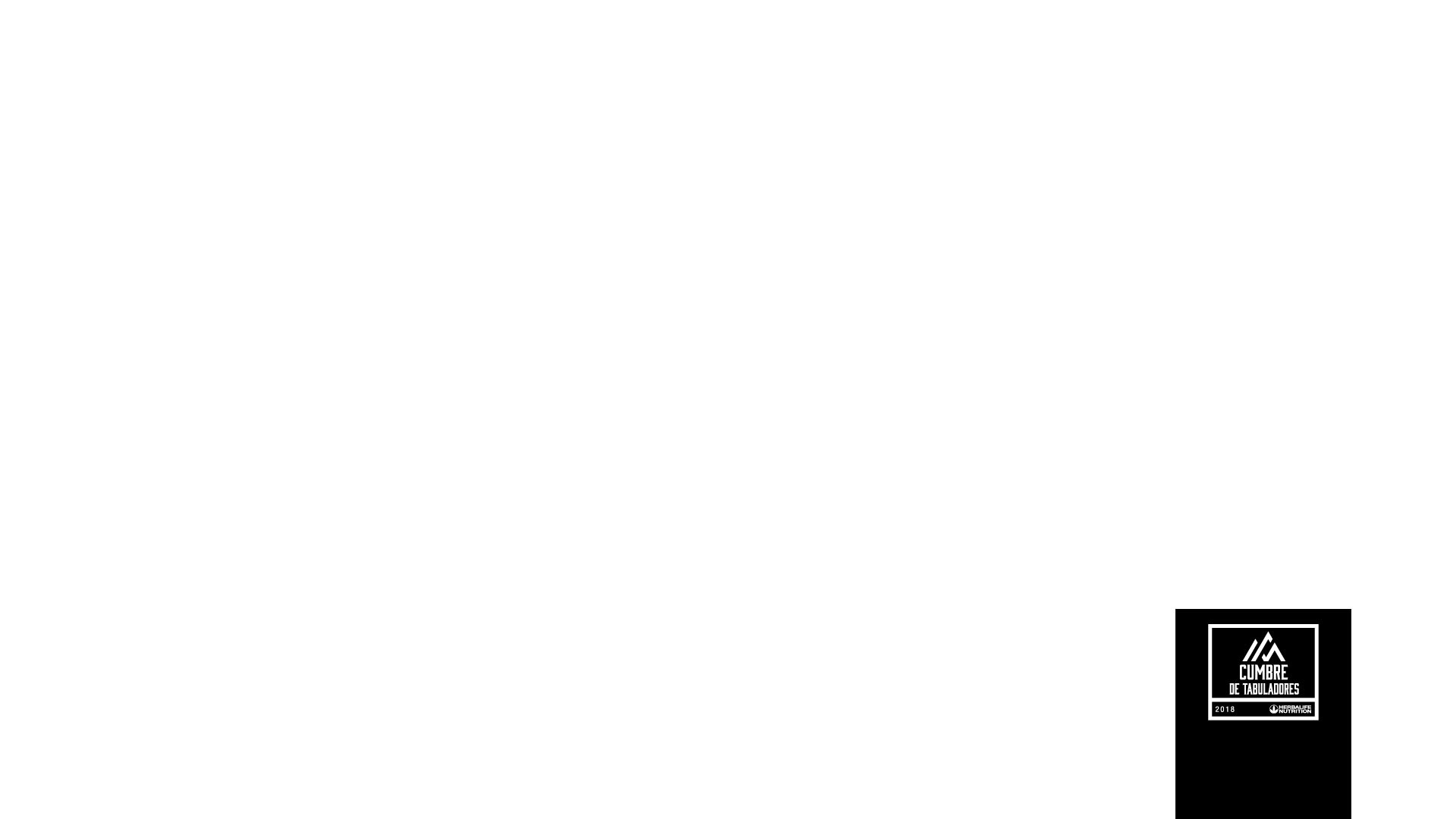 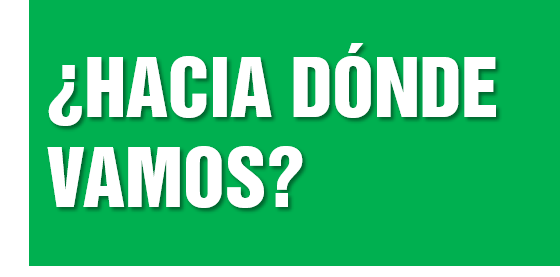 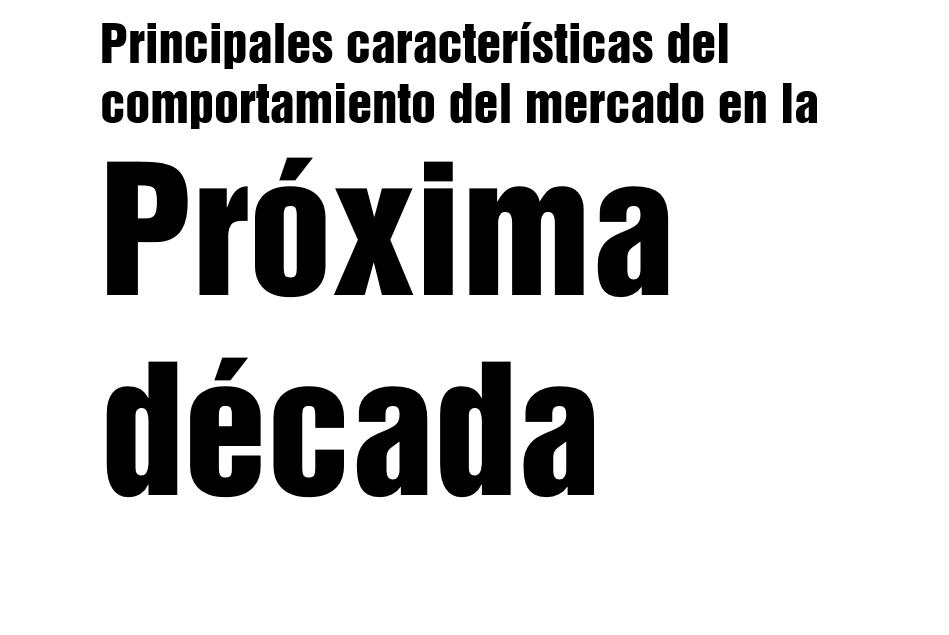 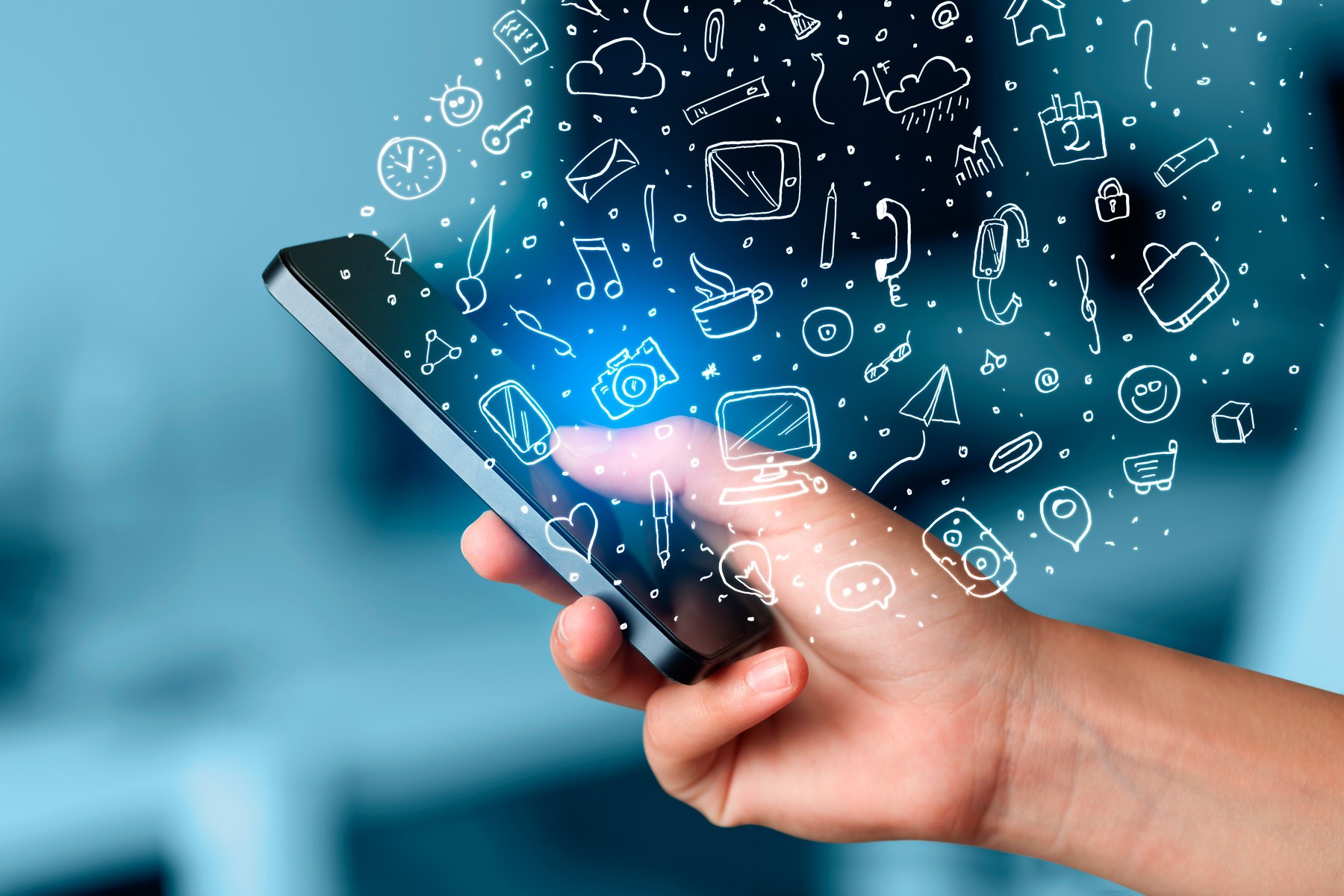 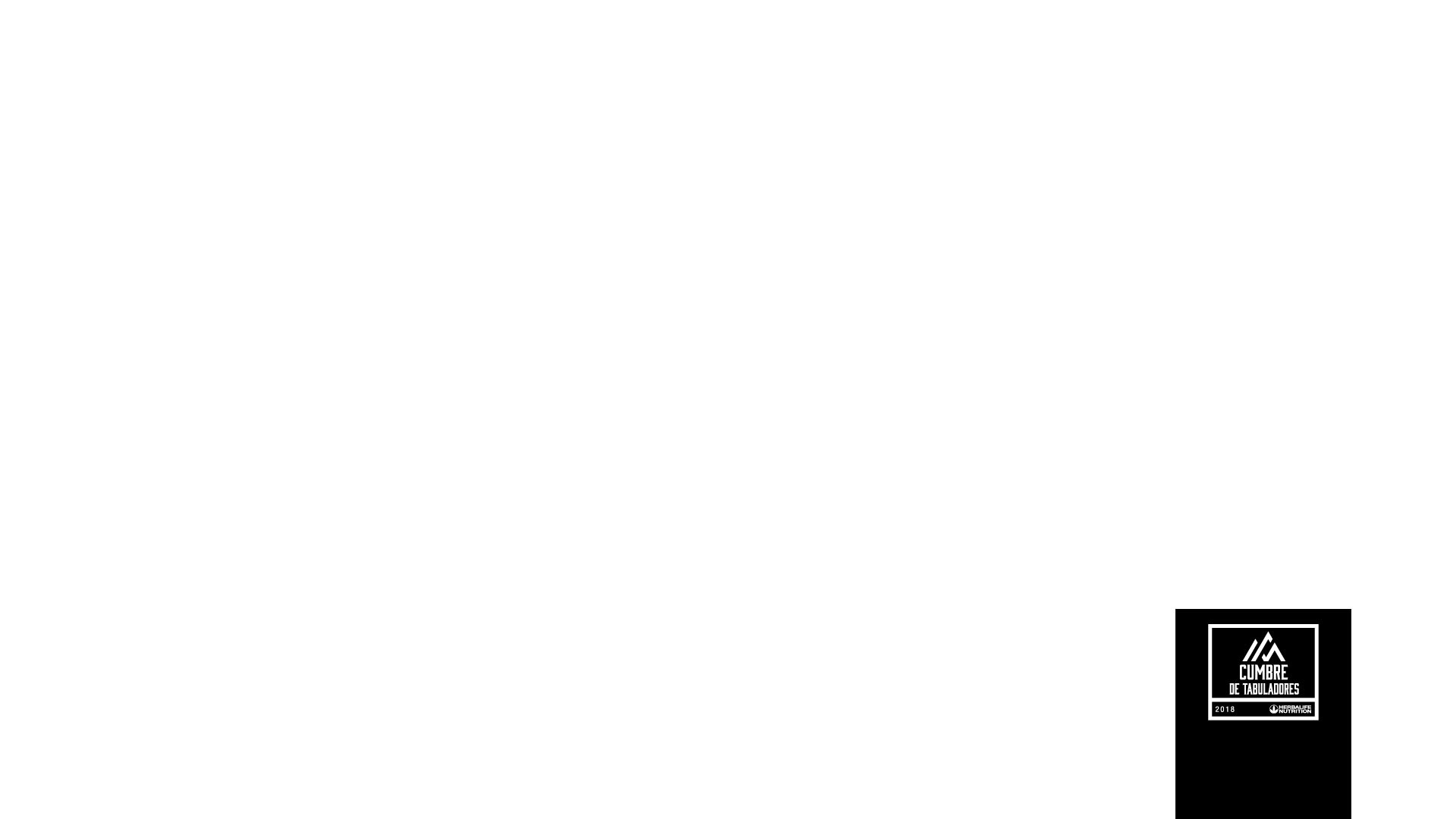 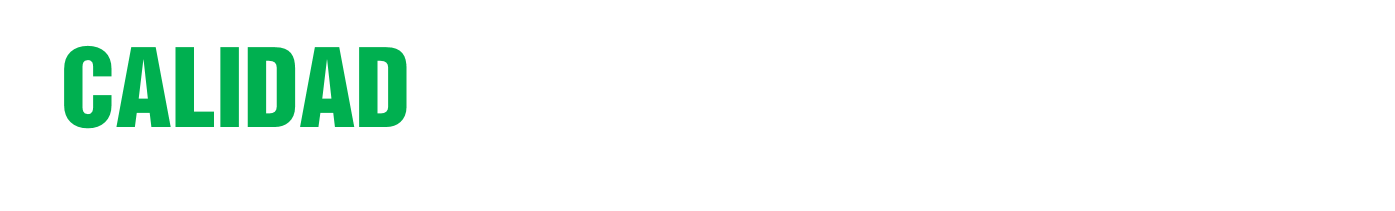 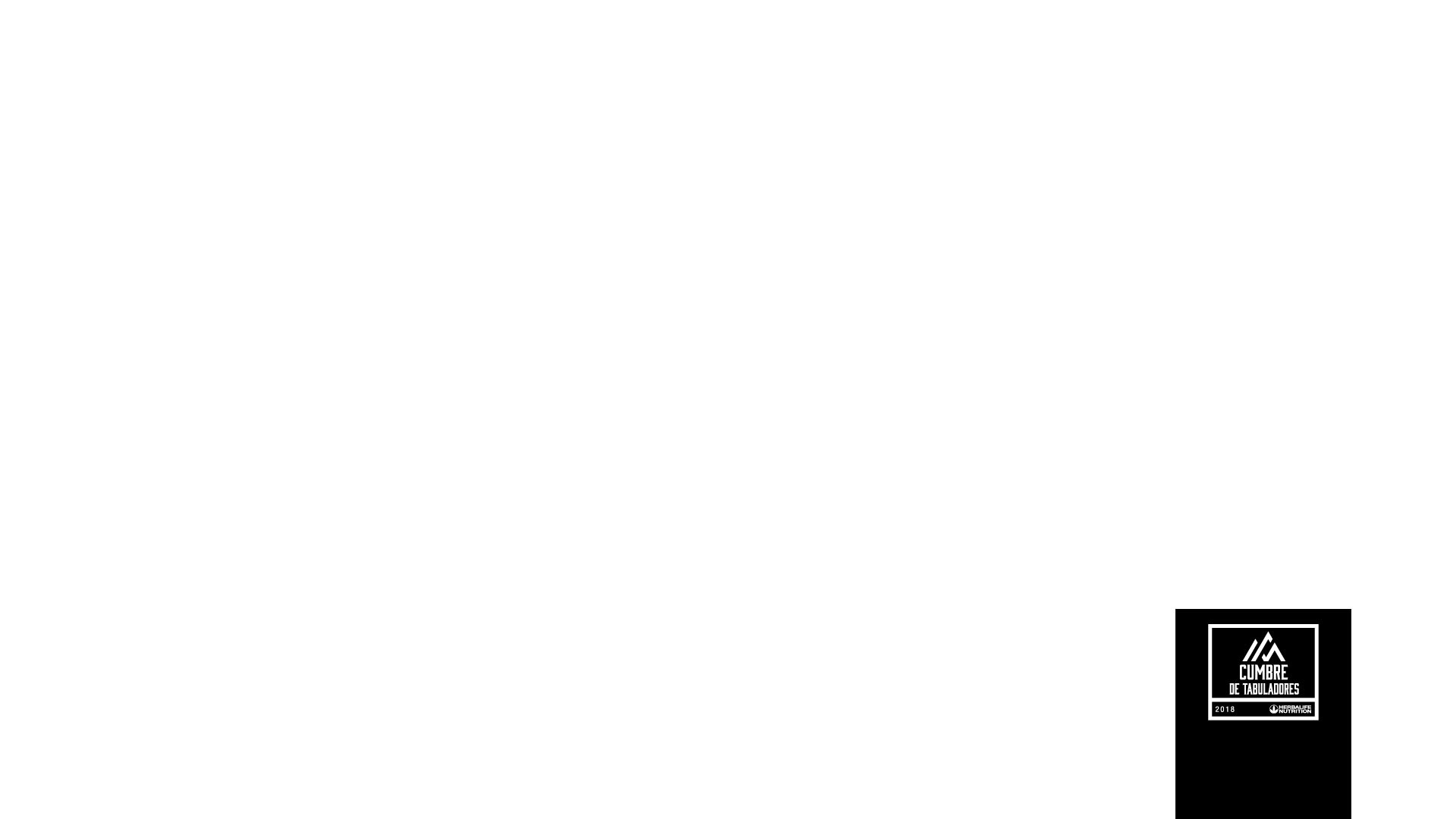 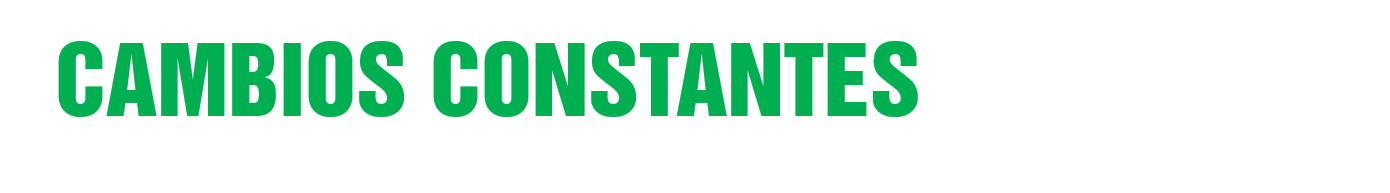 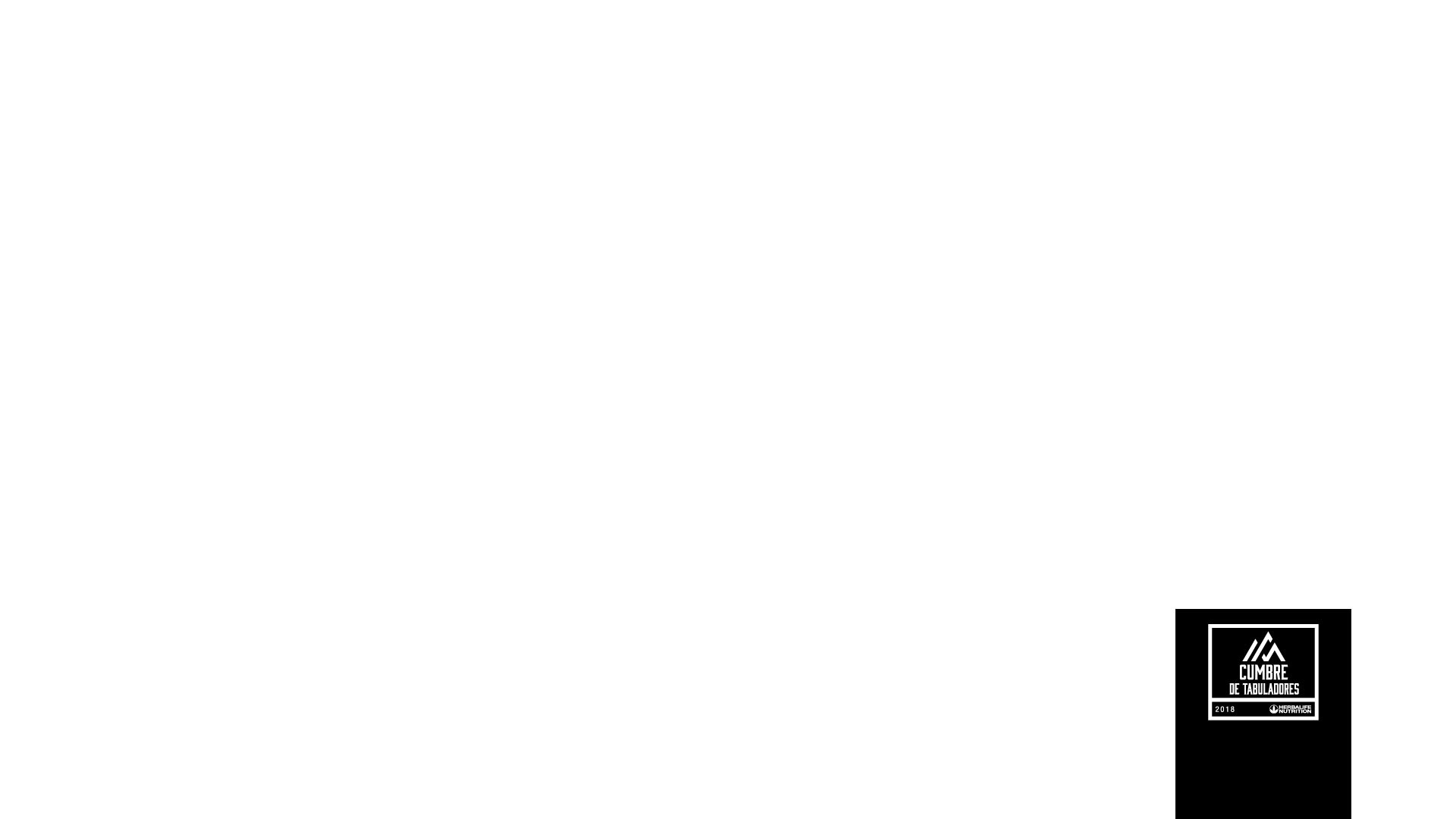 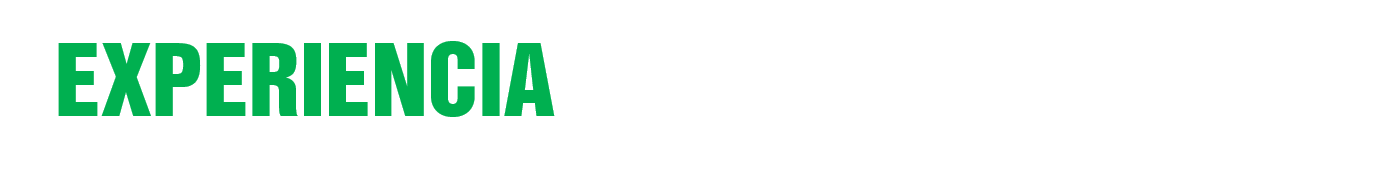 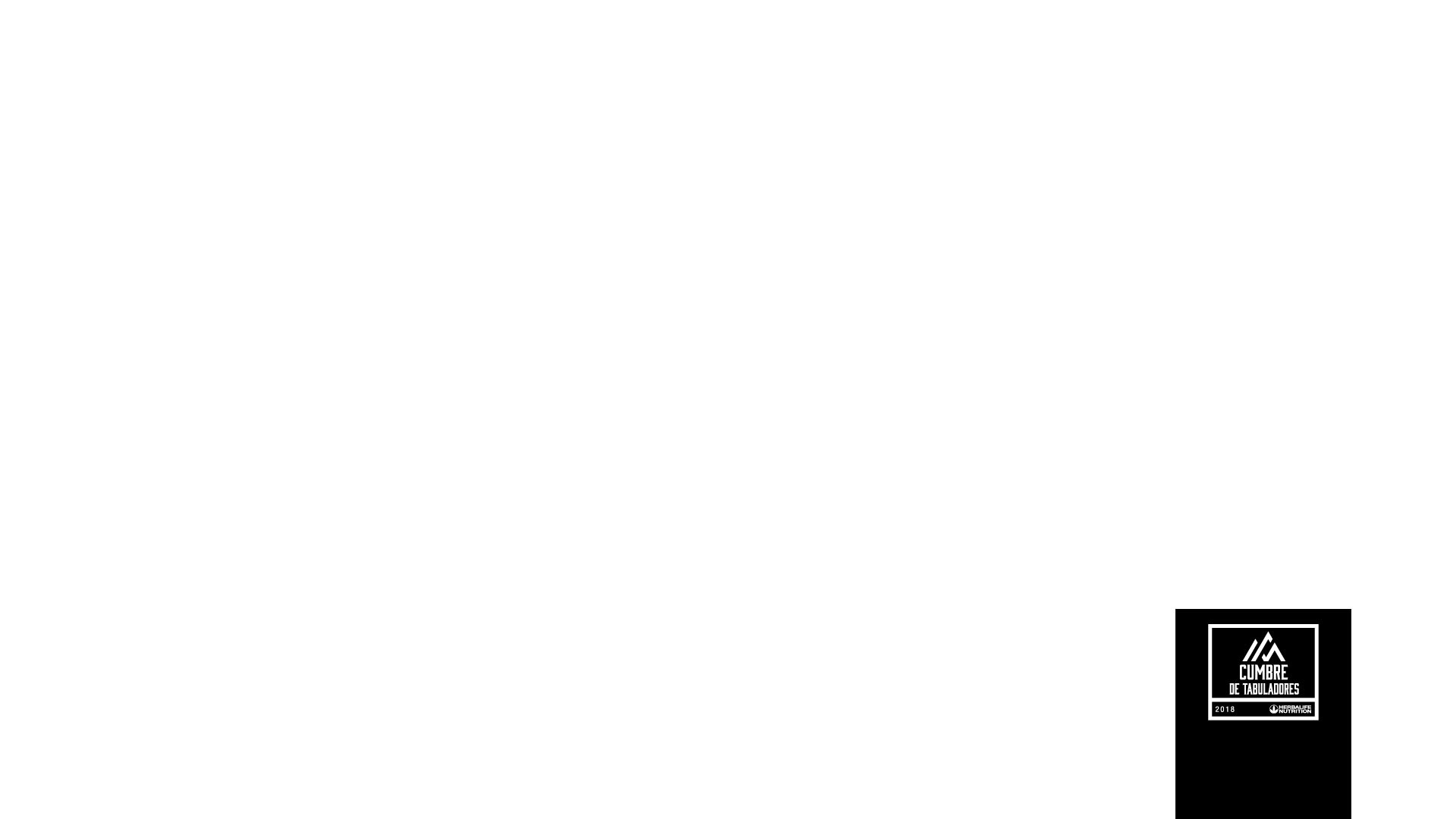 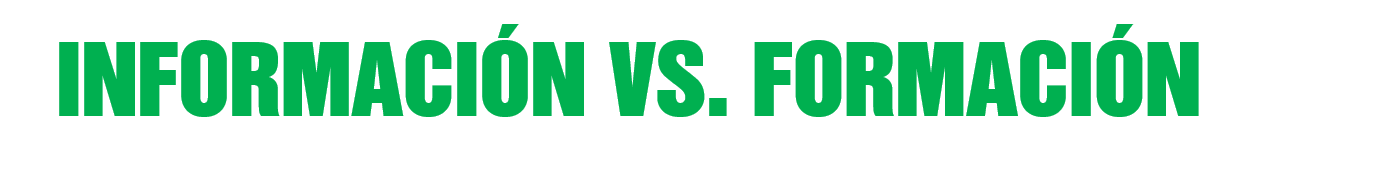 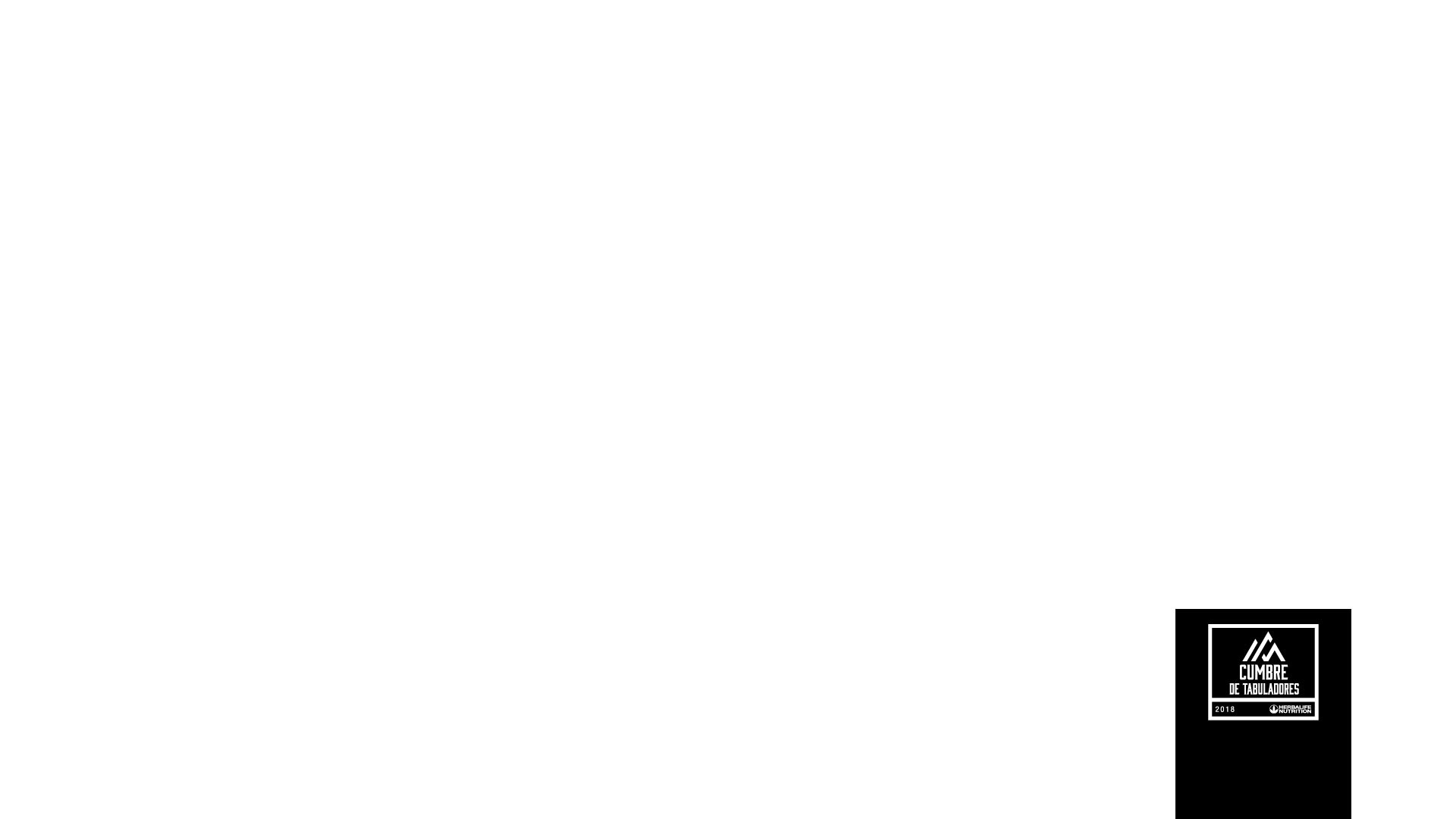 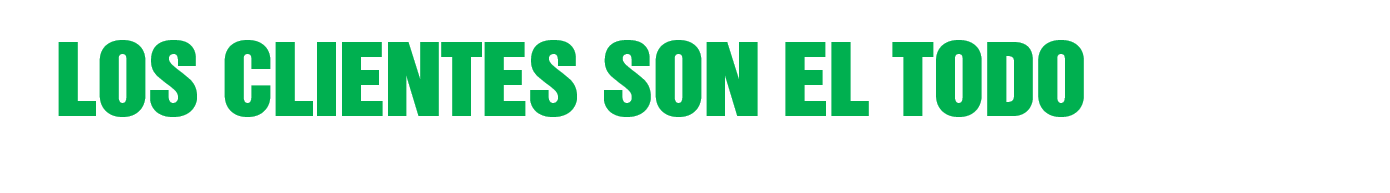 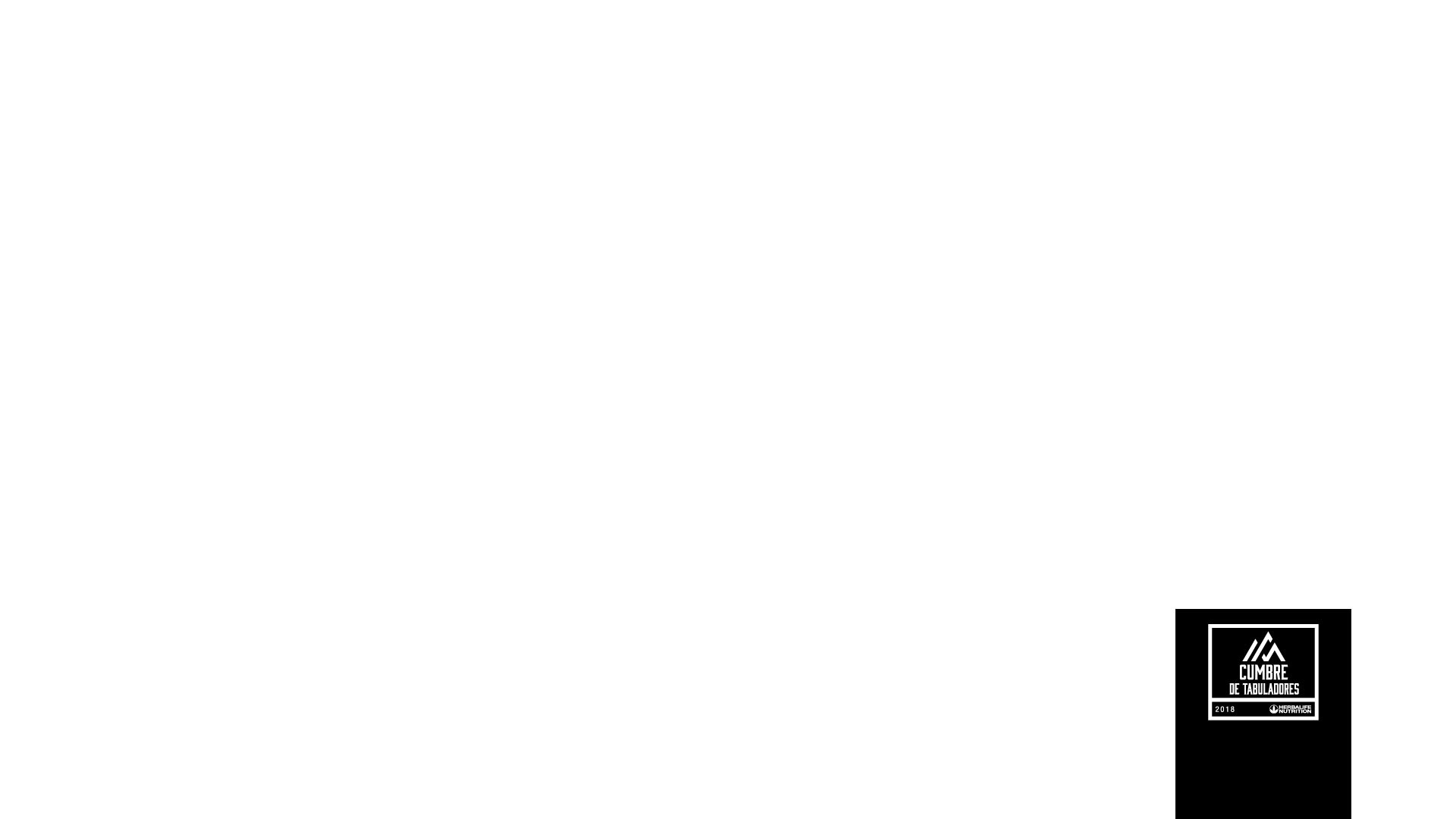 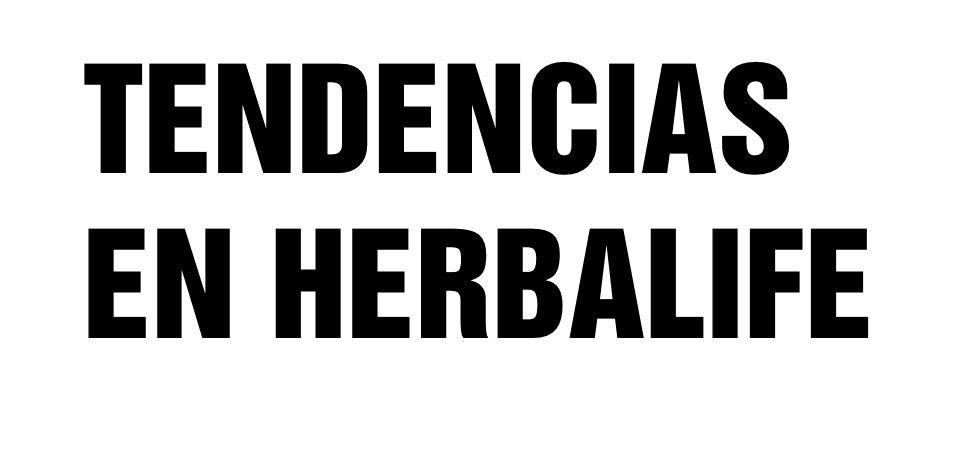 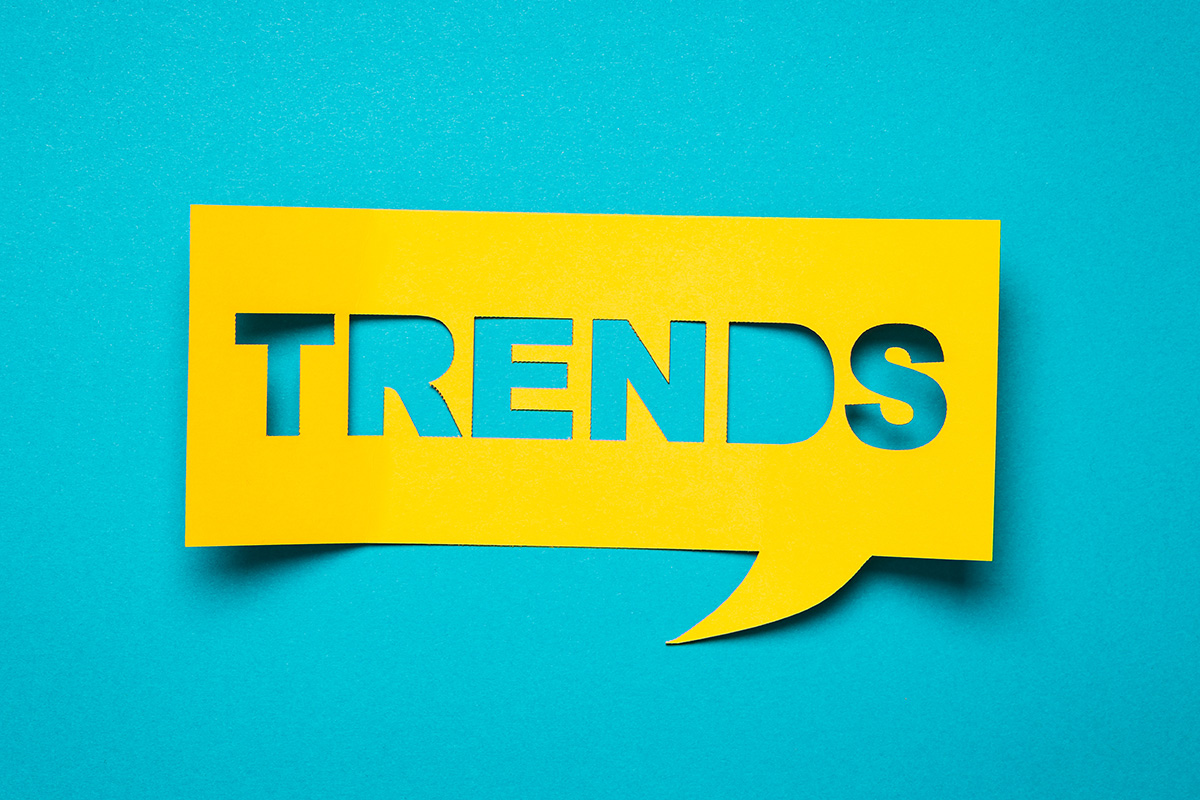 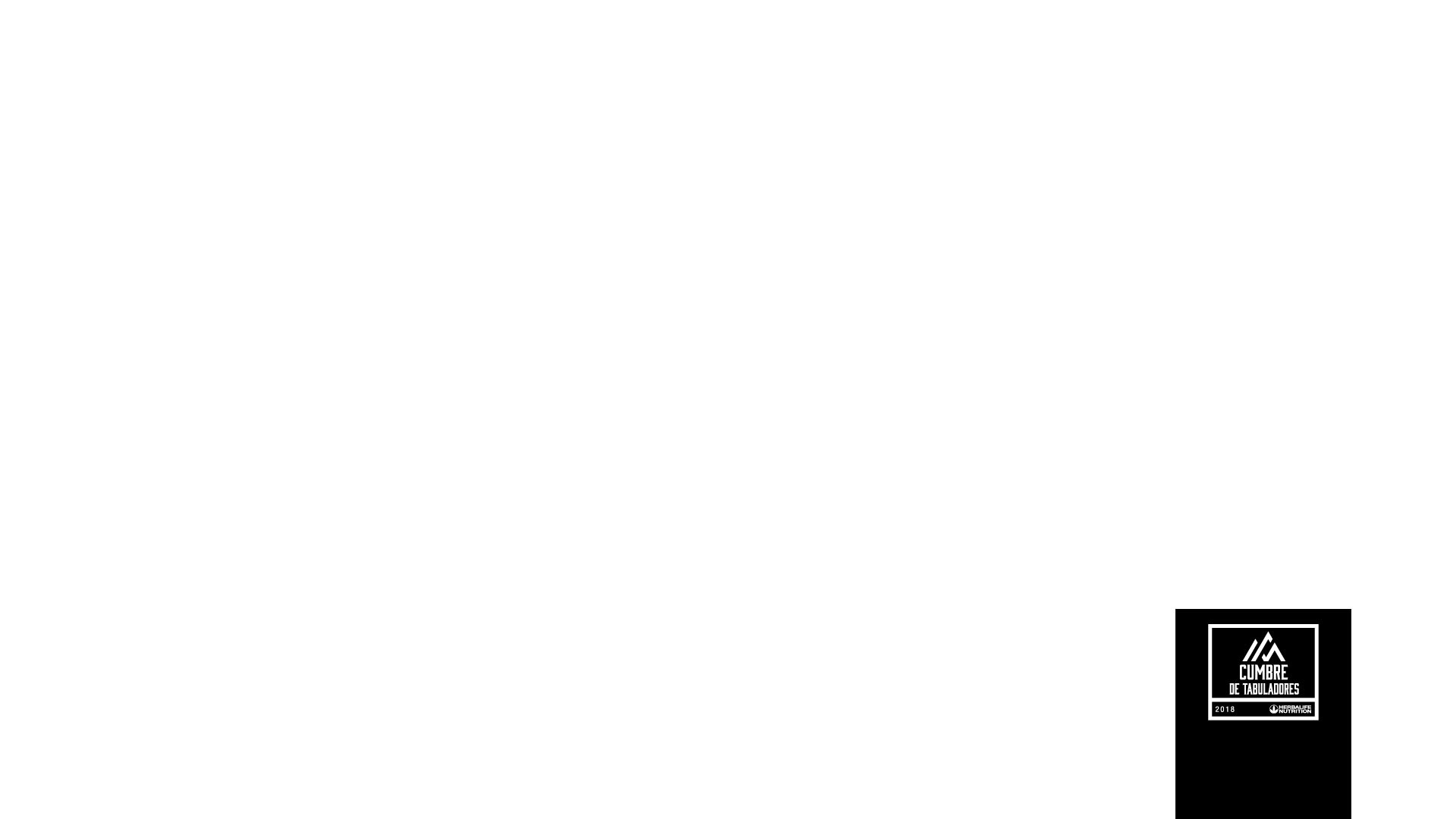 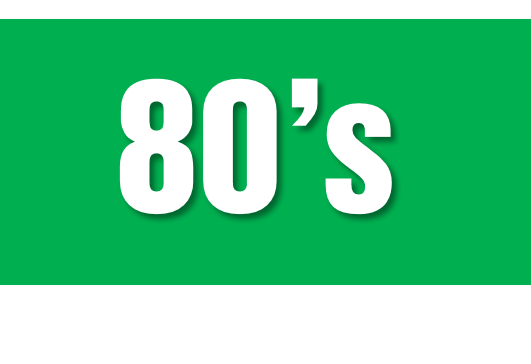 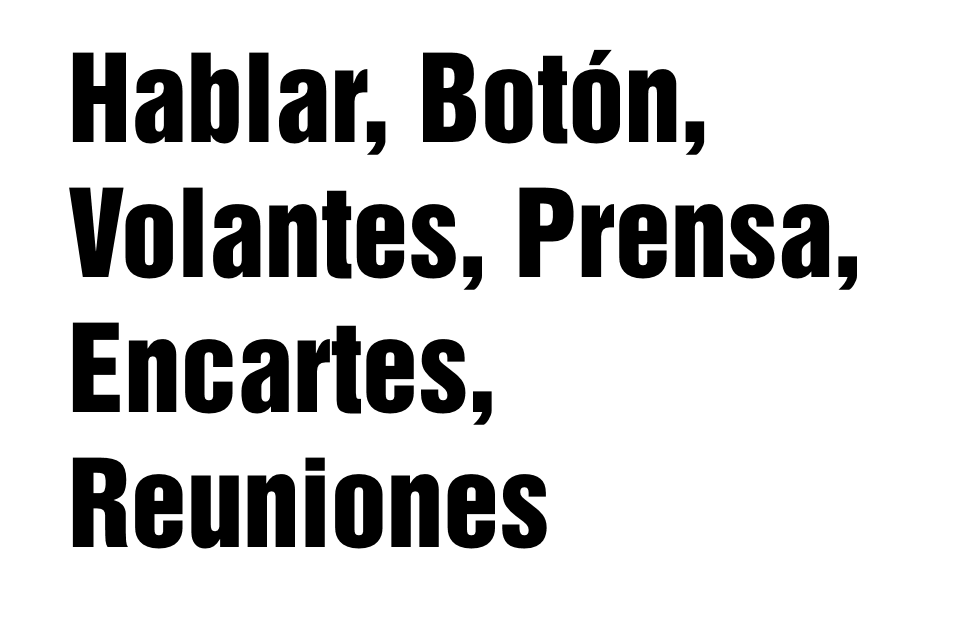 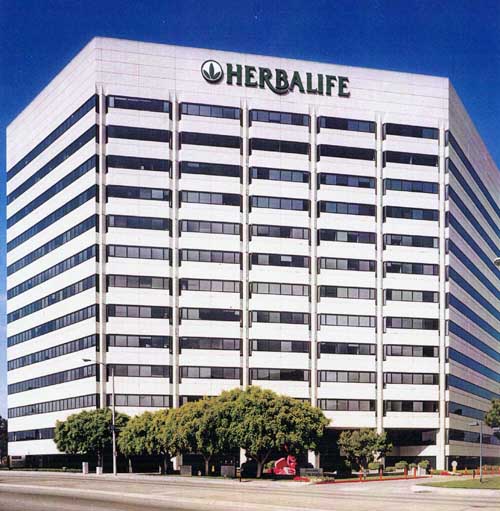 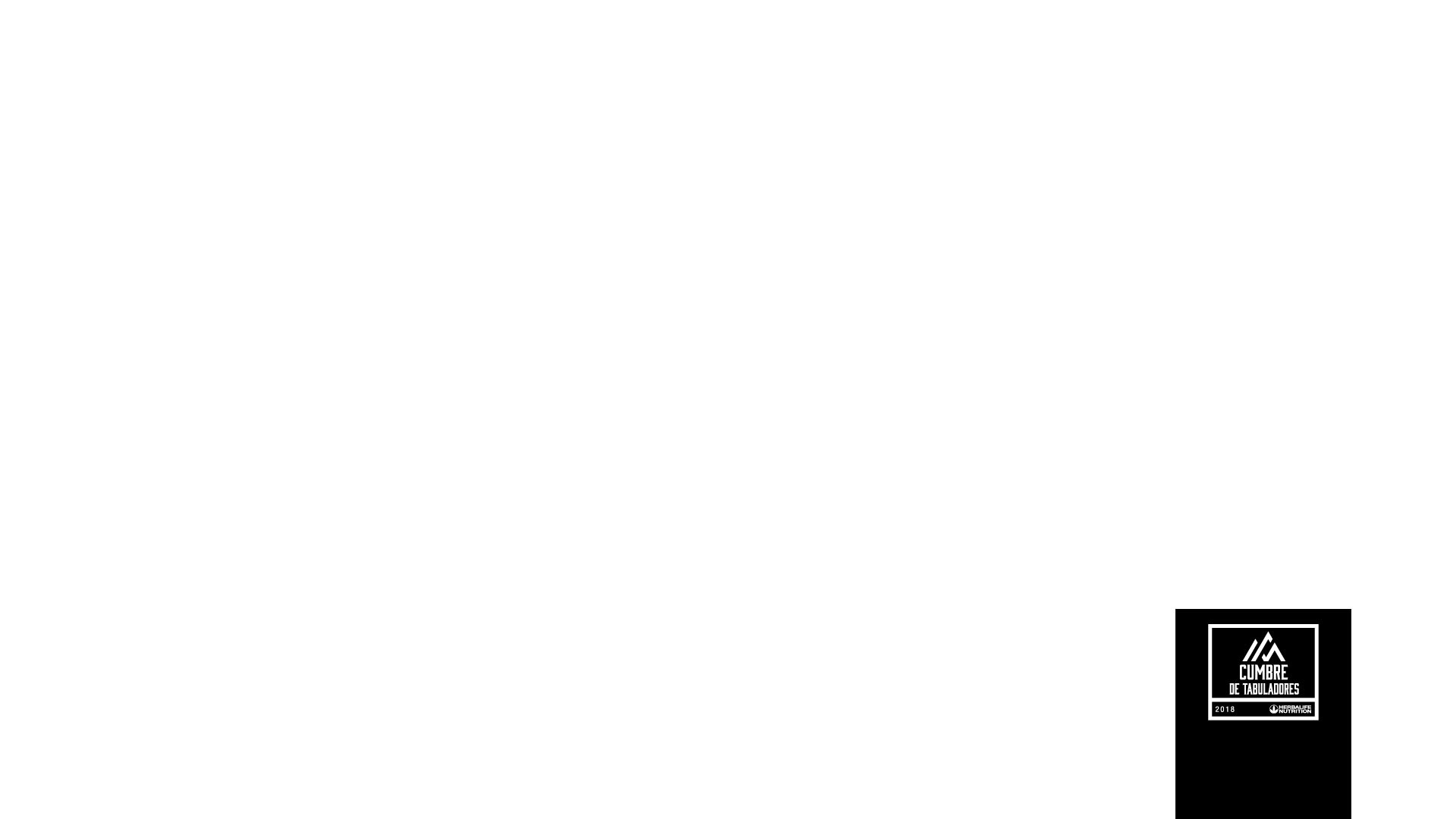 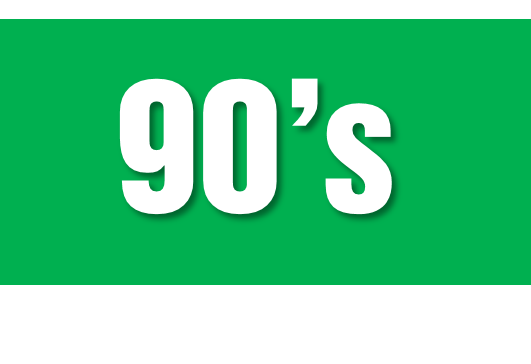 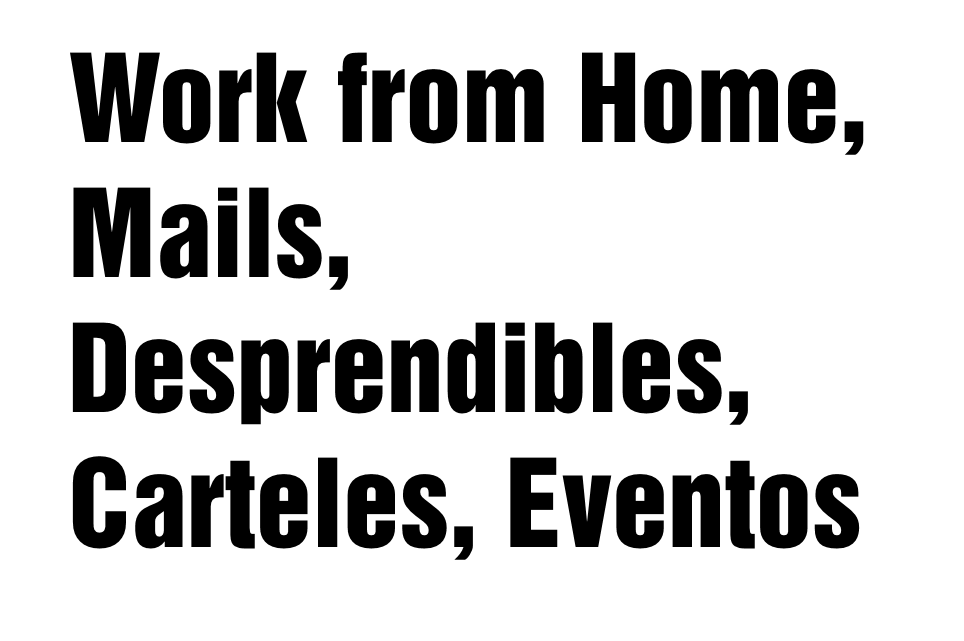 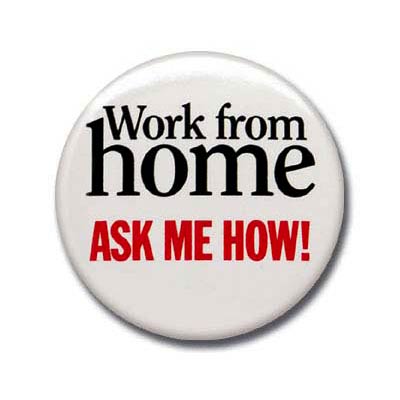 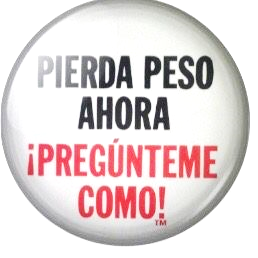 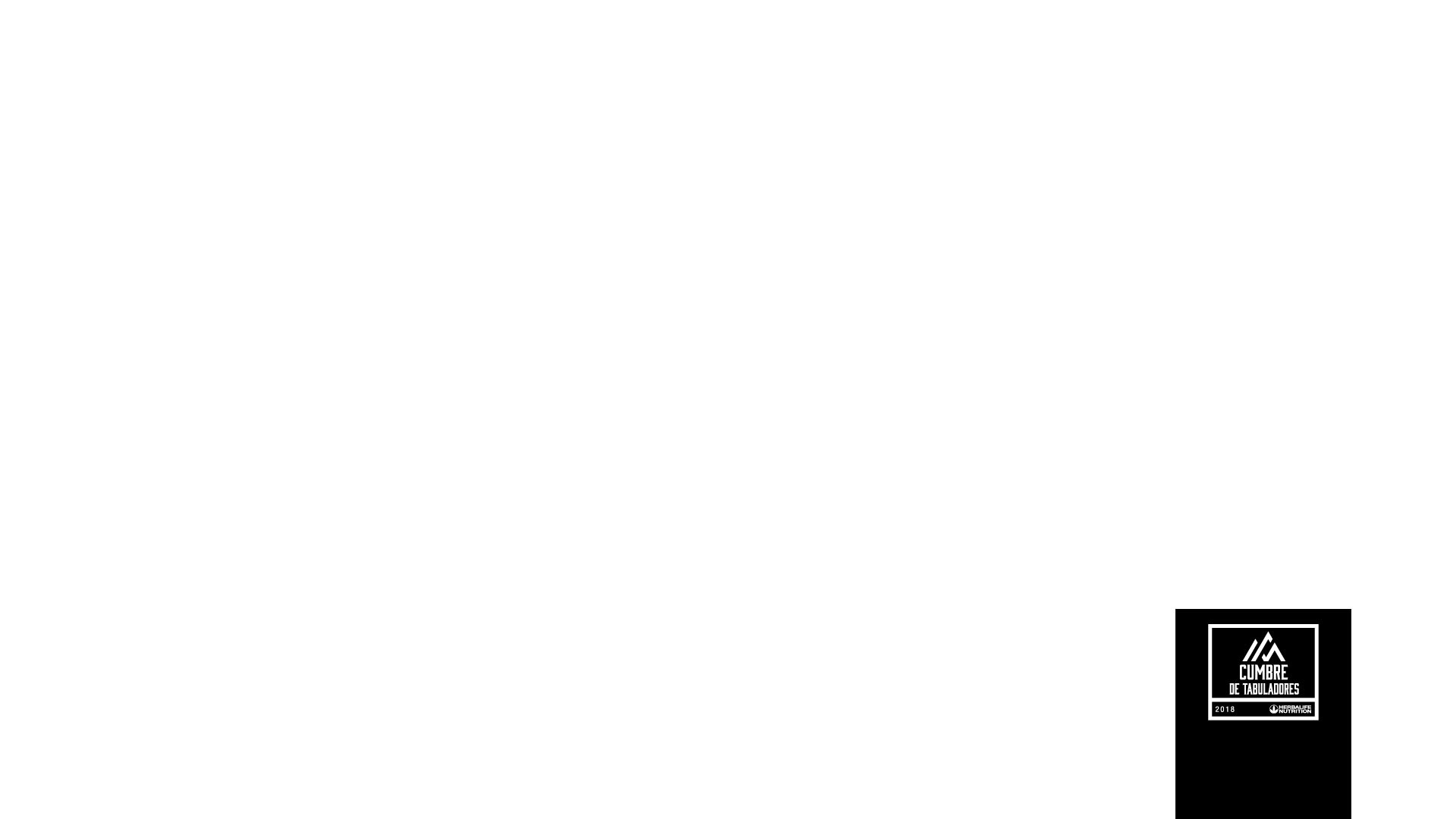 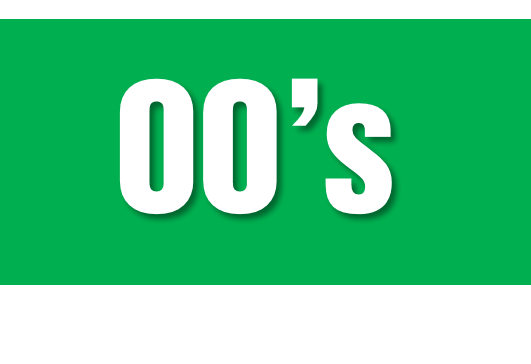 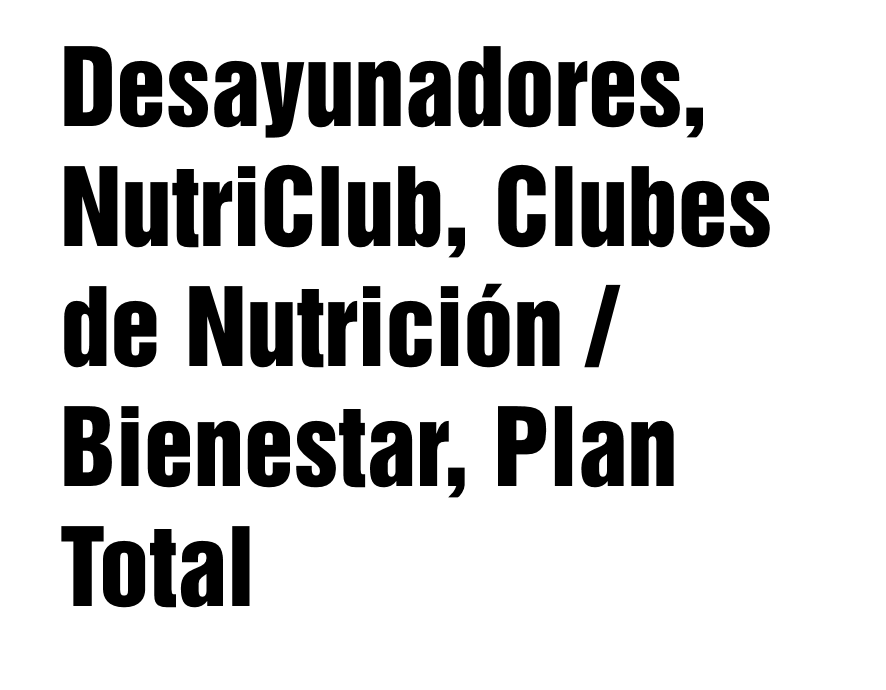 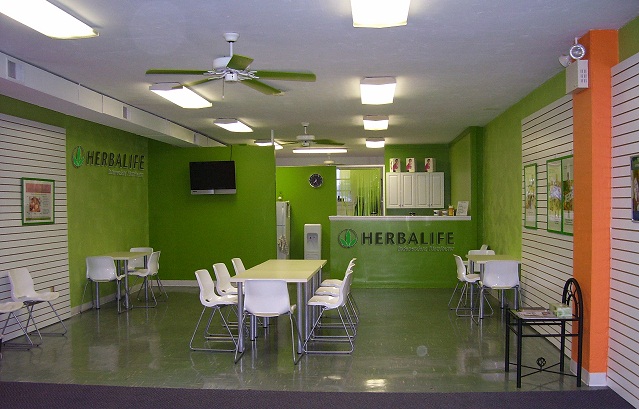 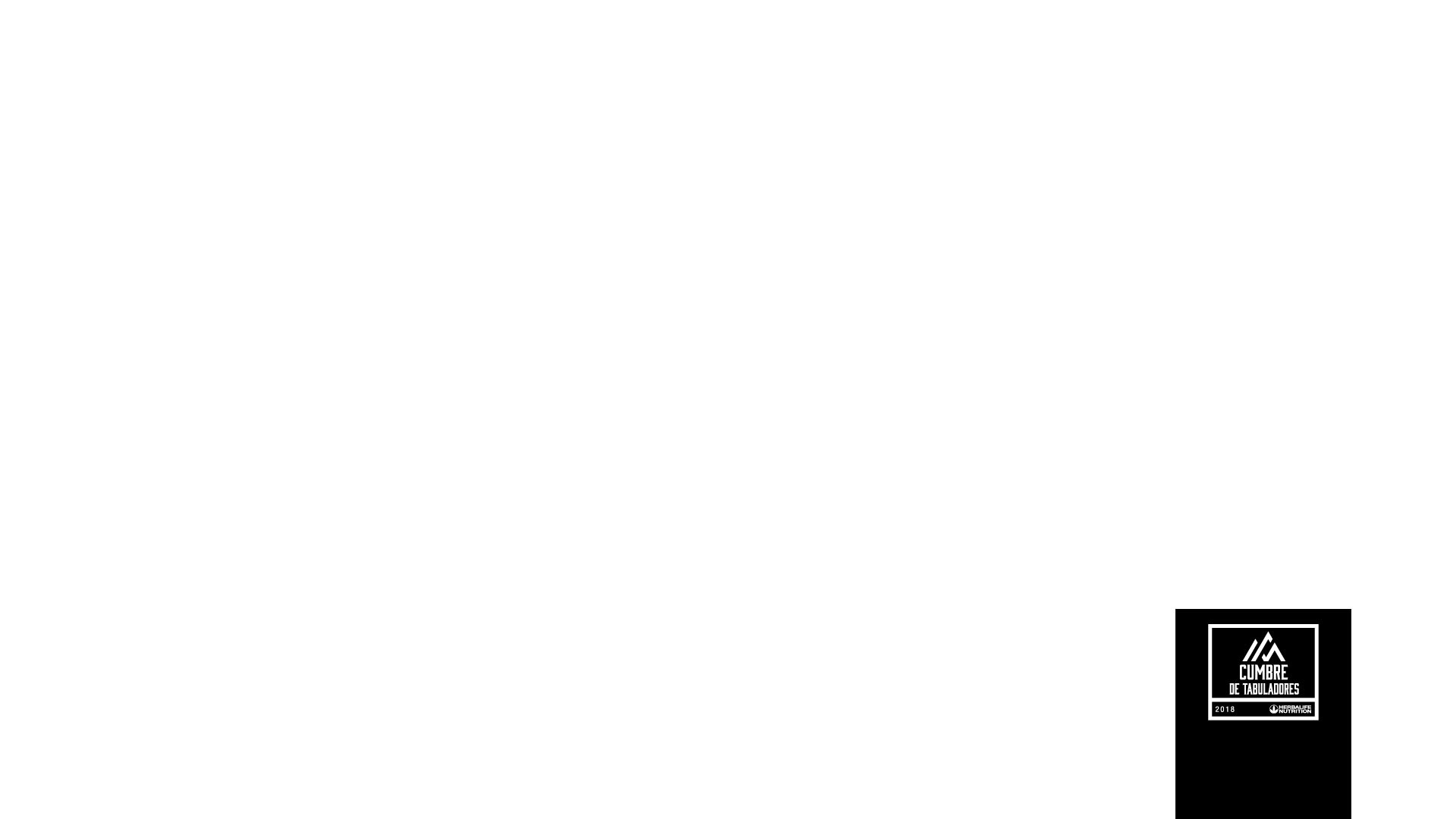 Métodos de negocio aplicables a la región. Mayor información en Myherbalife.com.
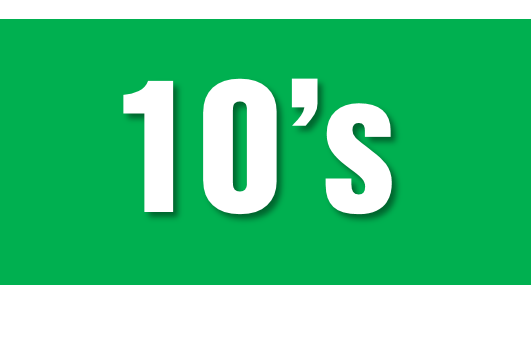 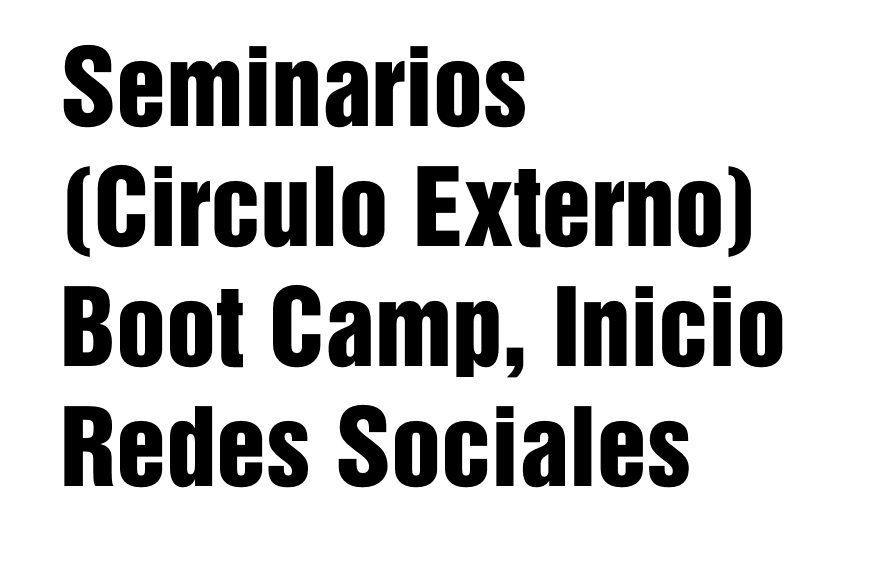 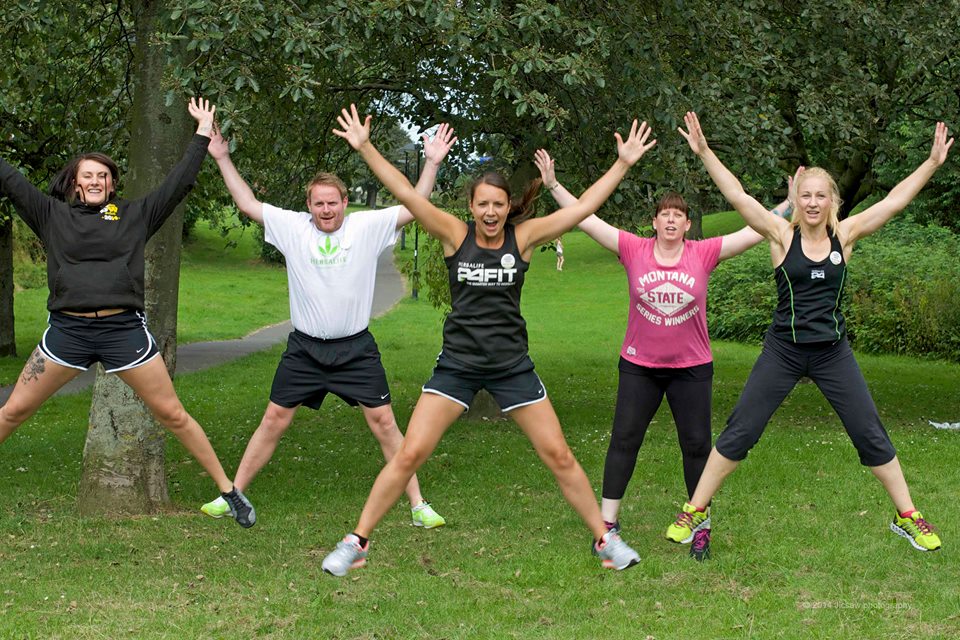 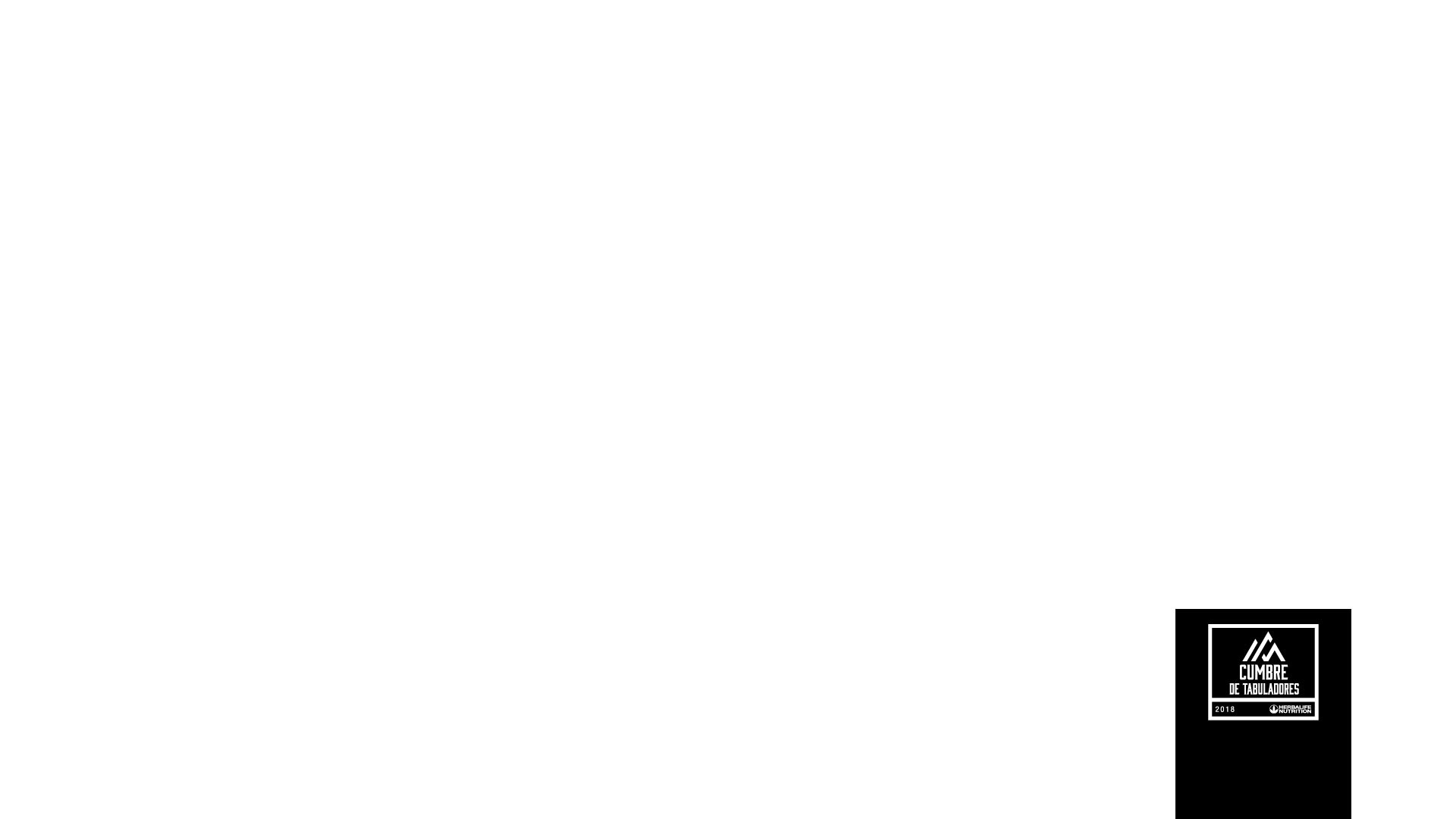 Métodos de negocio aplicables a la región. Mayor información en Myherbalife.com.
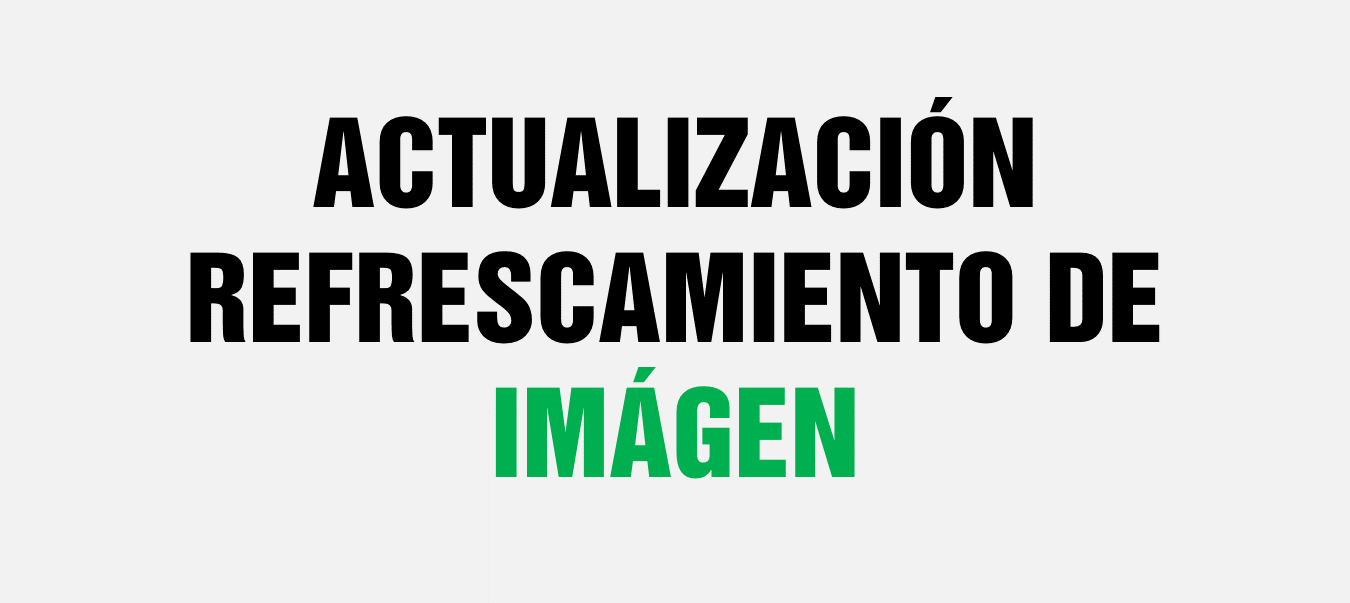 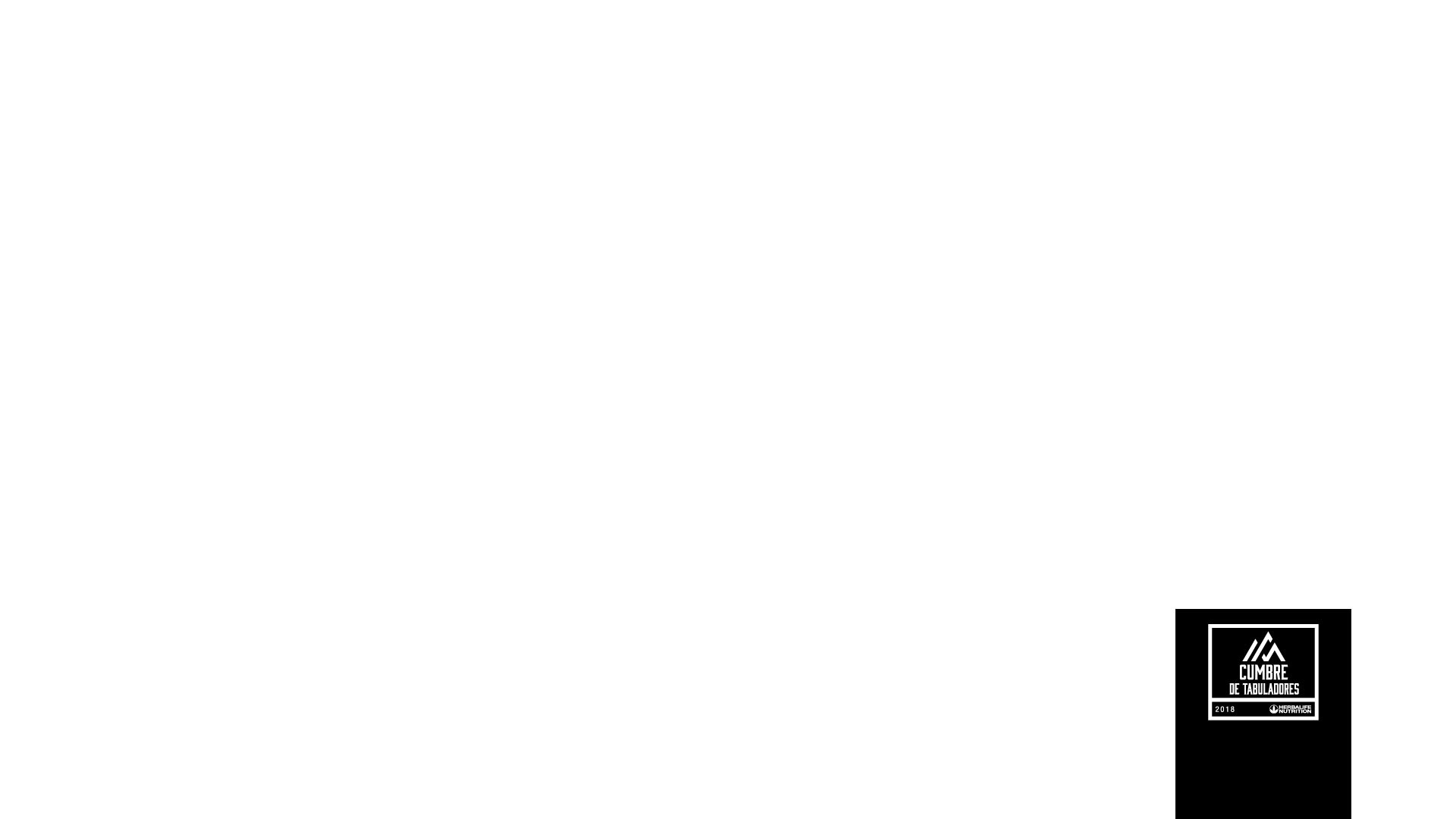 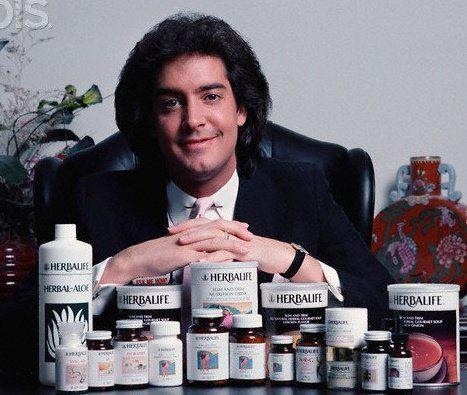 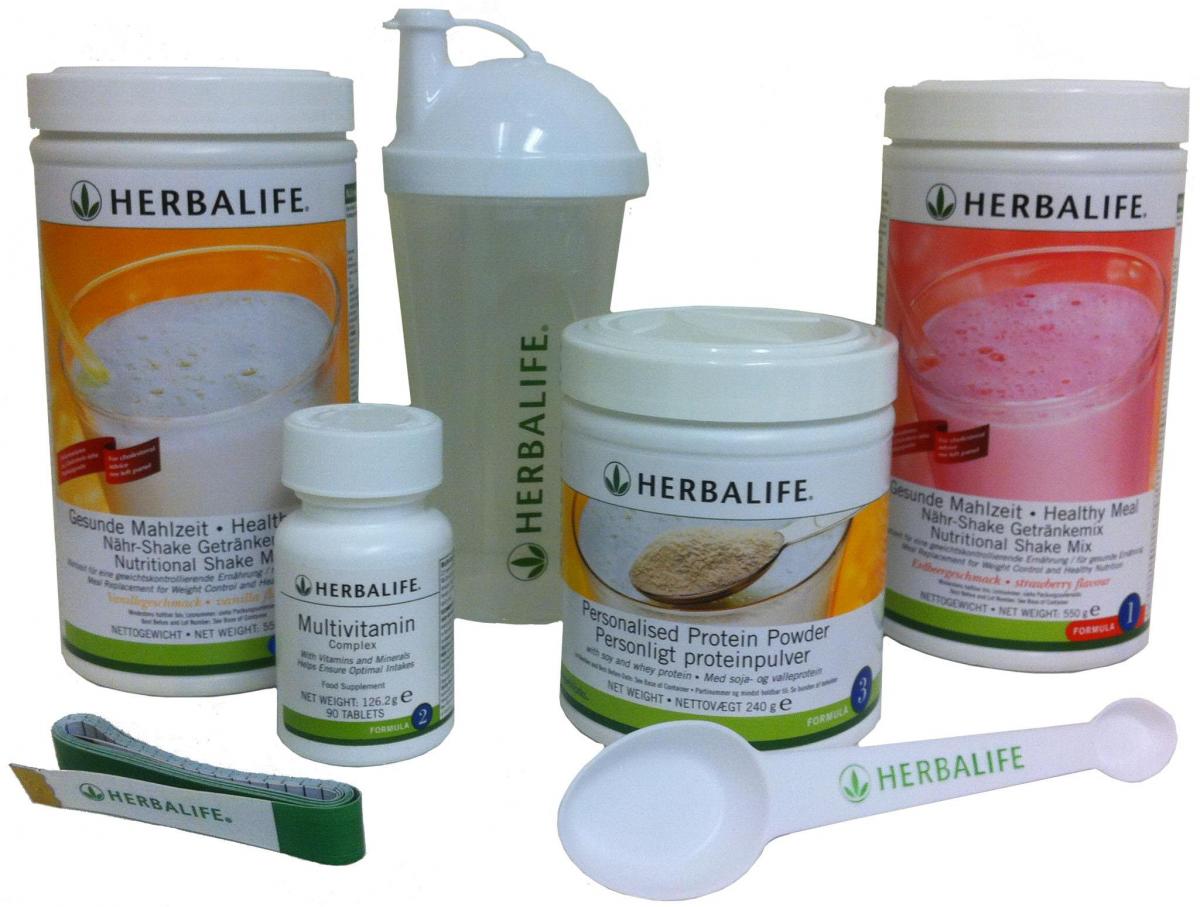 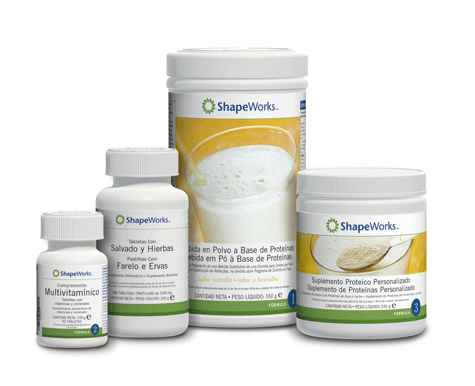 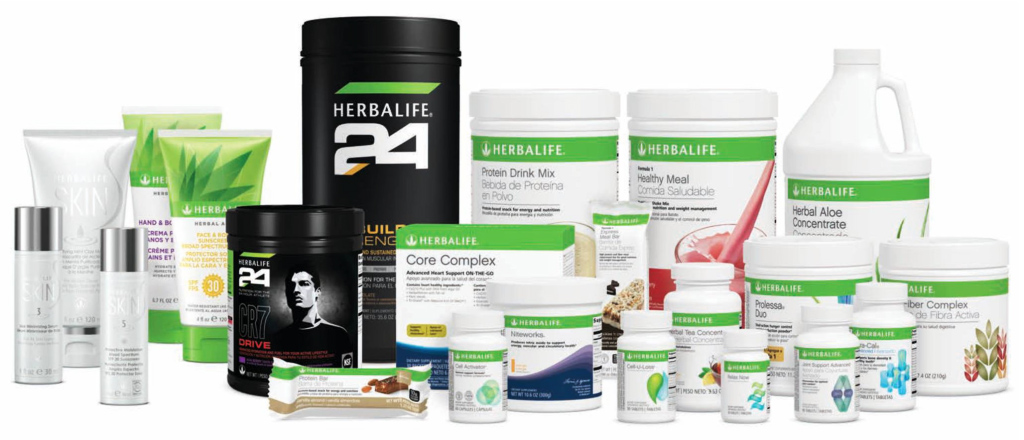 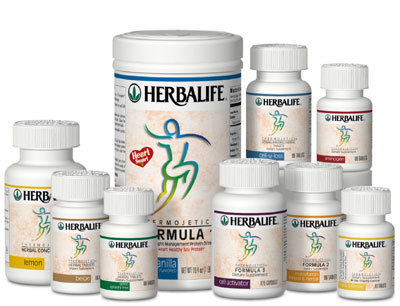 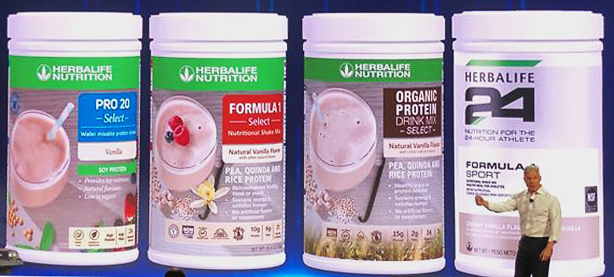 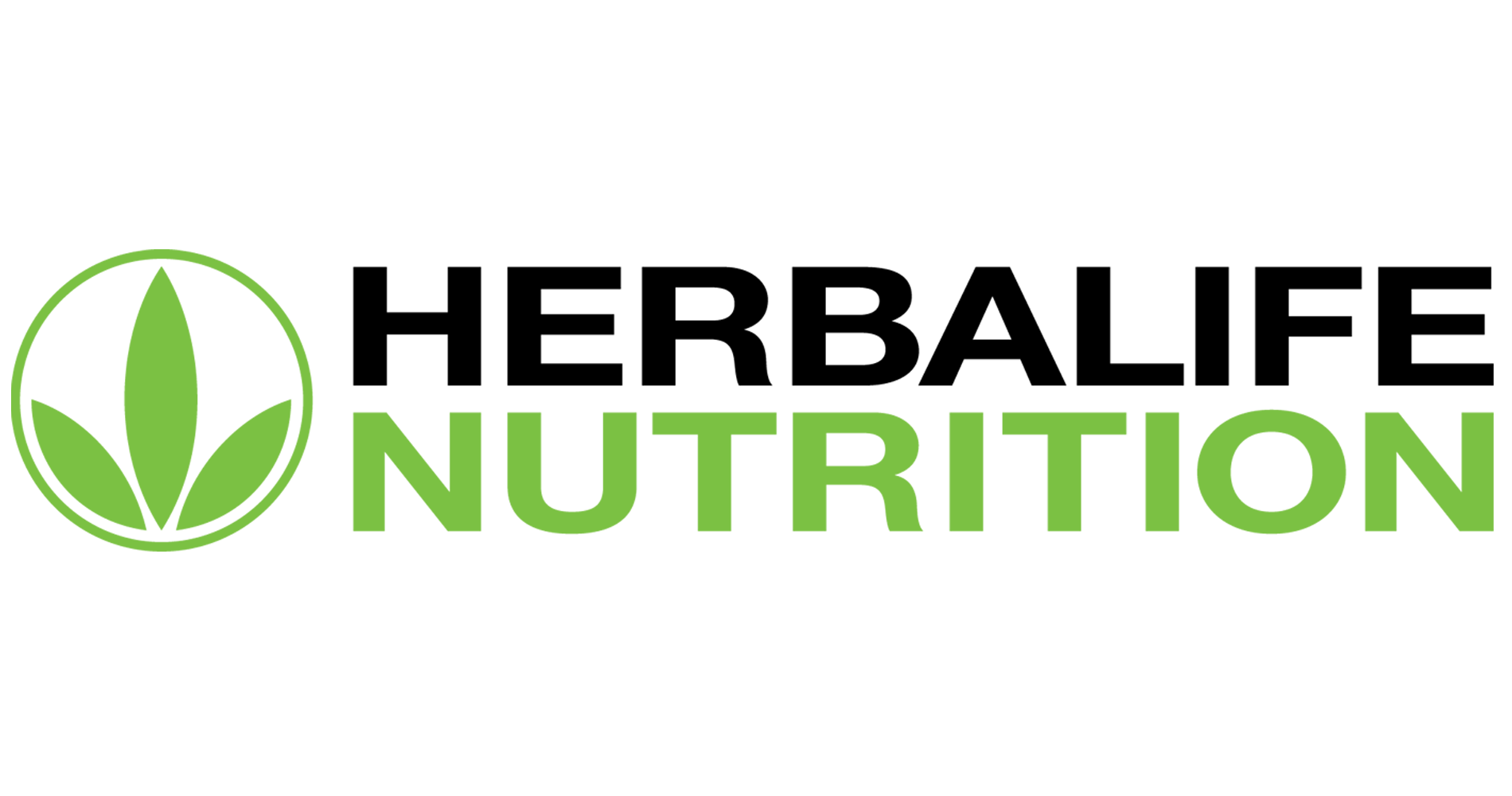 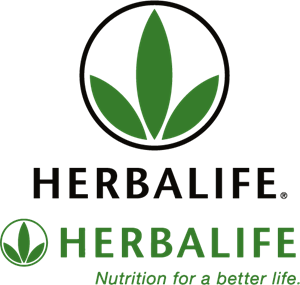 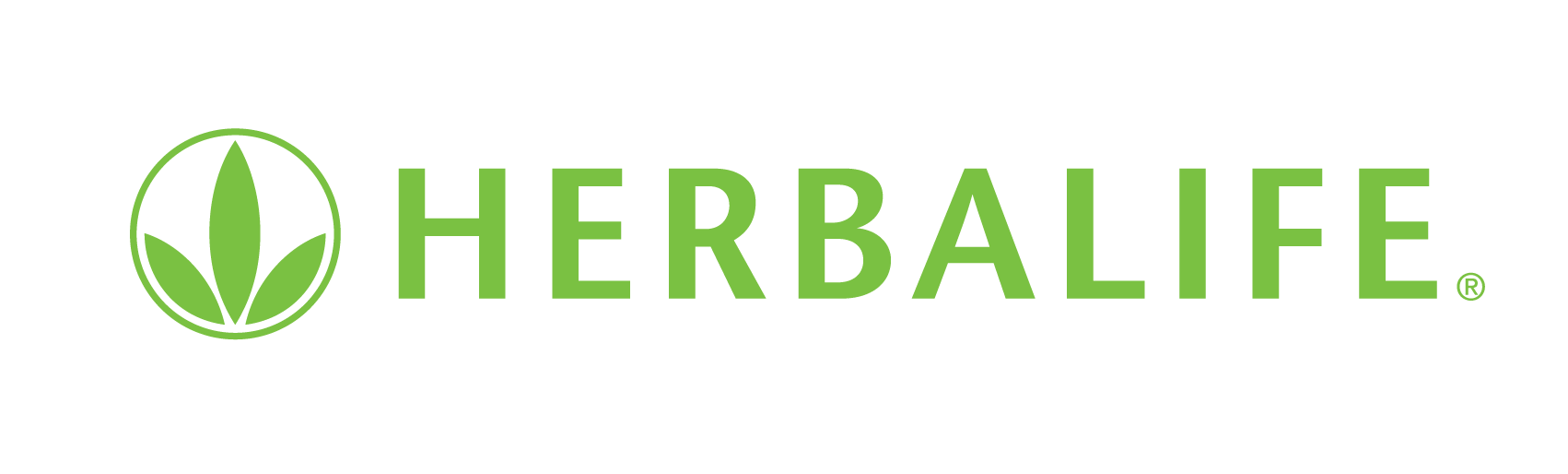 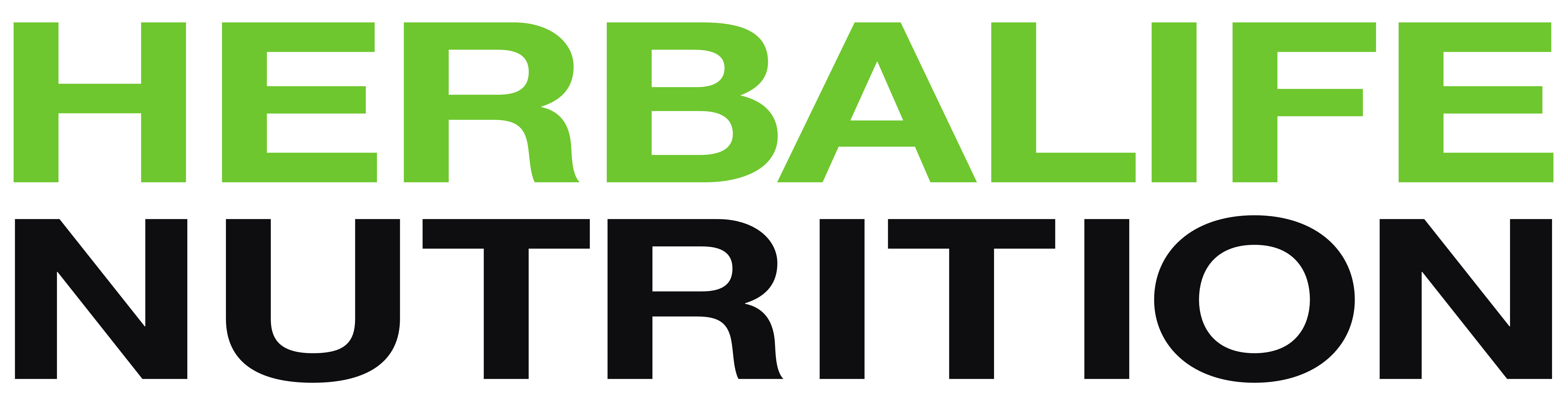 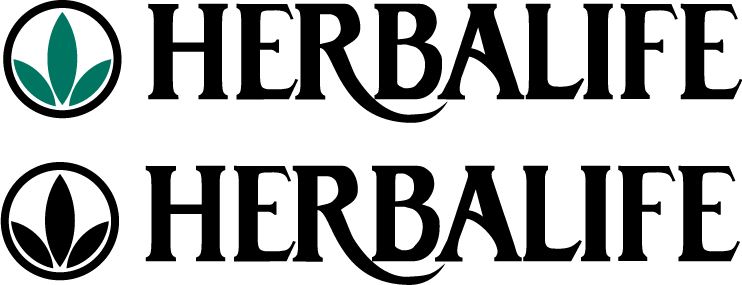 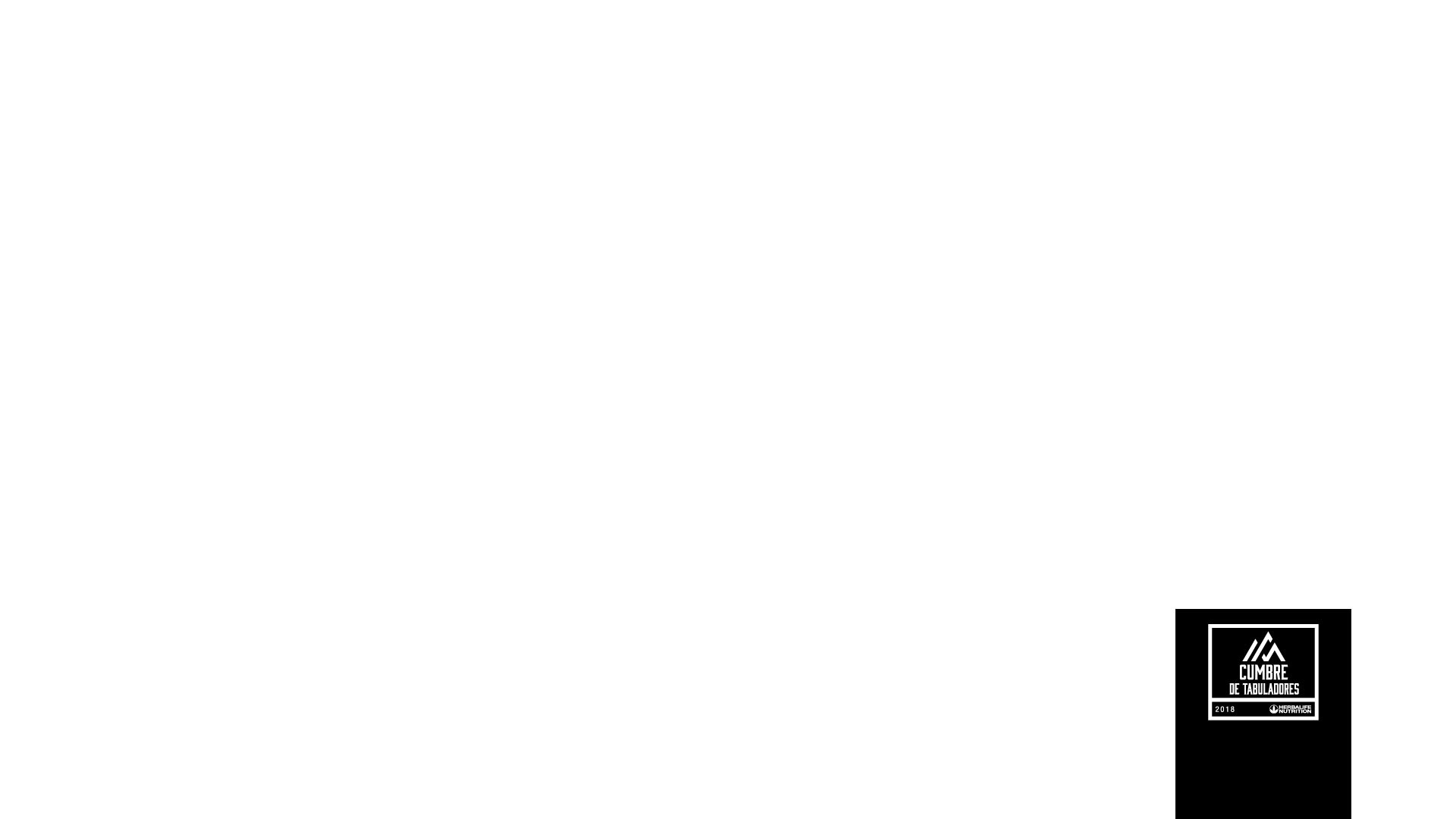 Los productos Herbalife Nutrition no tienen el propósito de tratar, curar ni prevenir enfermedad alguna. Los productos Herbalife Nutrition no son medicamentos y no tienen efectos terapéuticos. Las etiquetas y los productos  pueden  variar dependiendo del país.
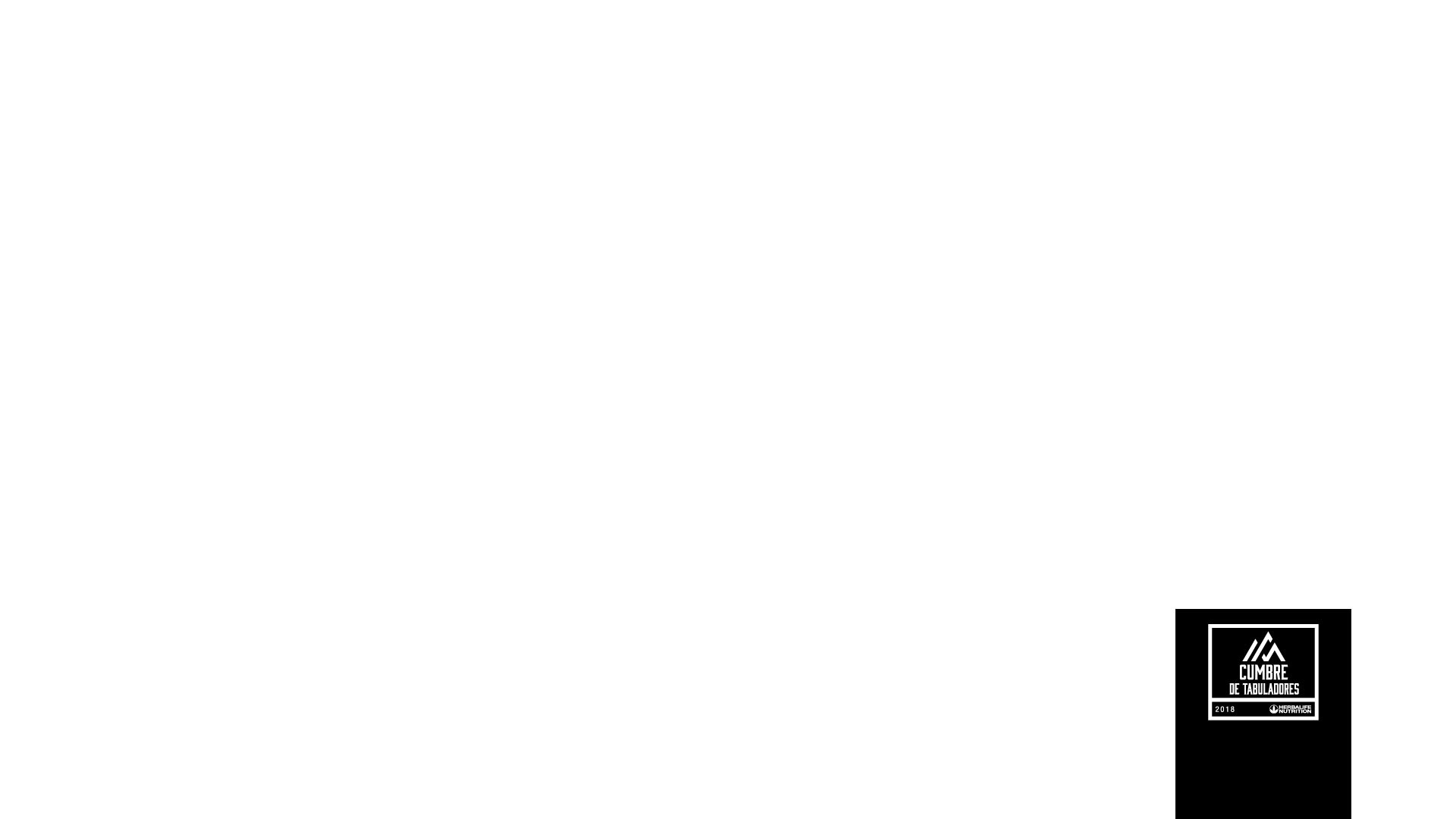 Herbalife Nutrition promueve un estilo de vida activo y saludable que incluye una alimentación balanceada y sus productos. Los productos Herbalife Nutrition no son medicamentos y no tienen efectos terapéuticos.
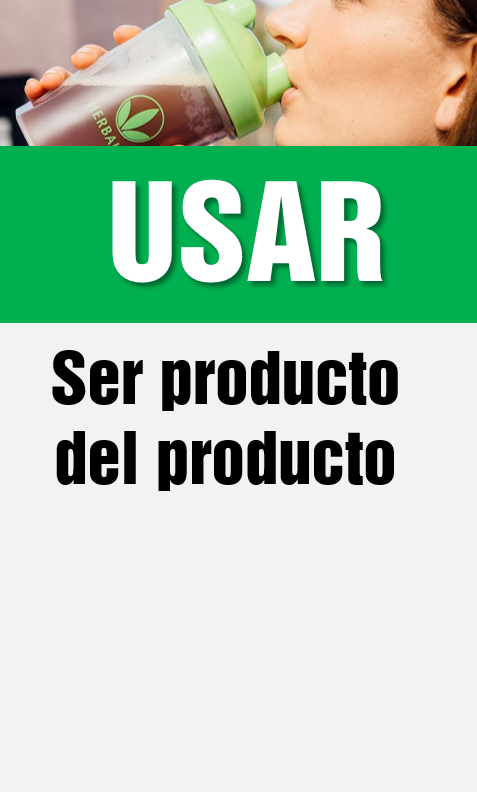 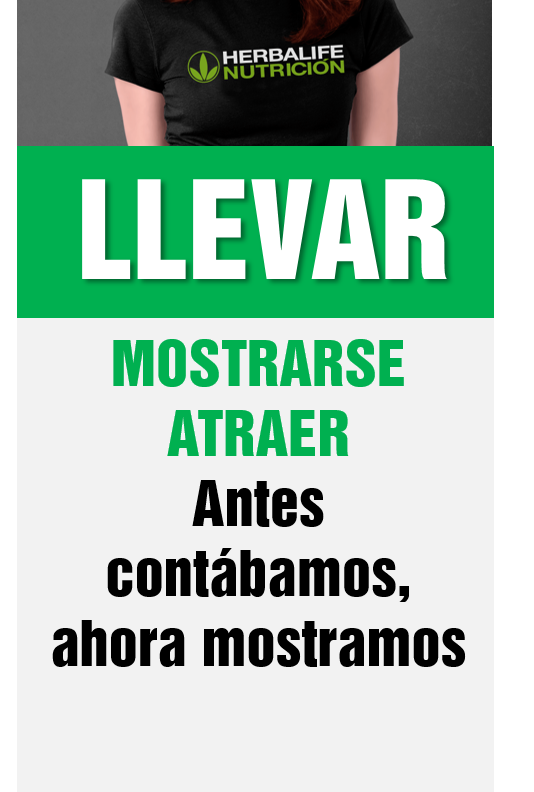 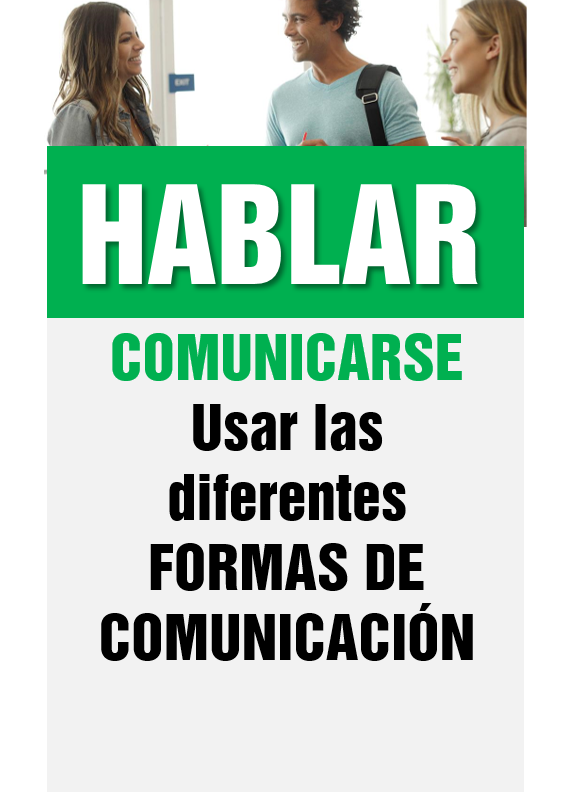 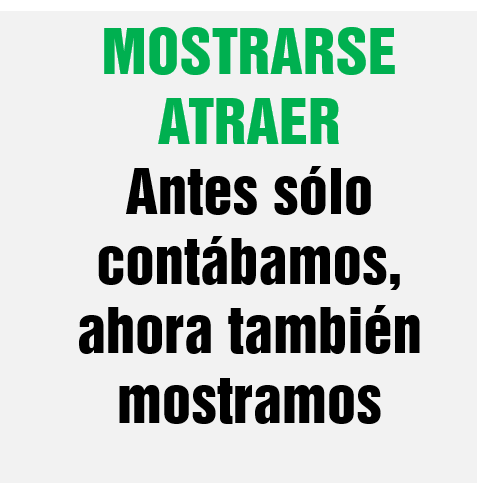 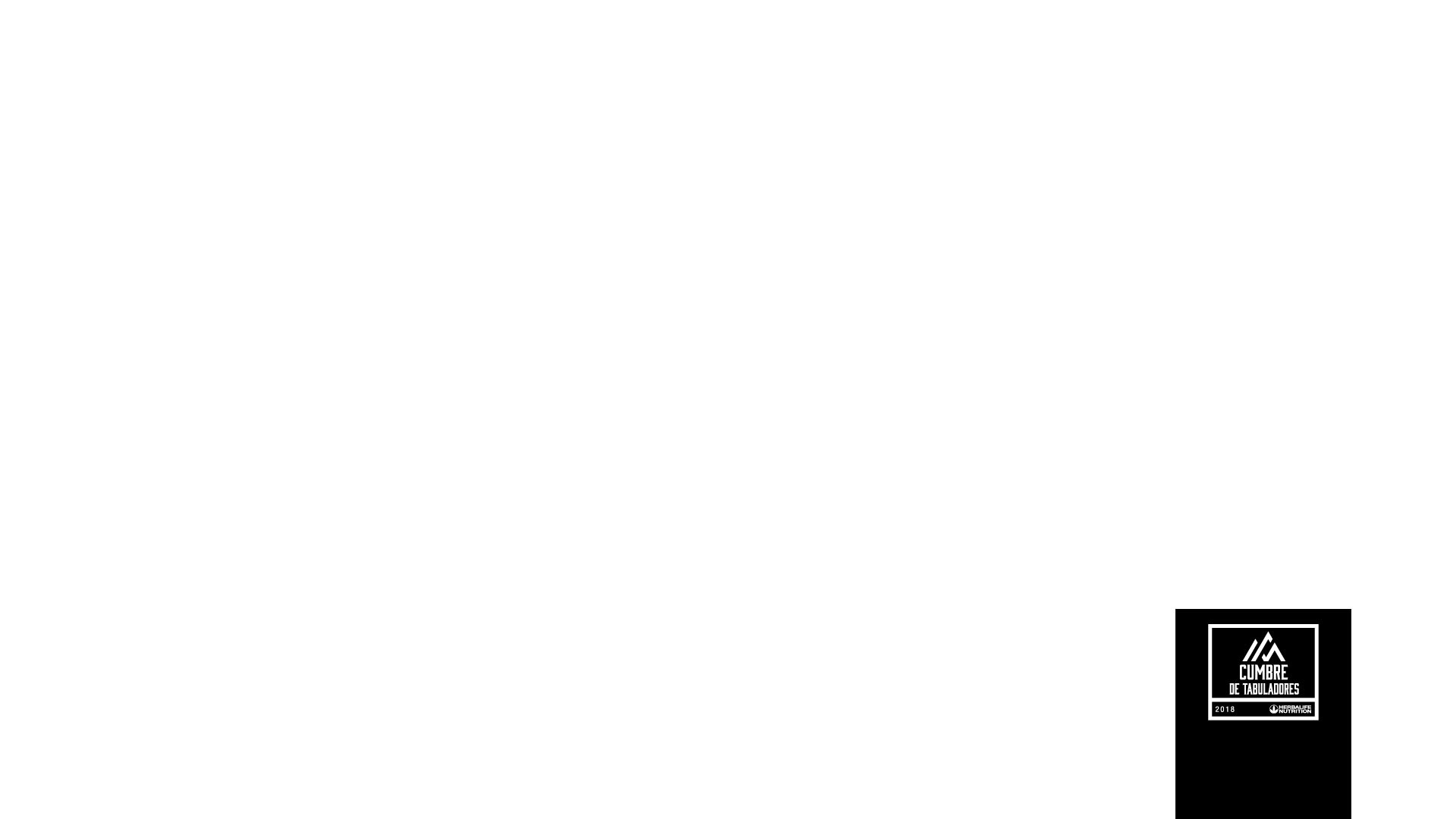 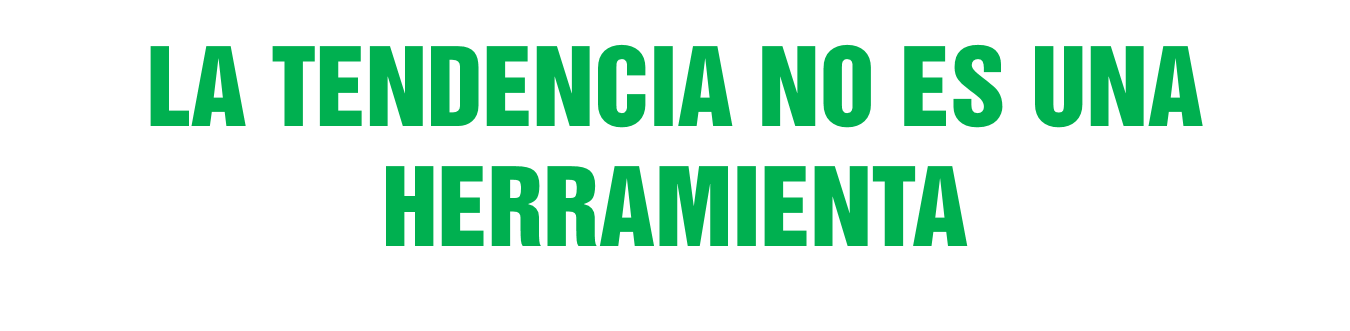 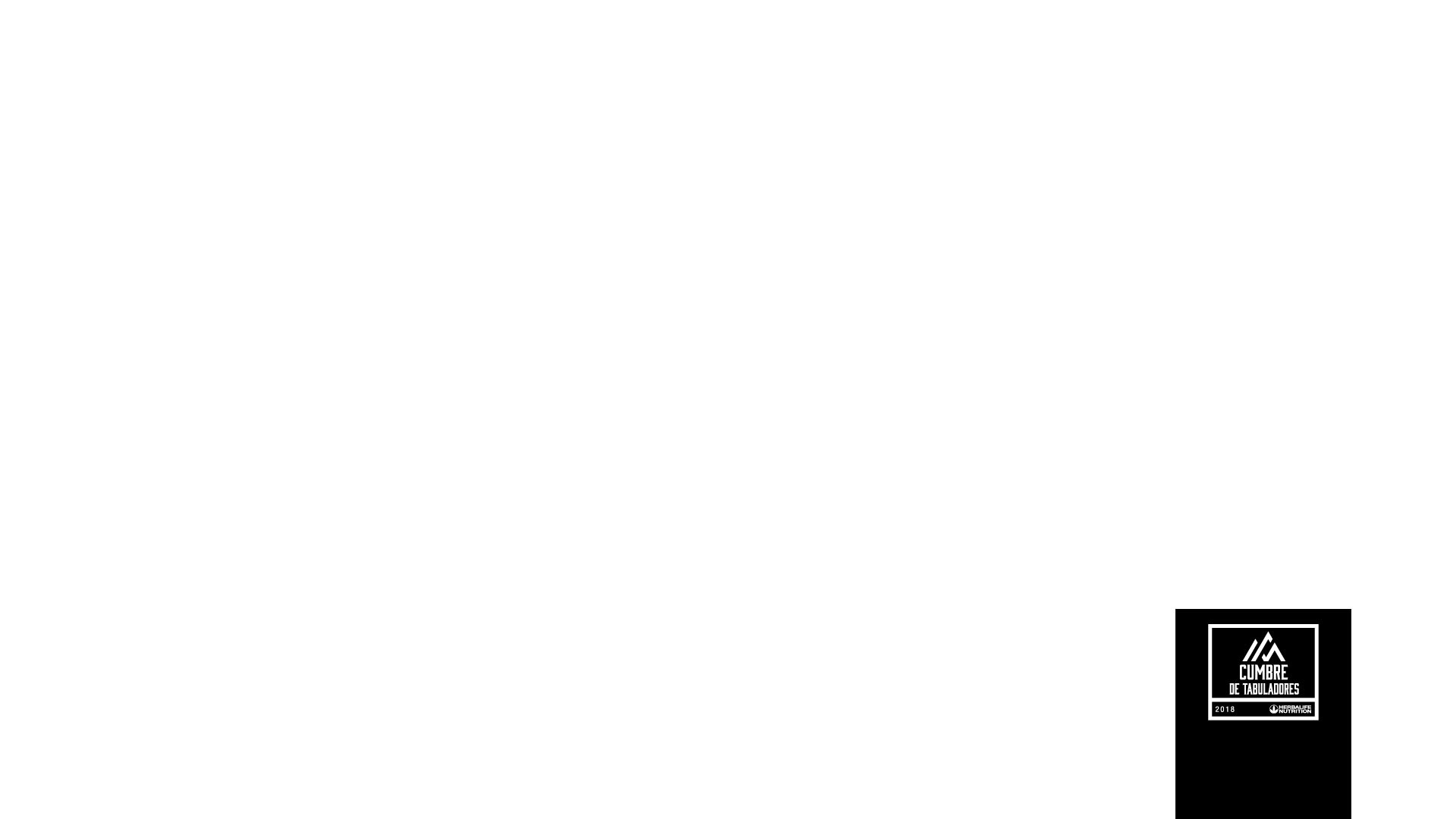 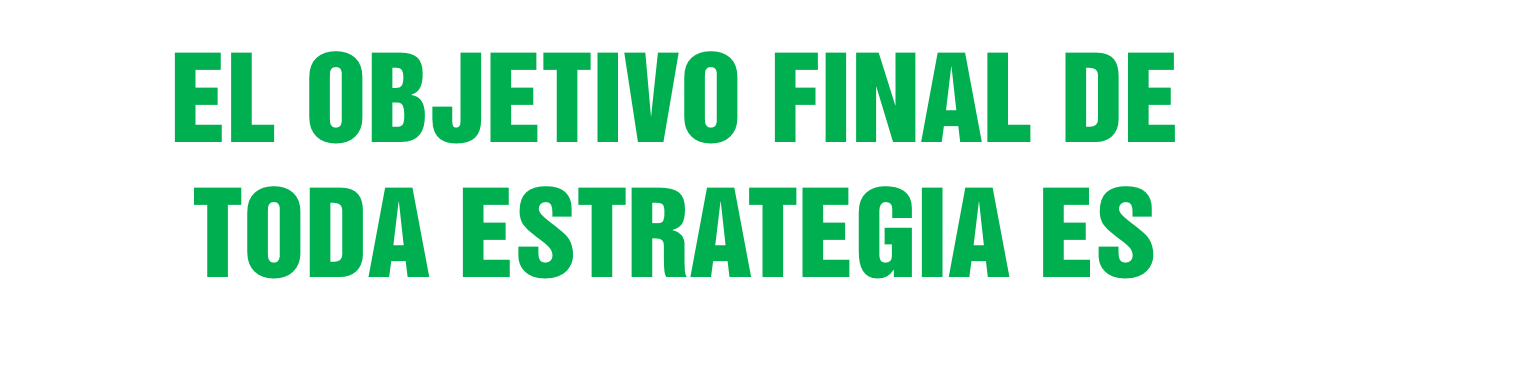 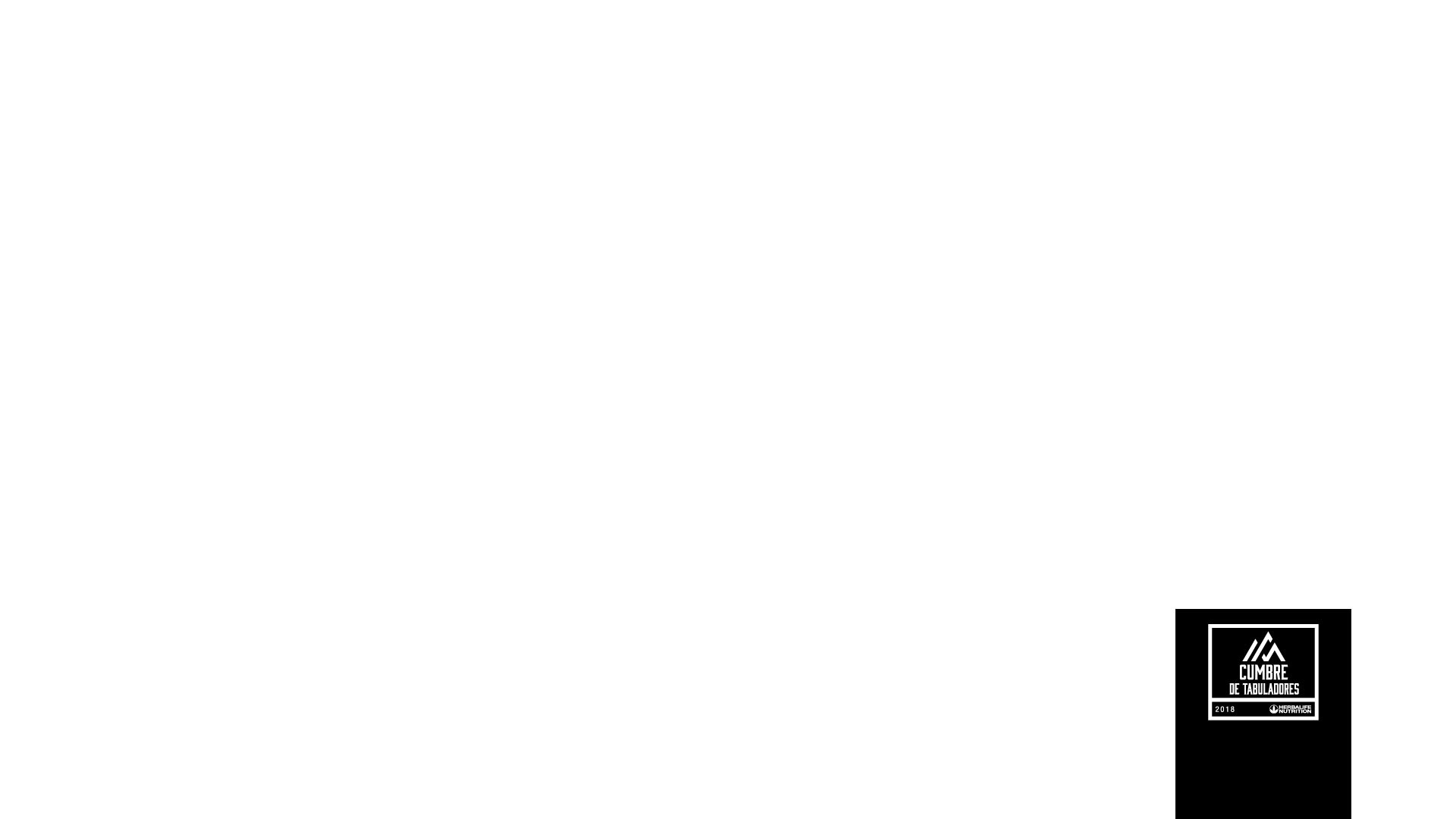 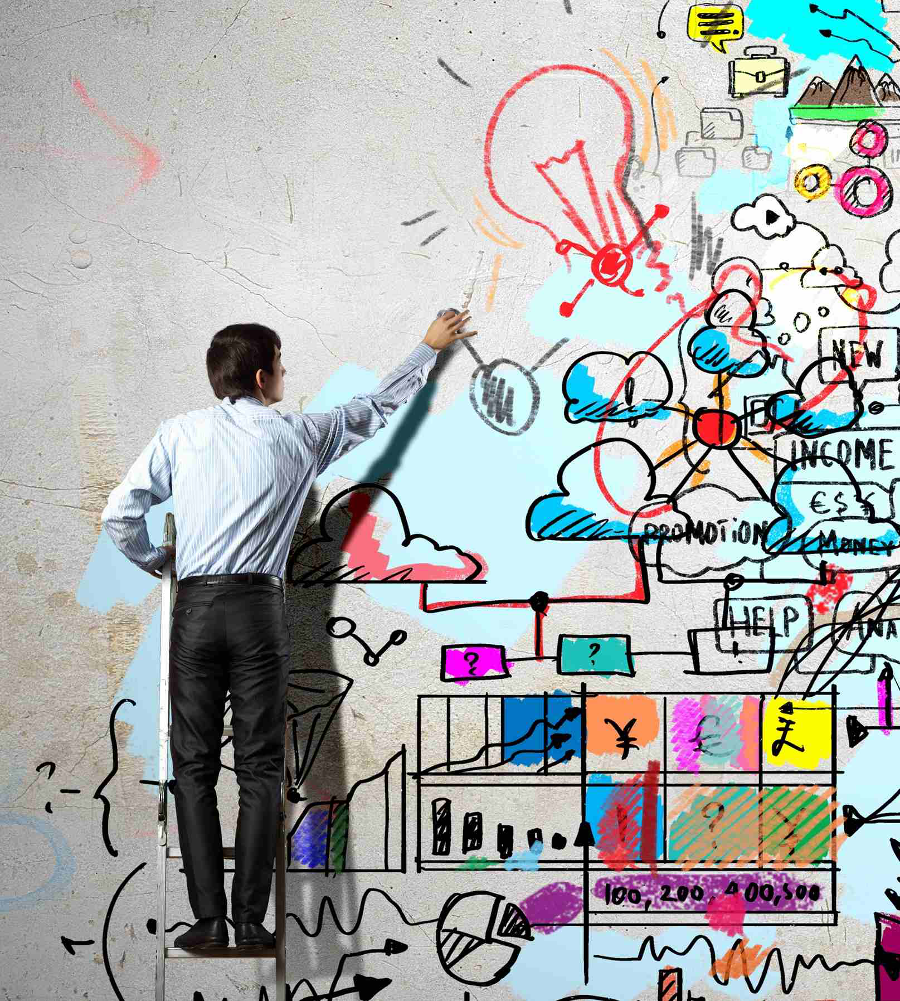 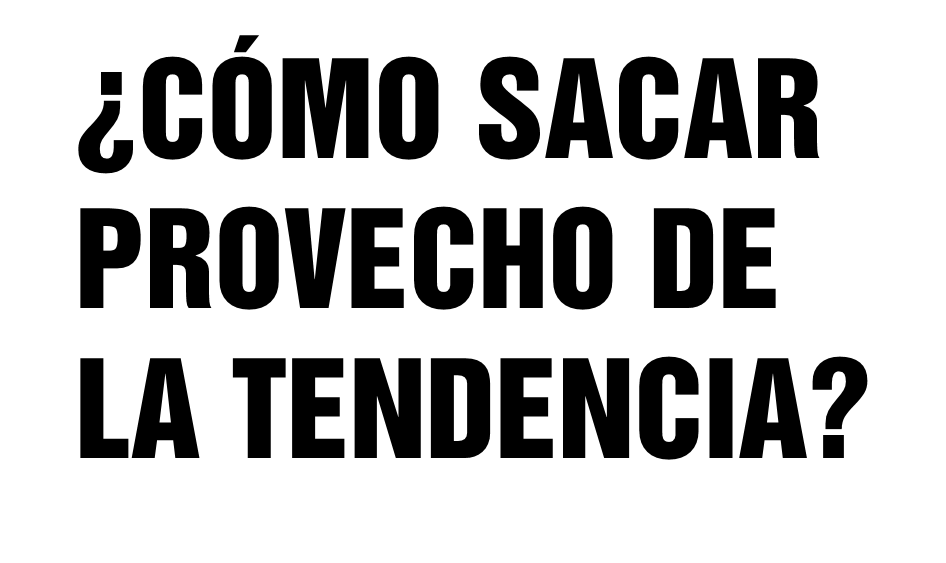 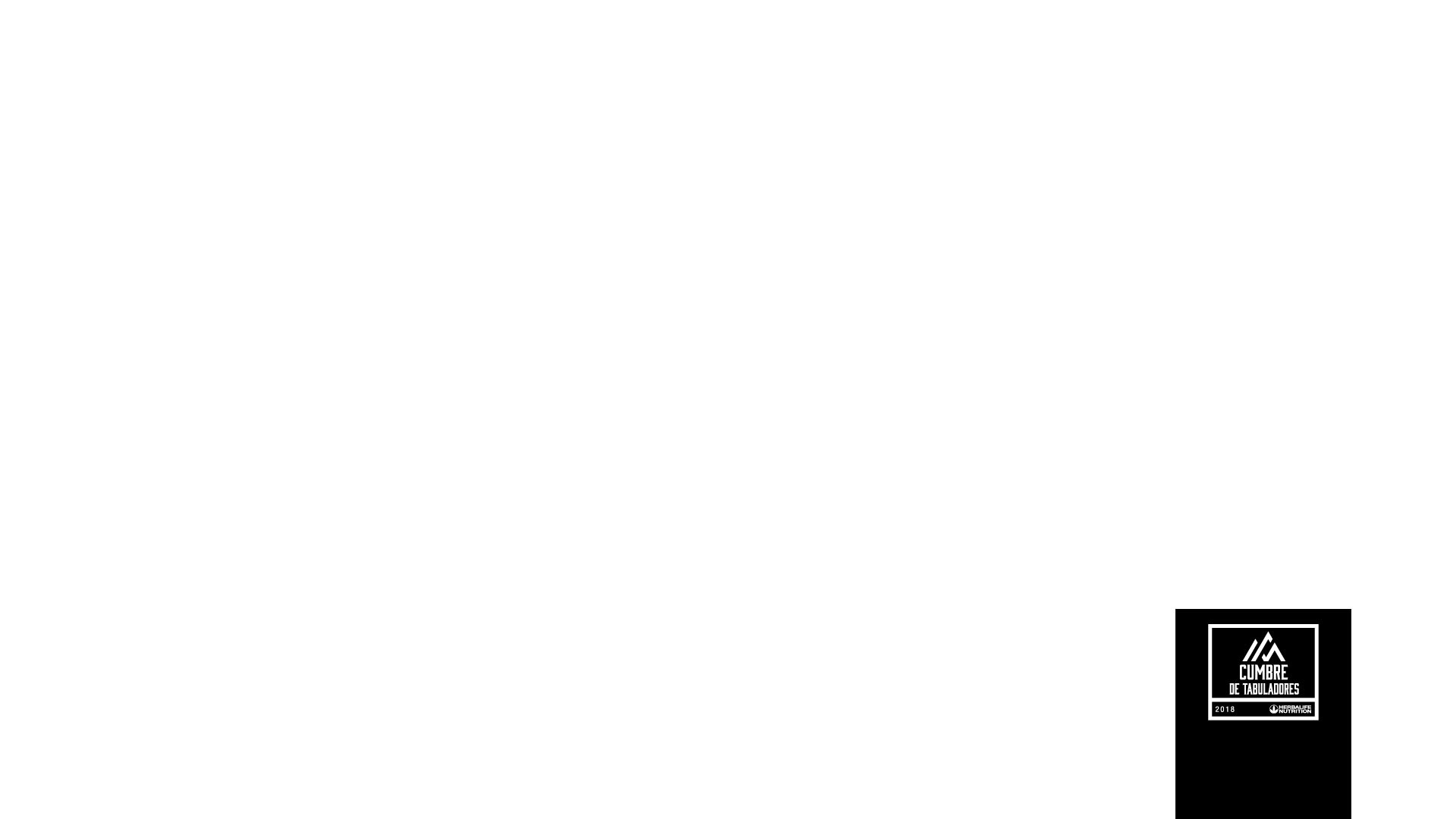 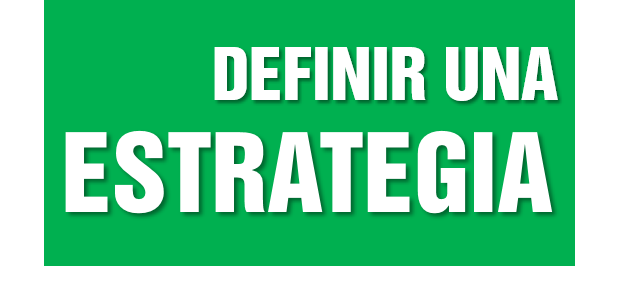 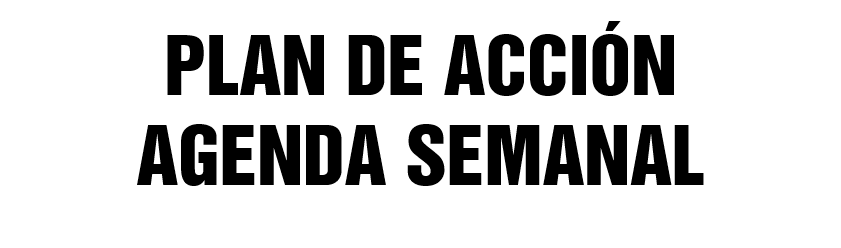 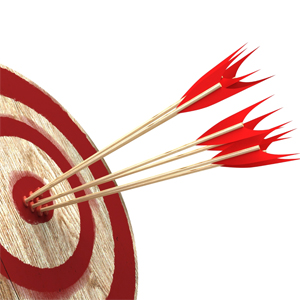 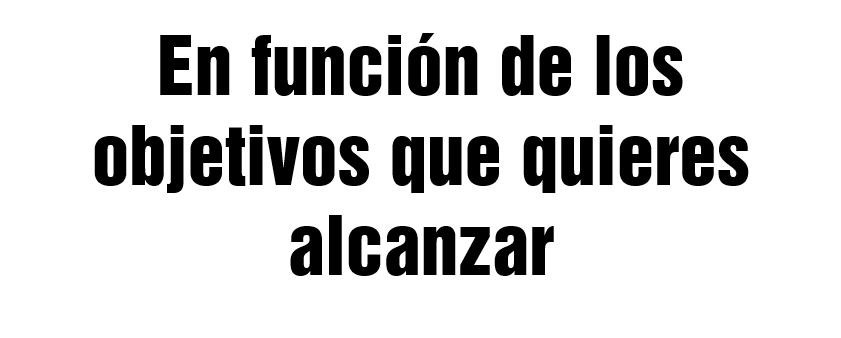 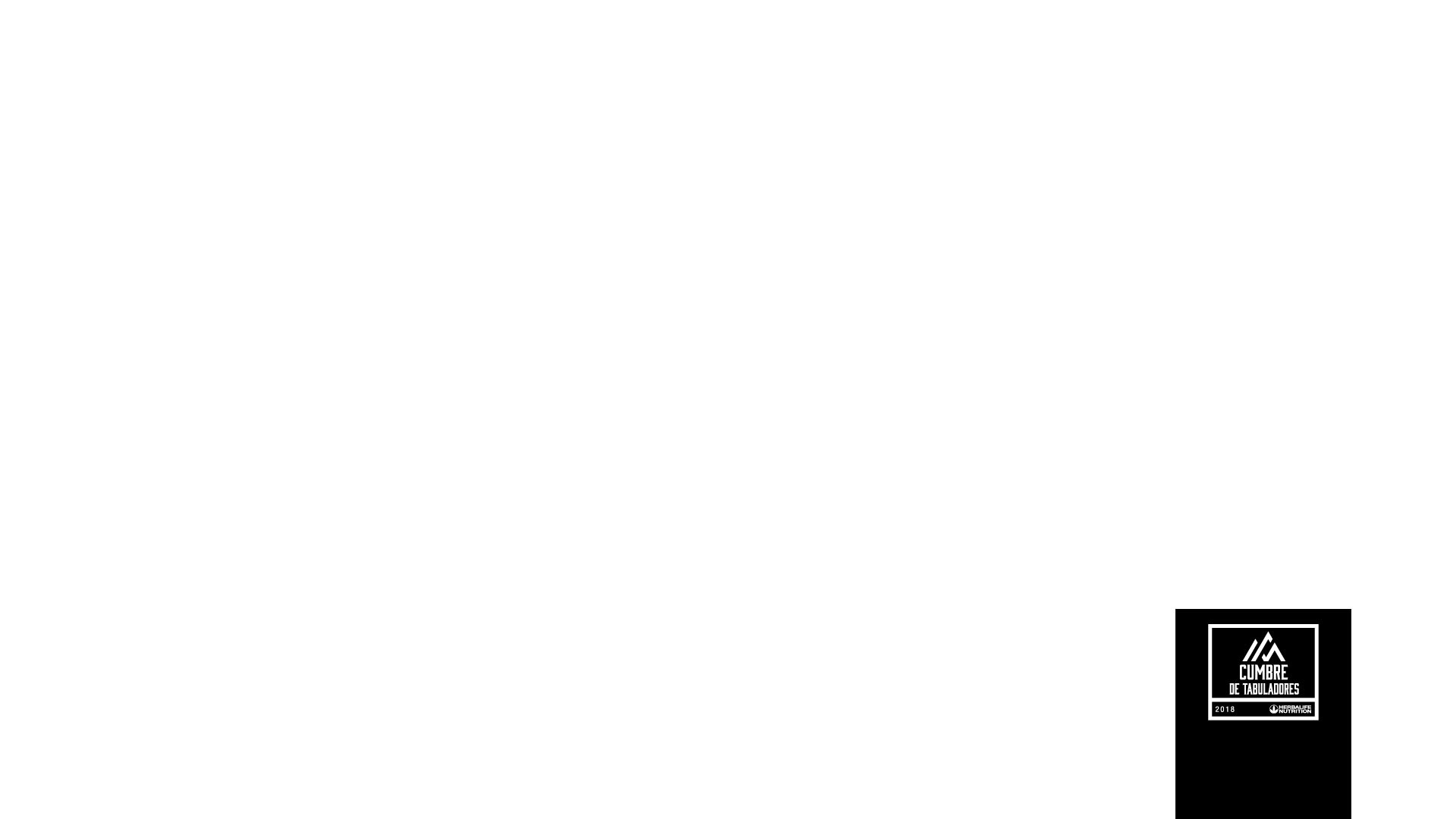 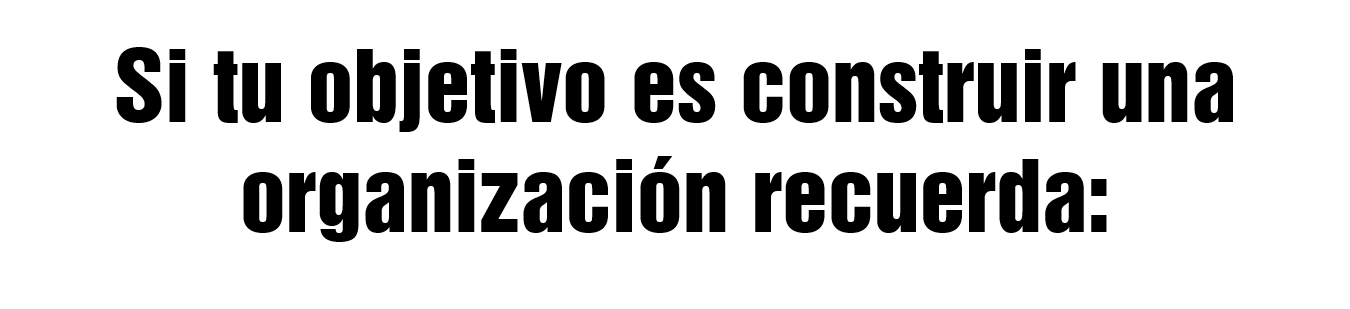 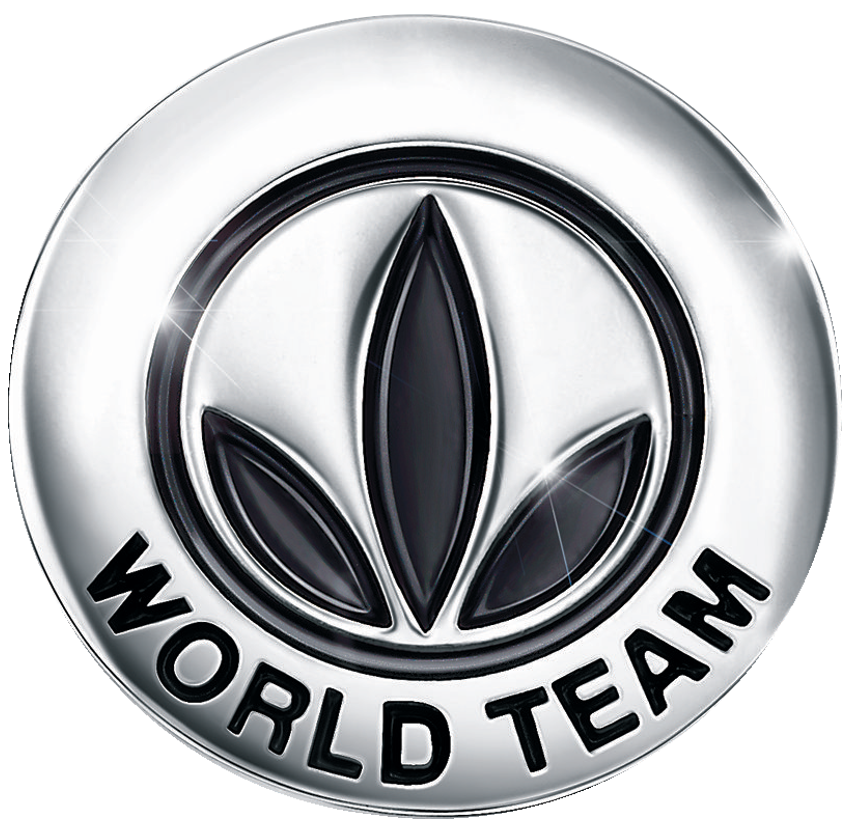 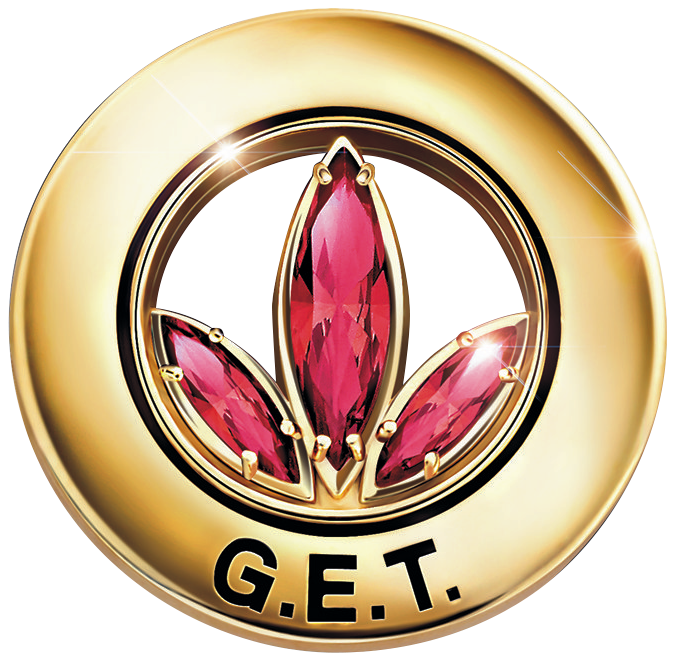 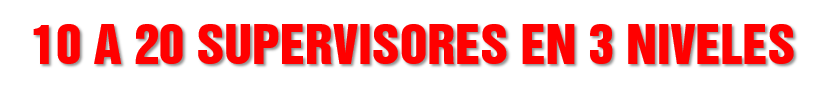 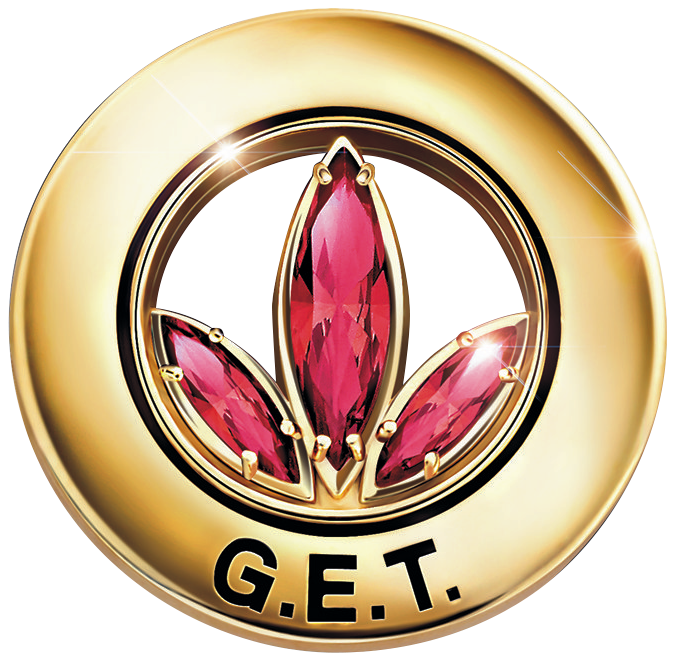 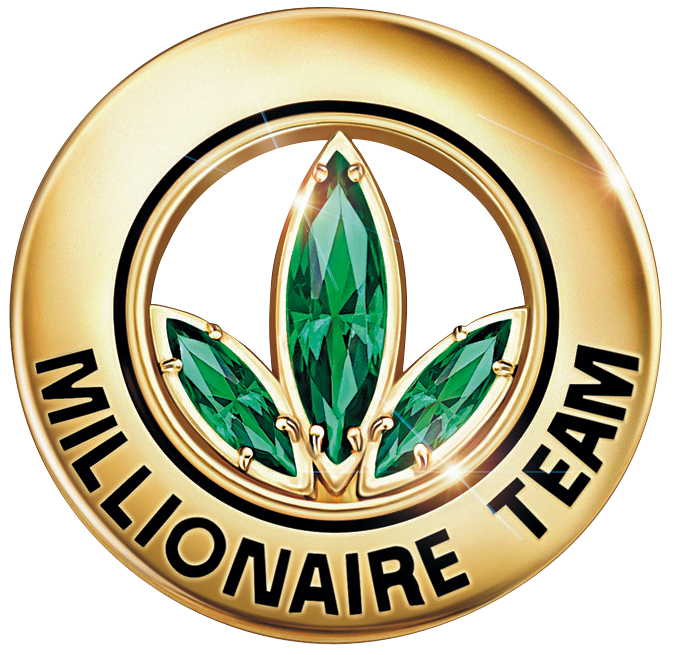 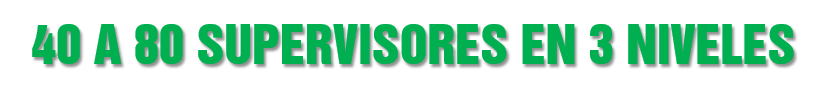 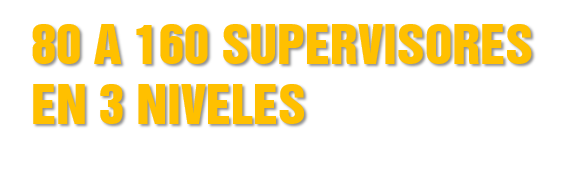 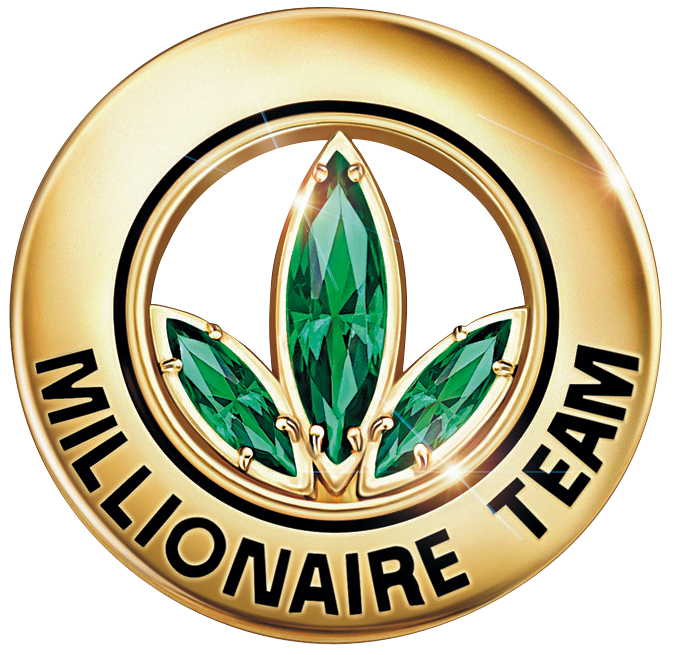 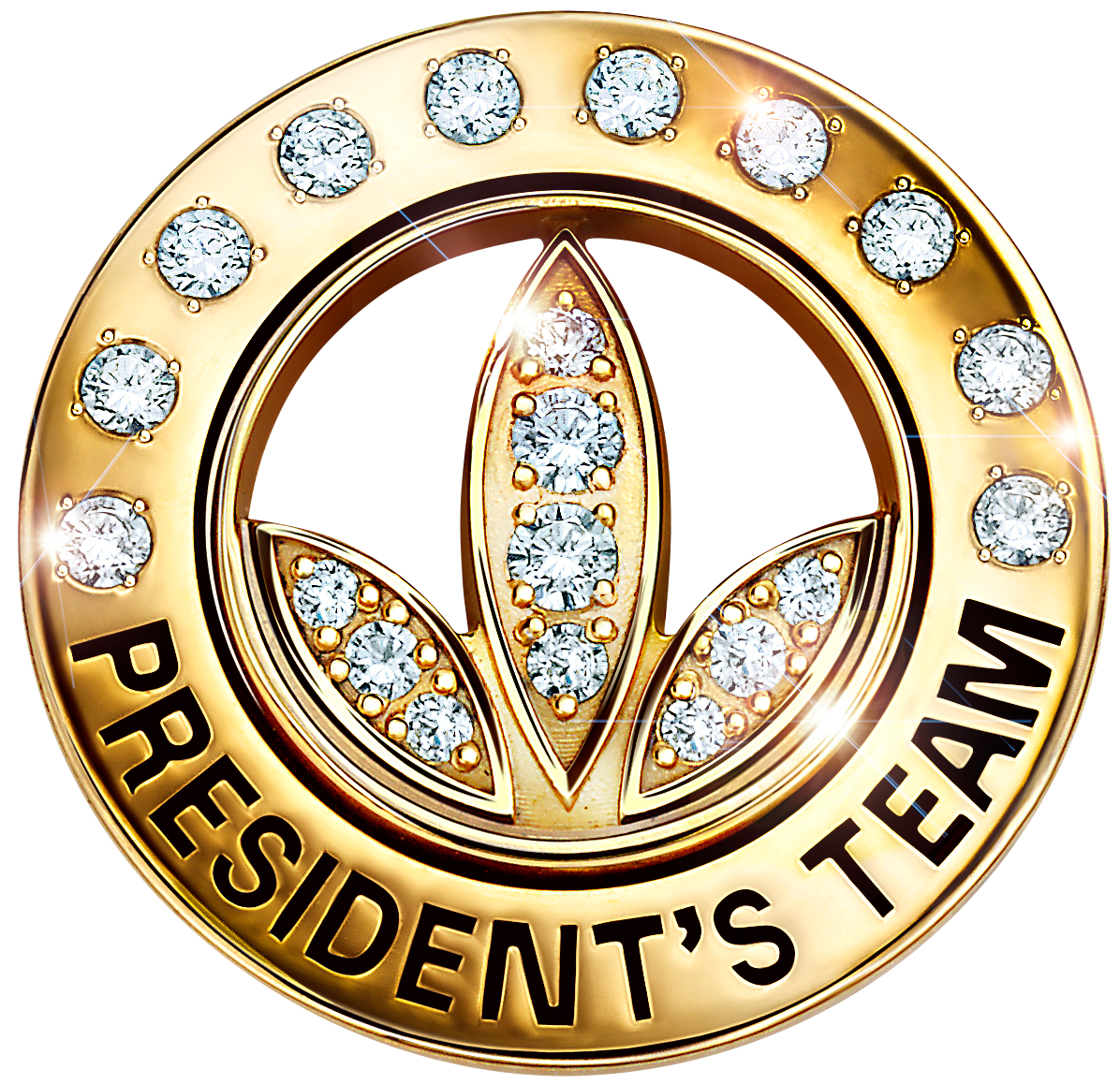 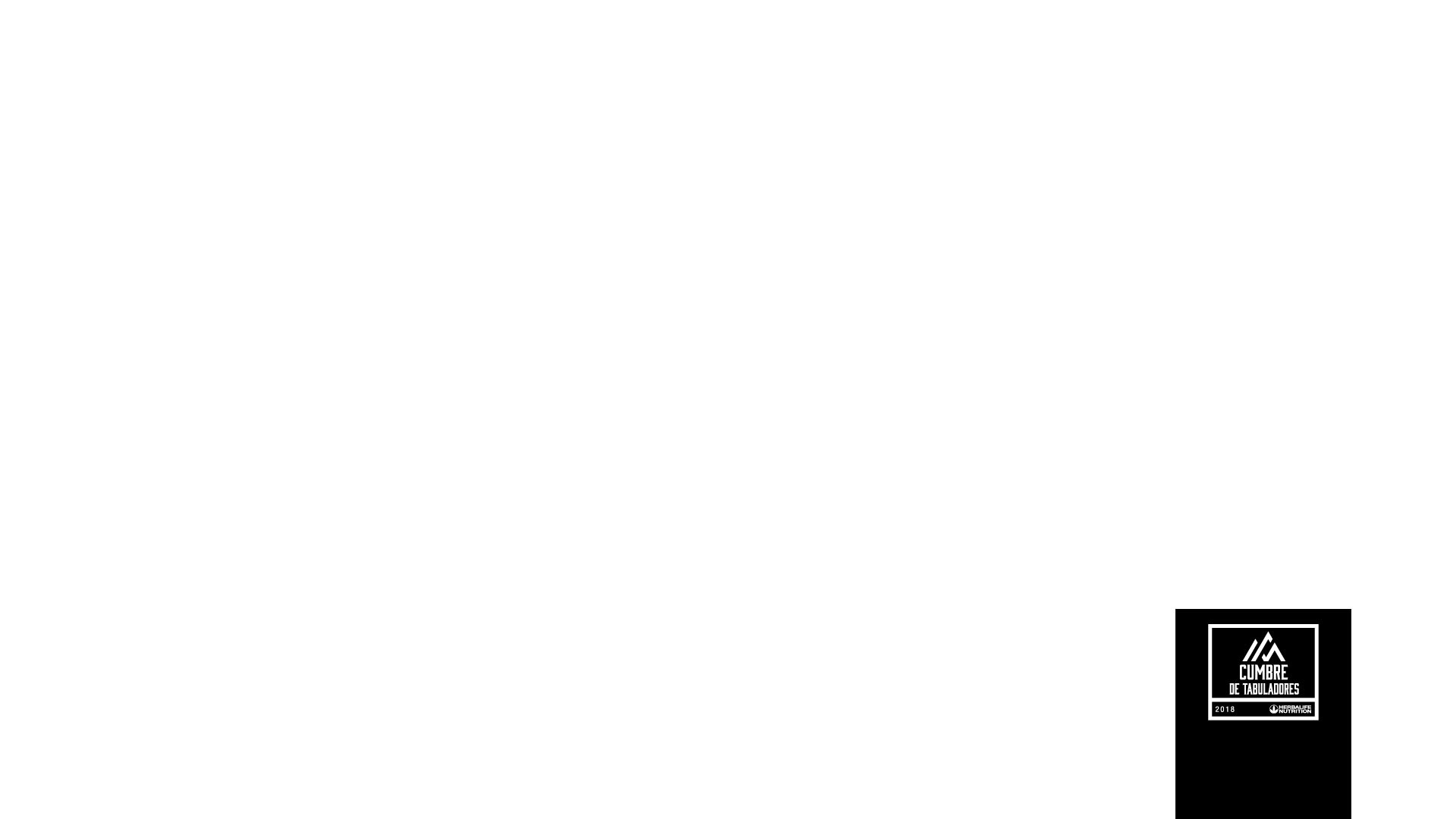 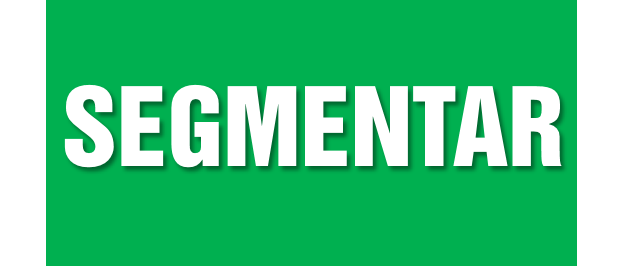 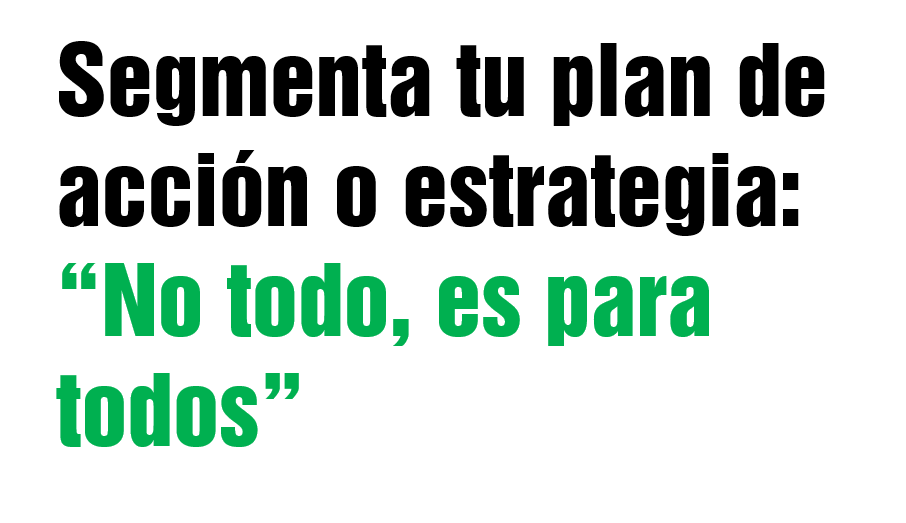 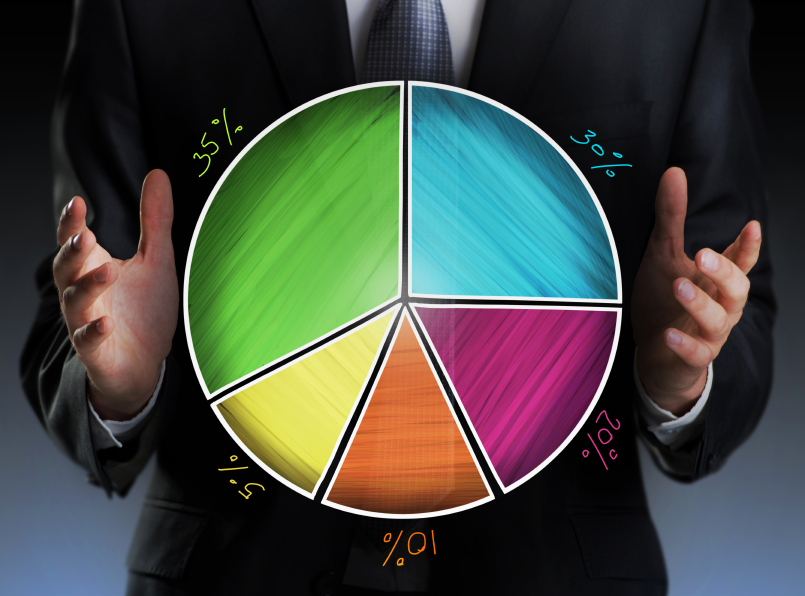 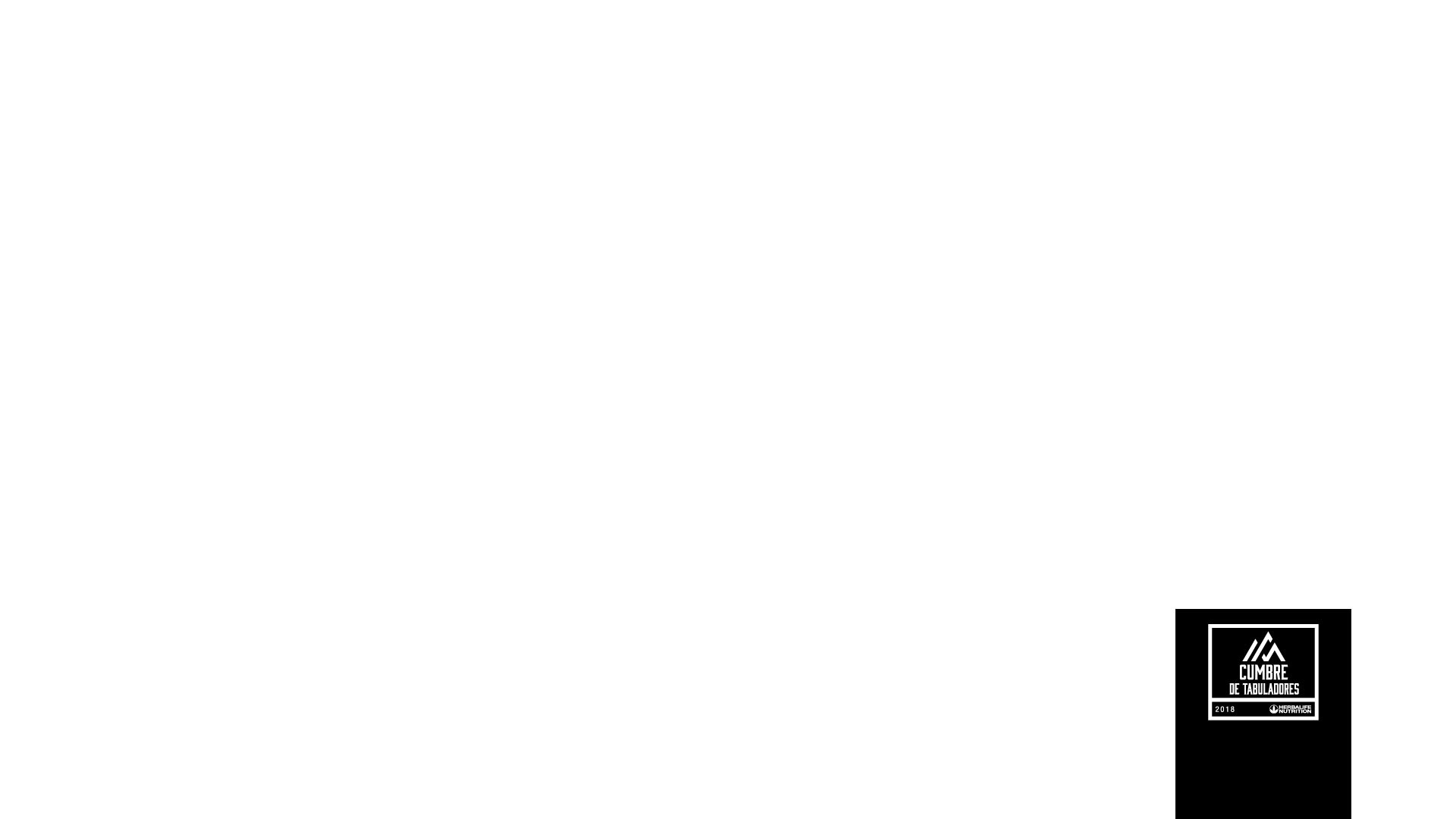 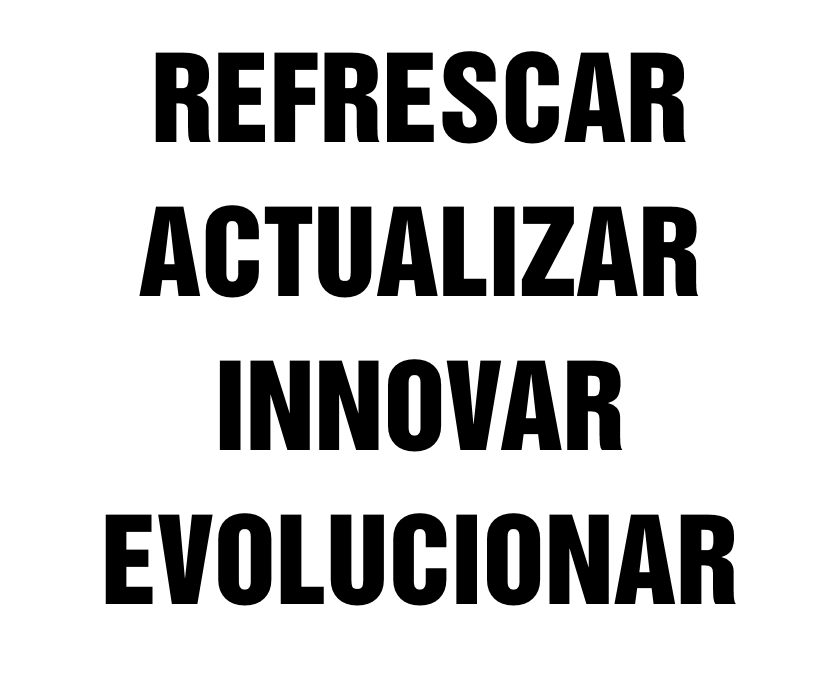 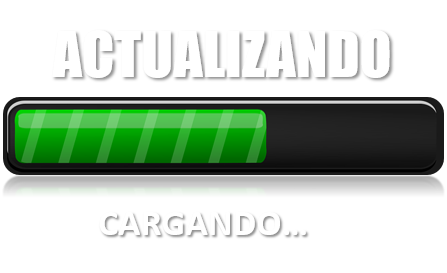 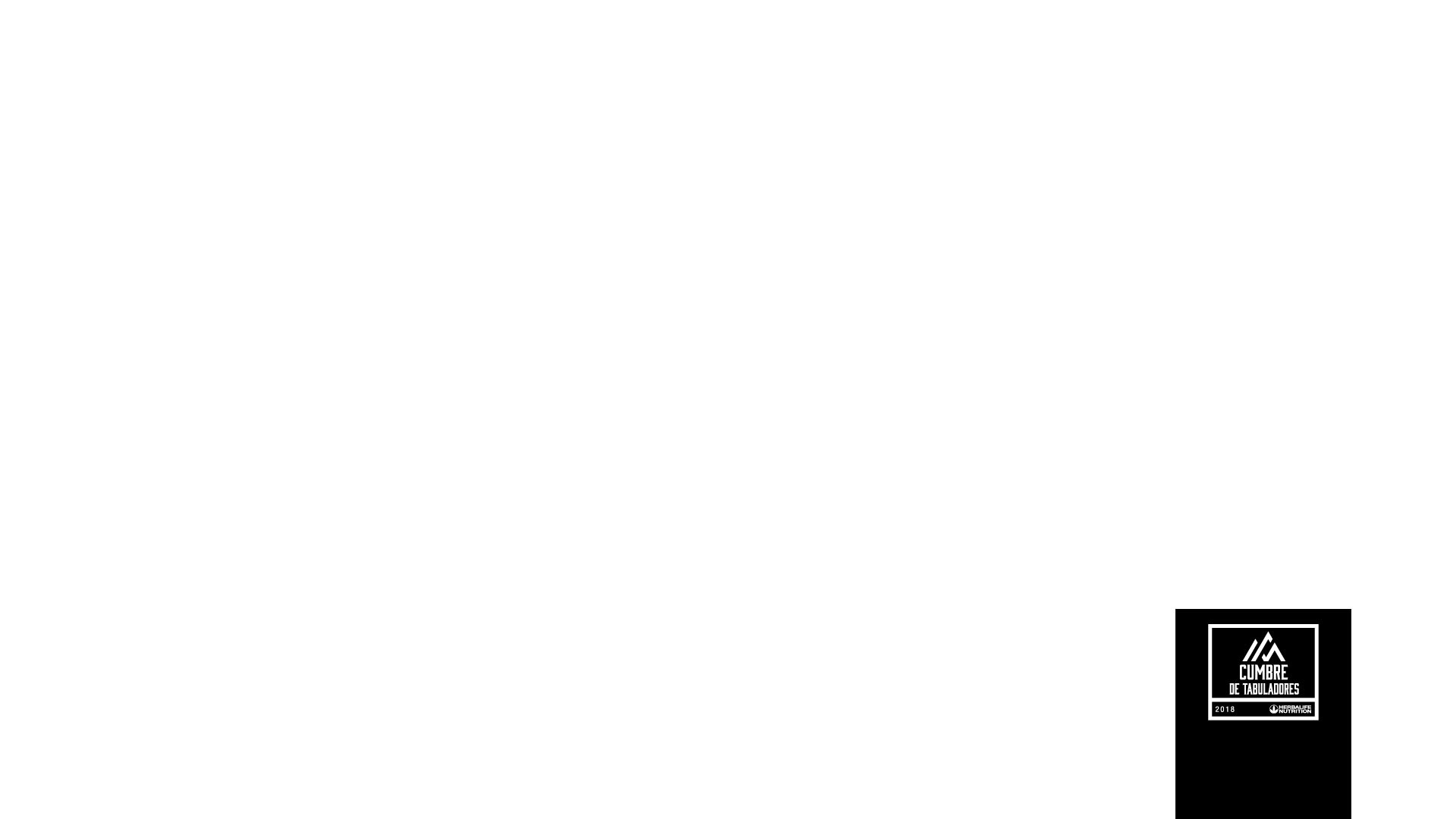 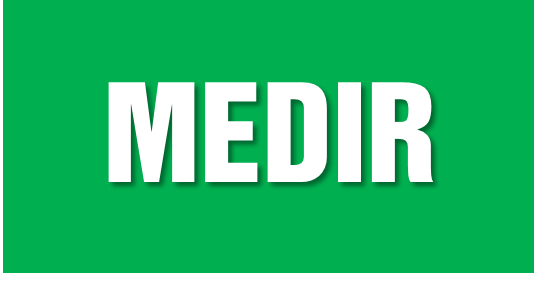 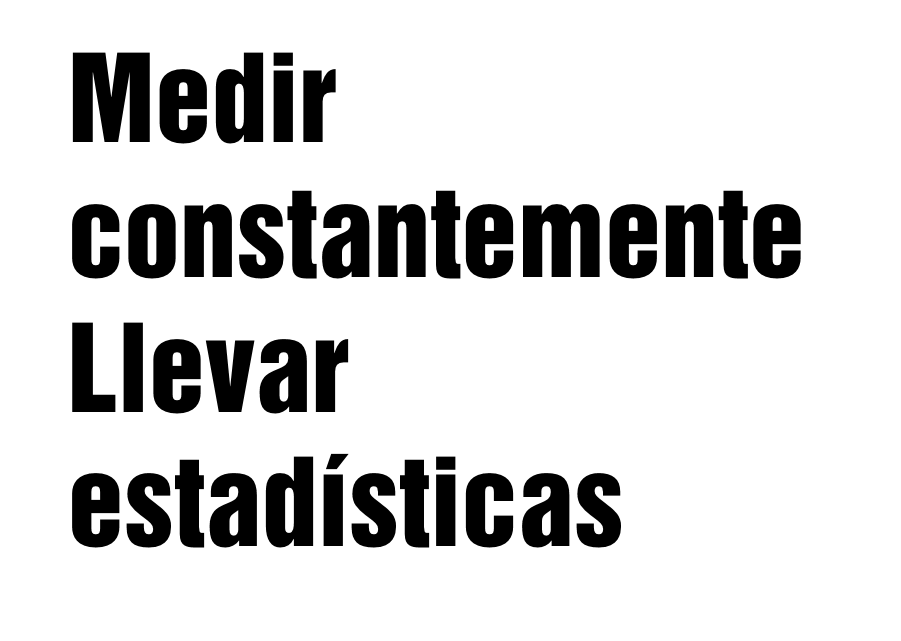 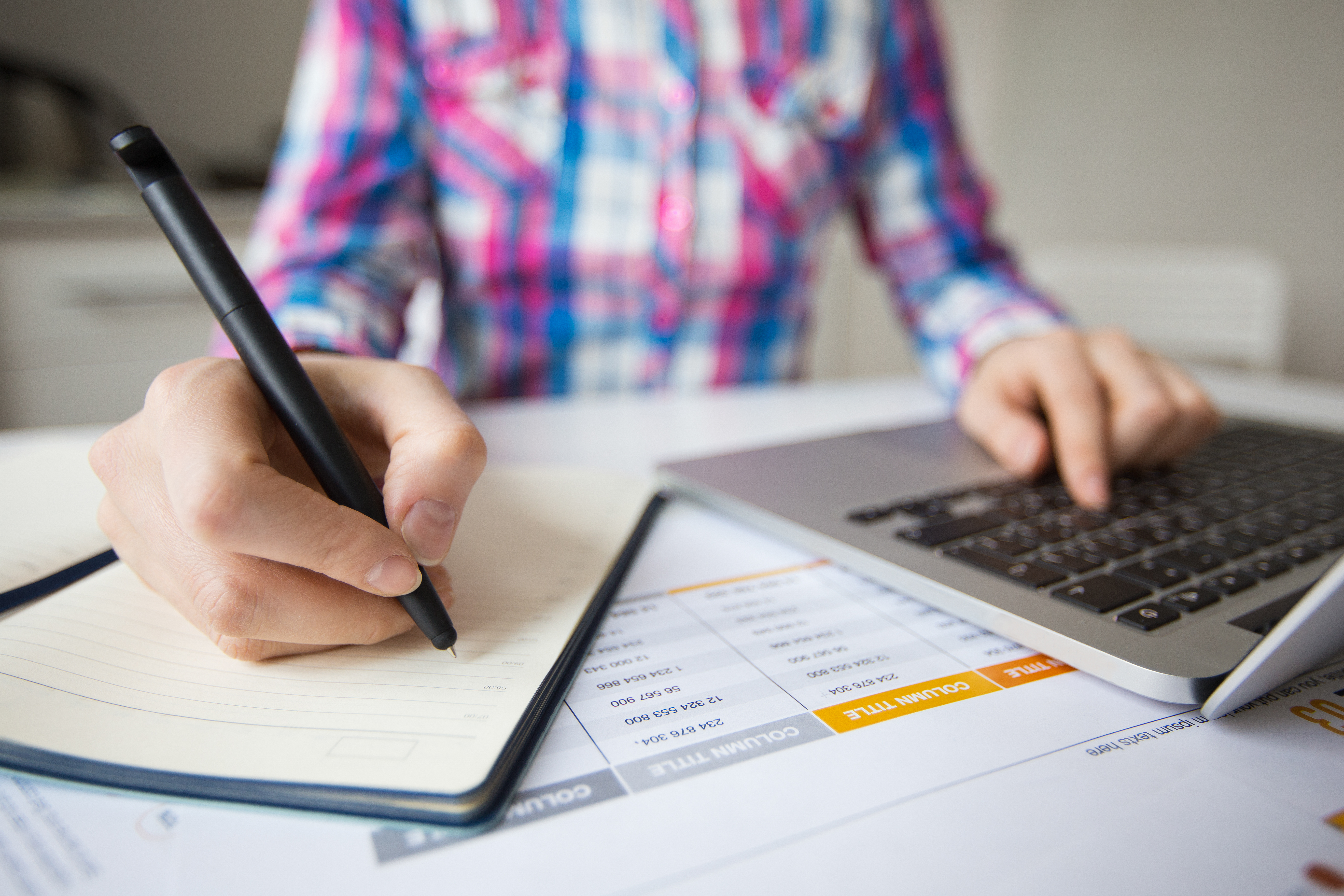 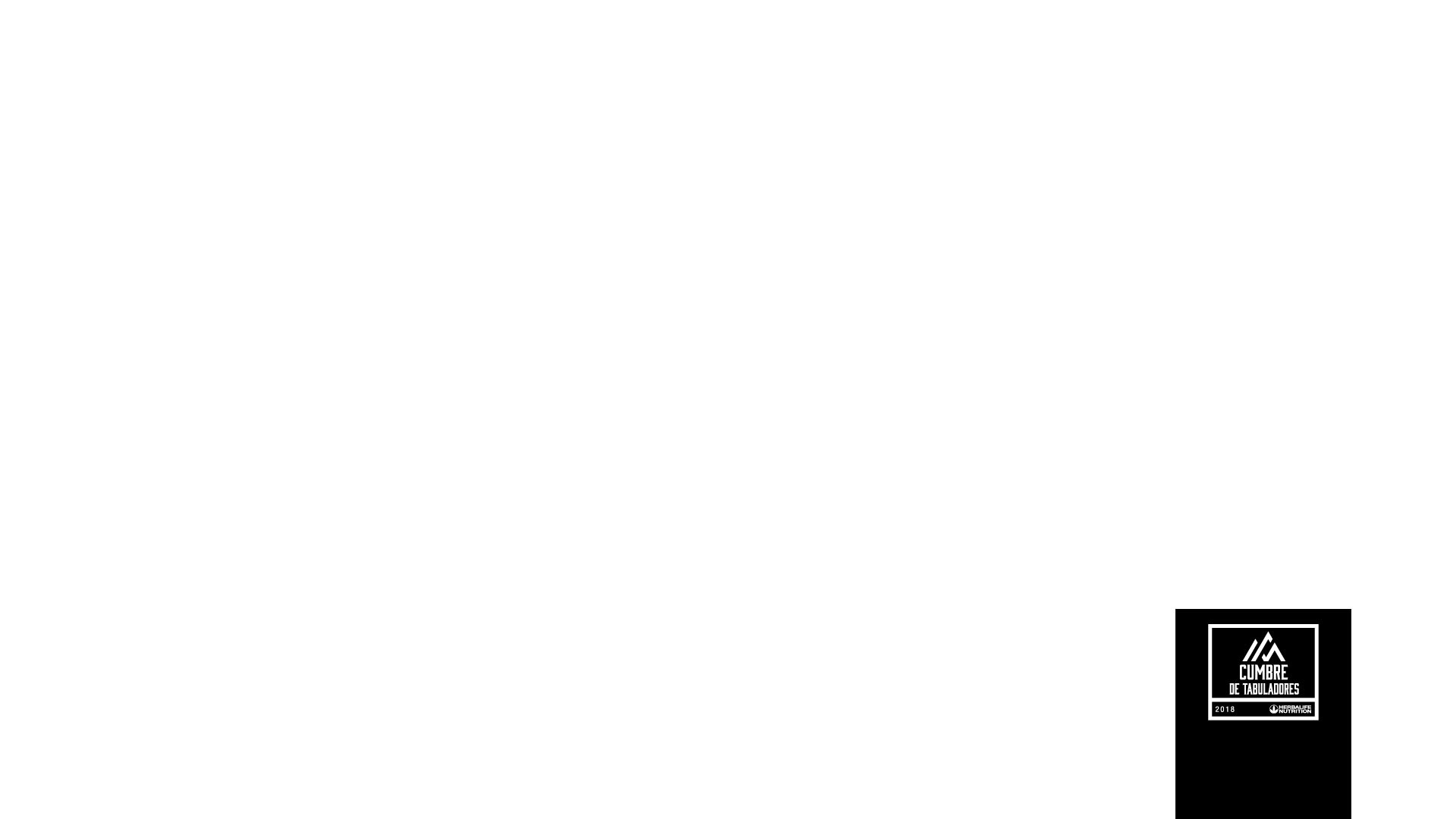 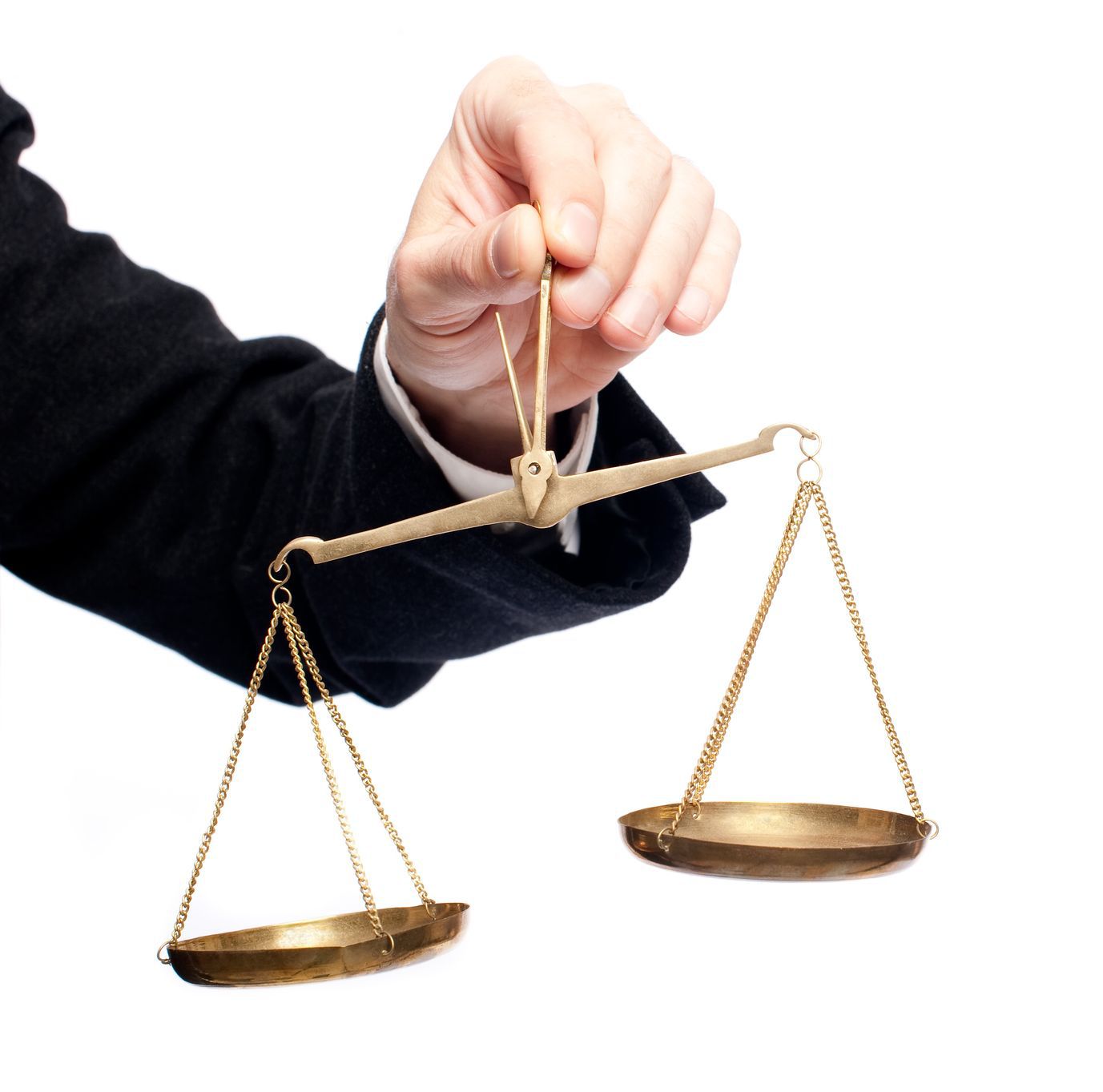 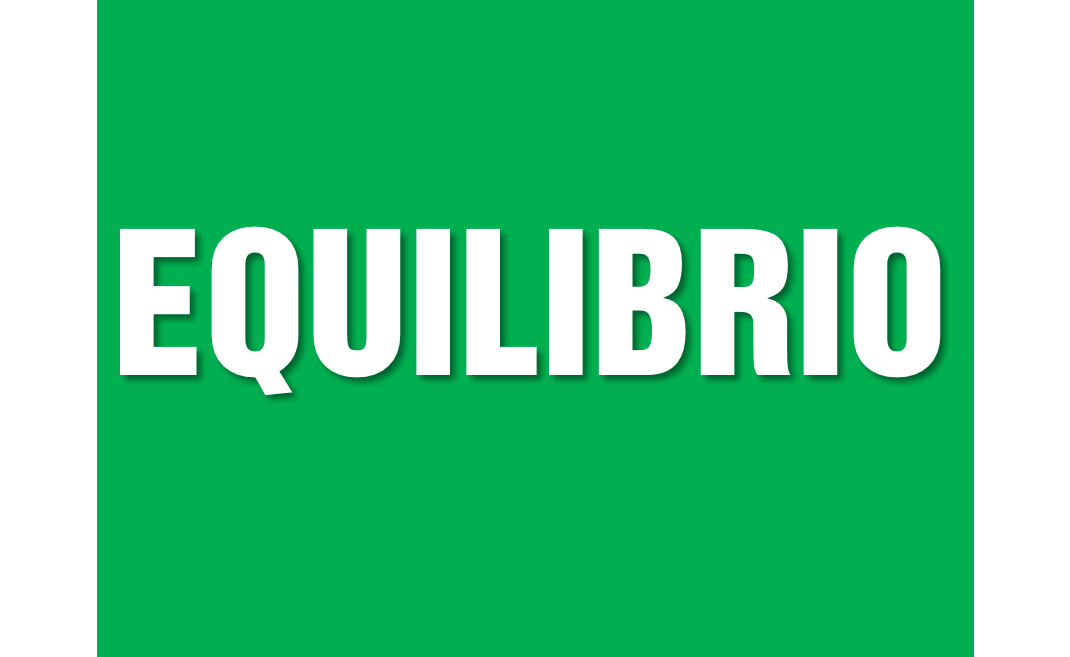 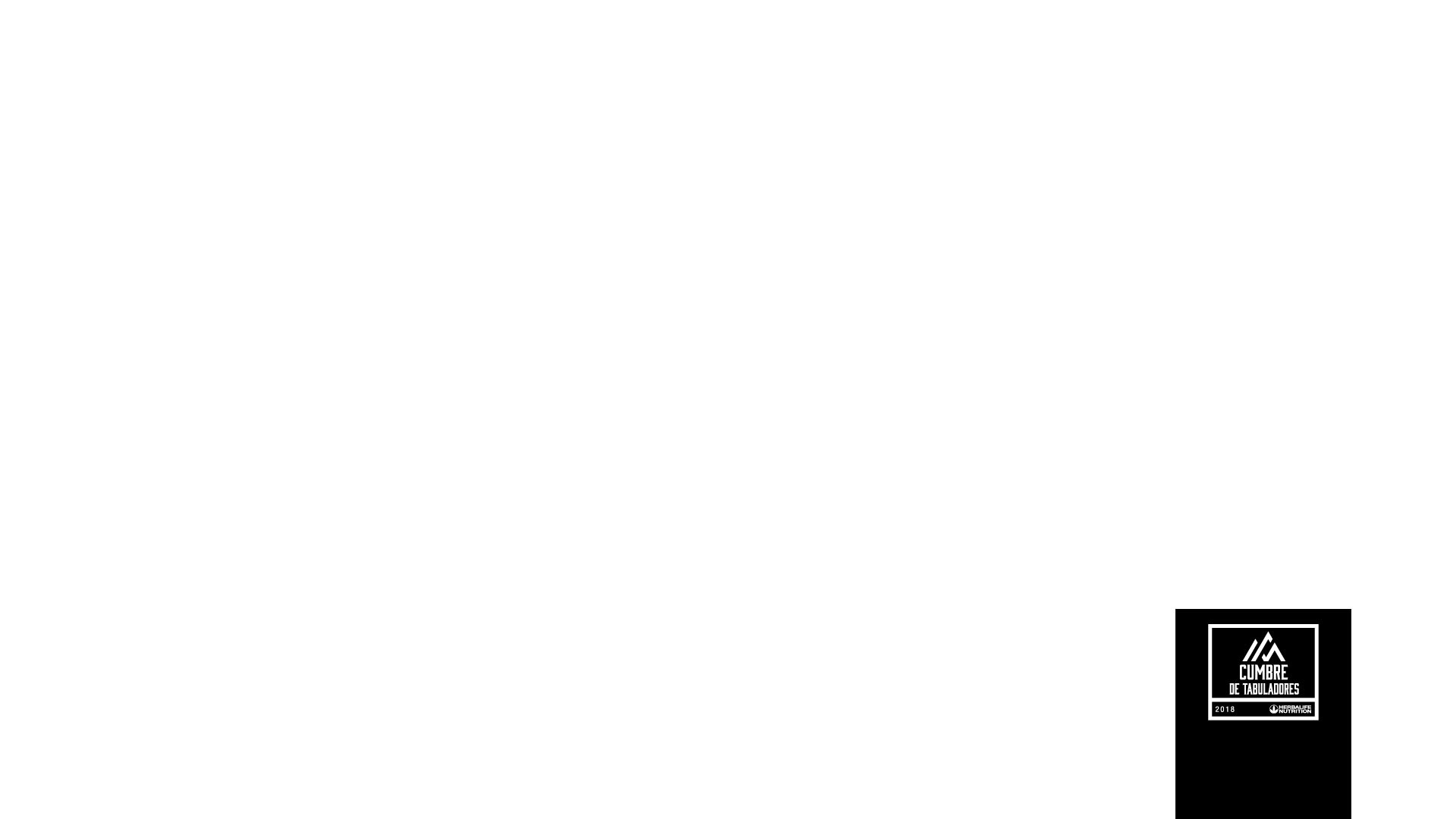 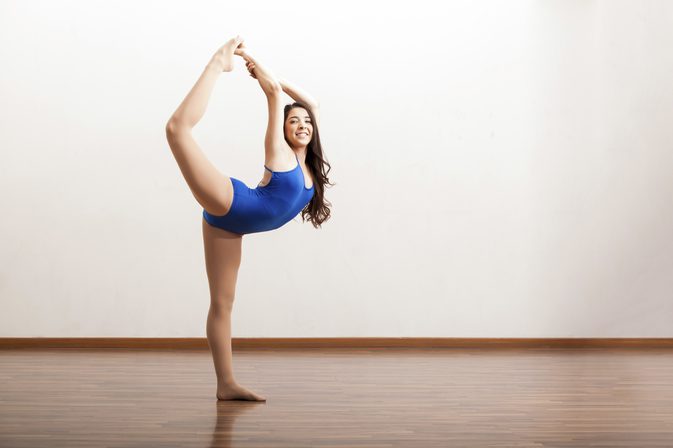 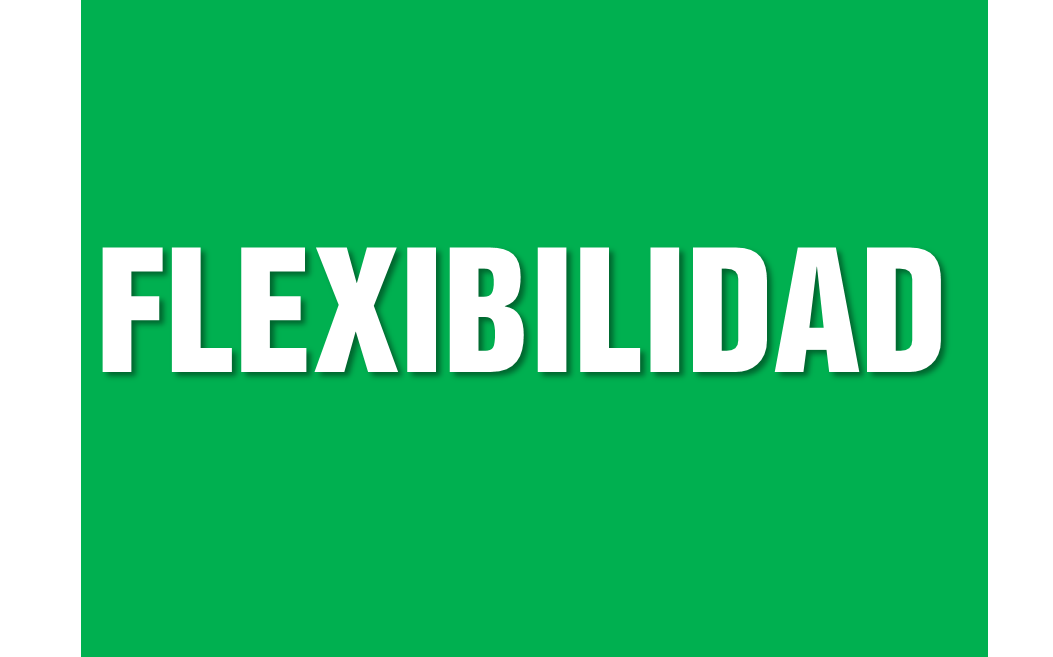 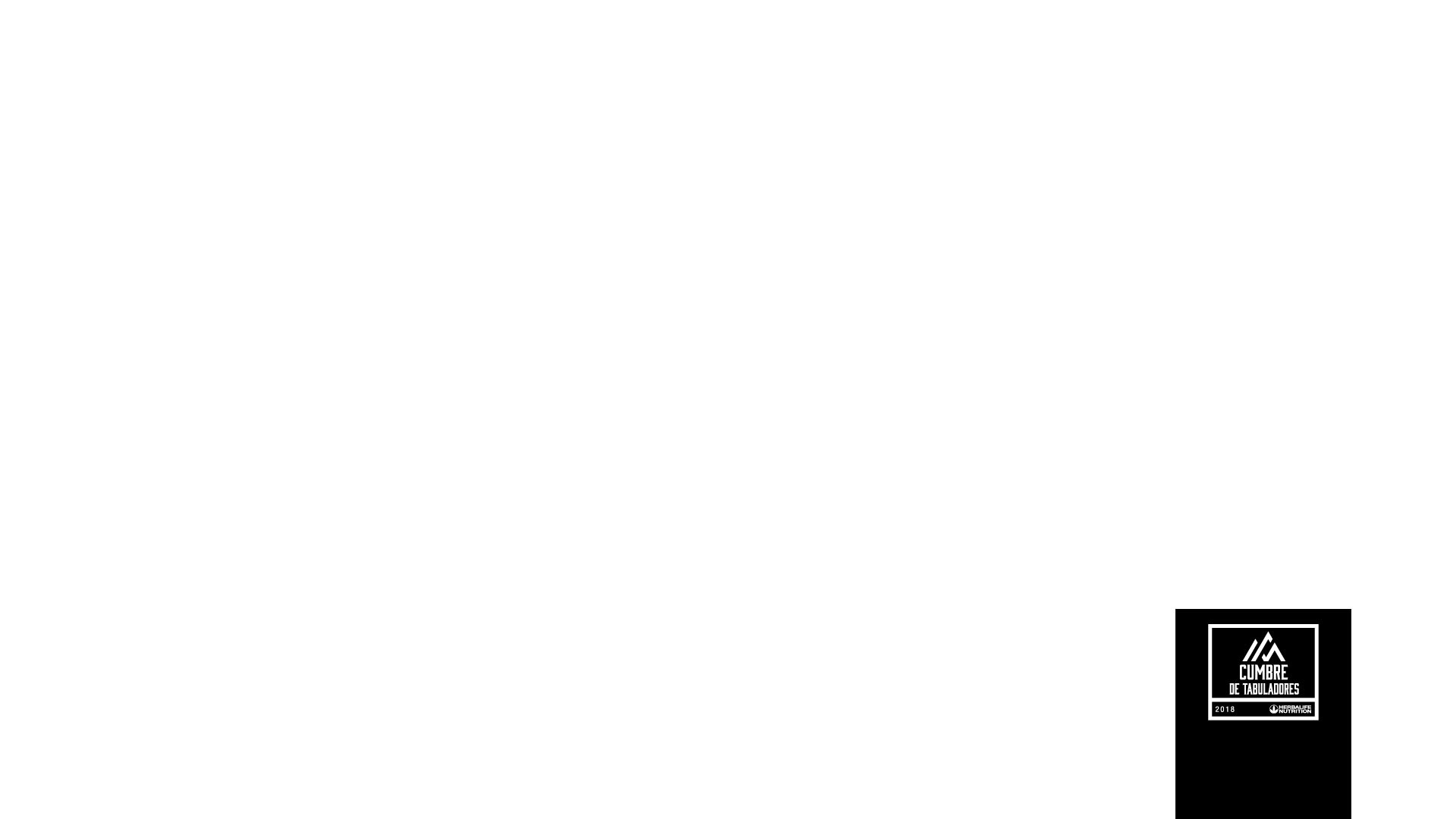 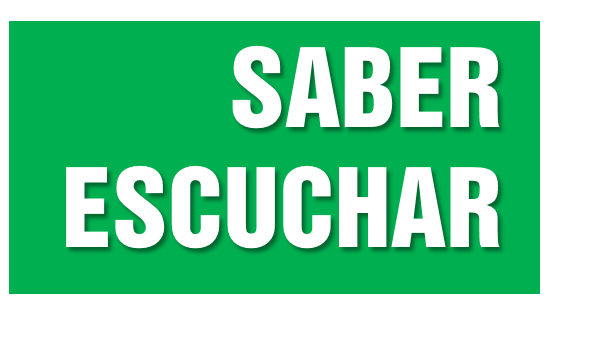 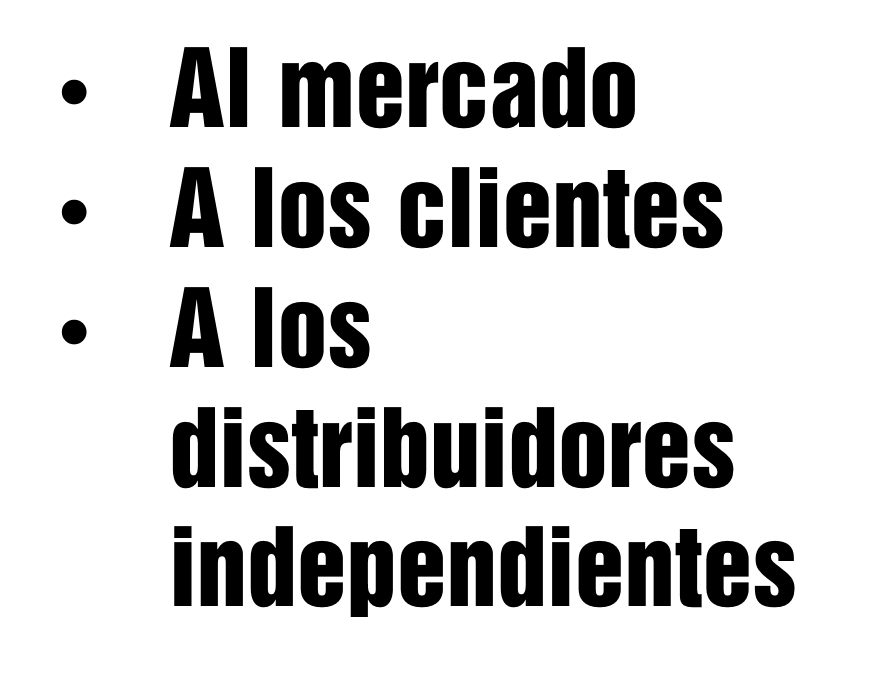 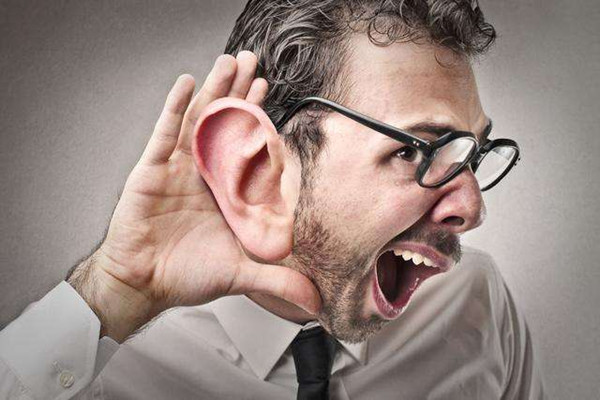 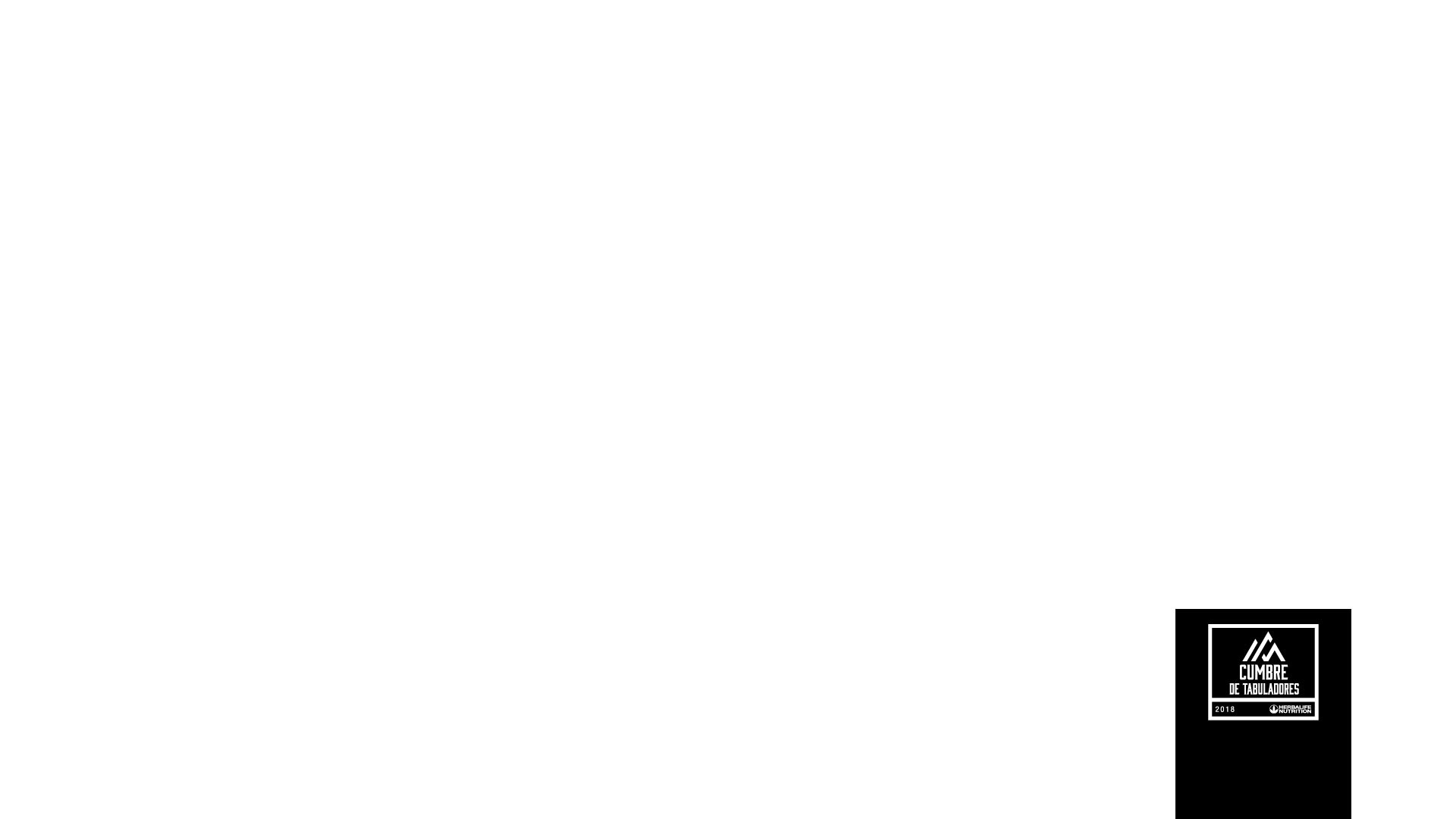 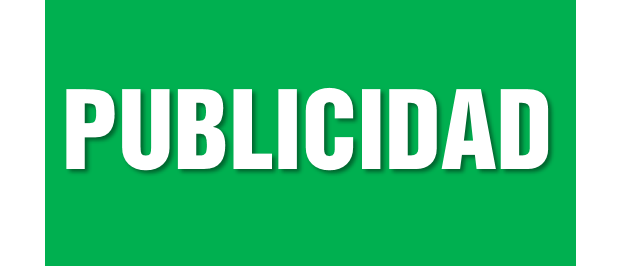 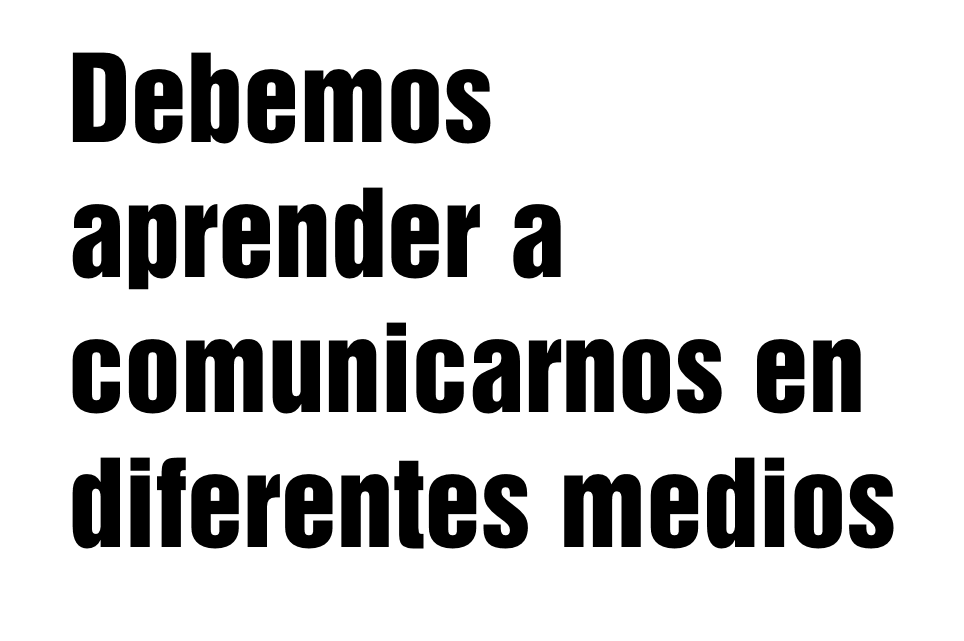 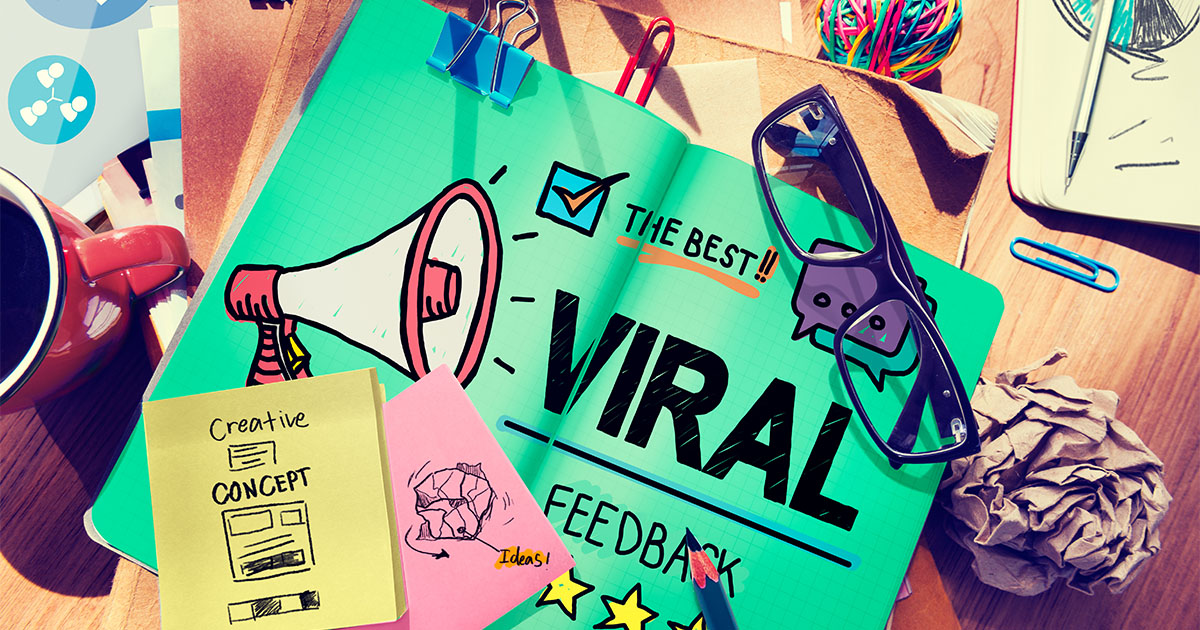 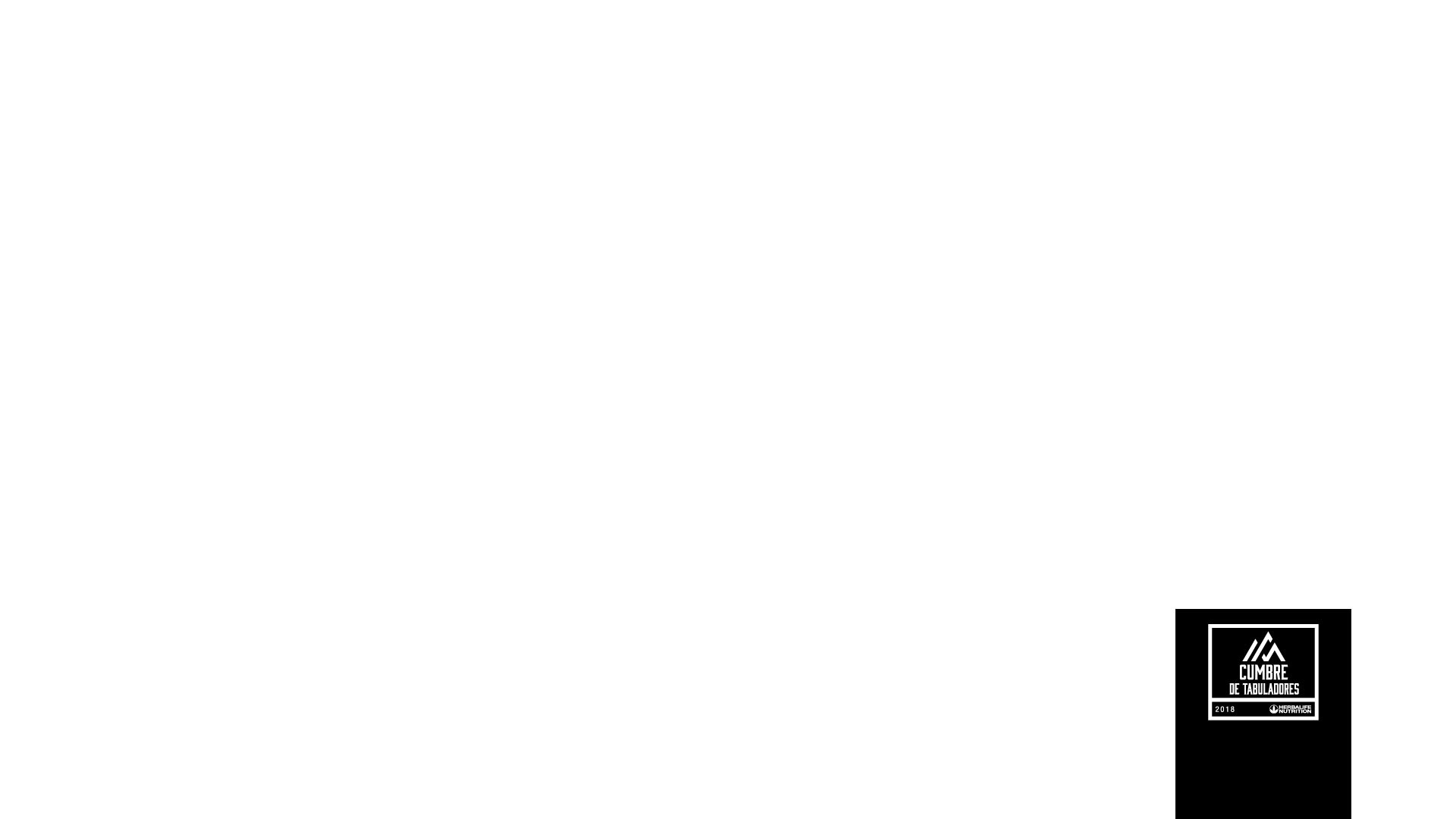 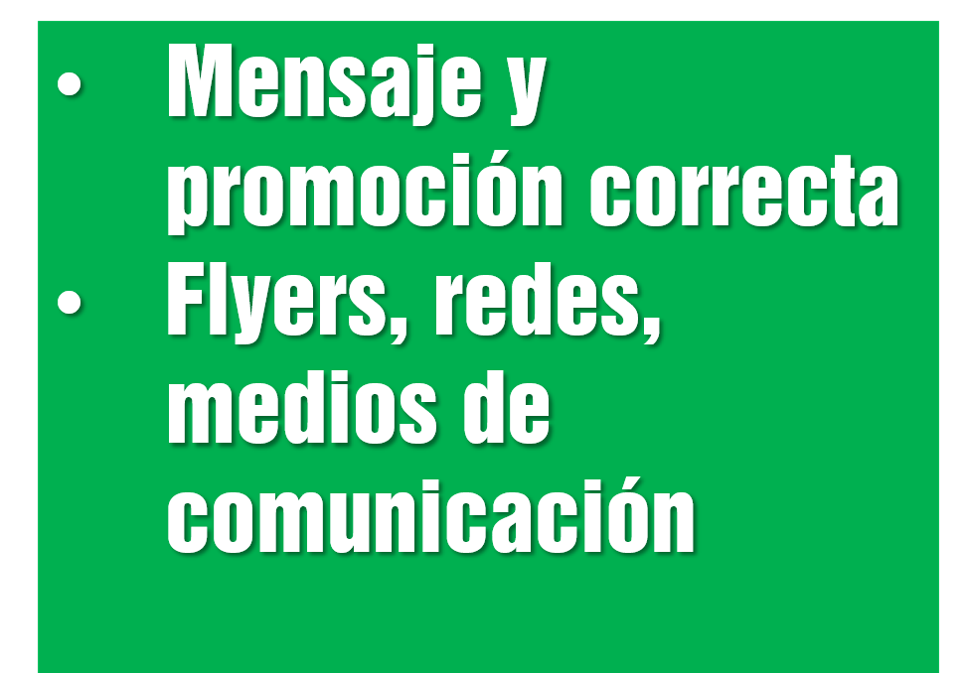 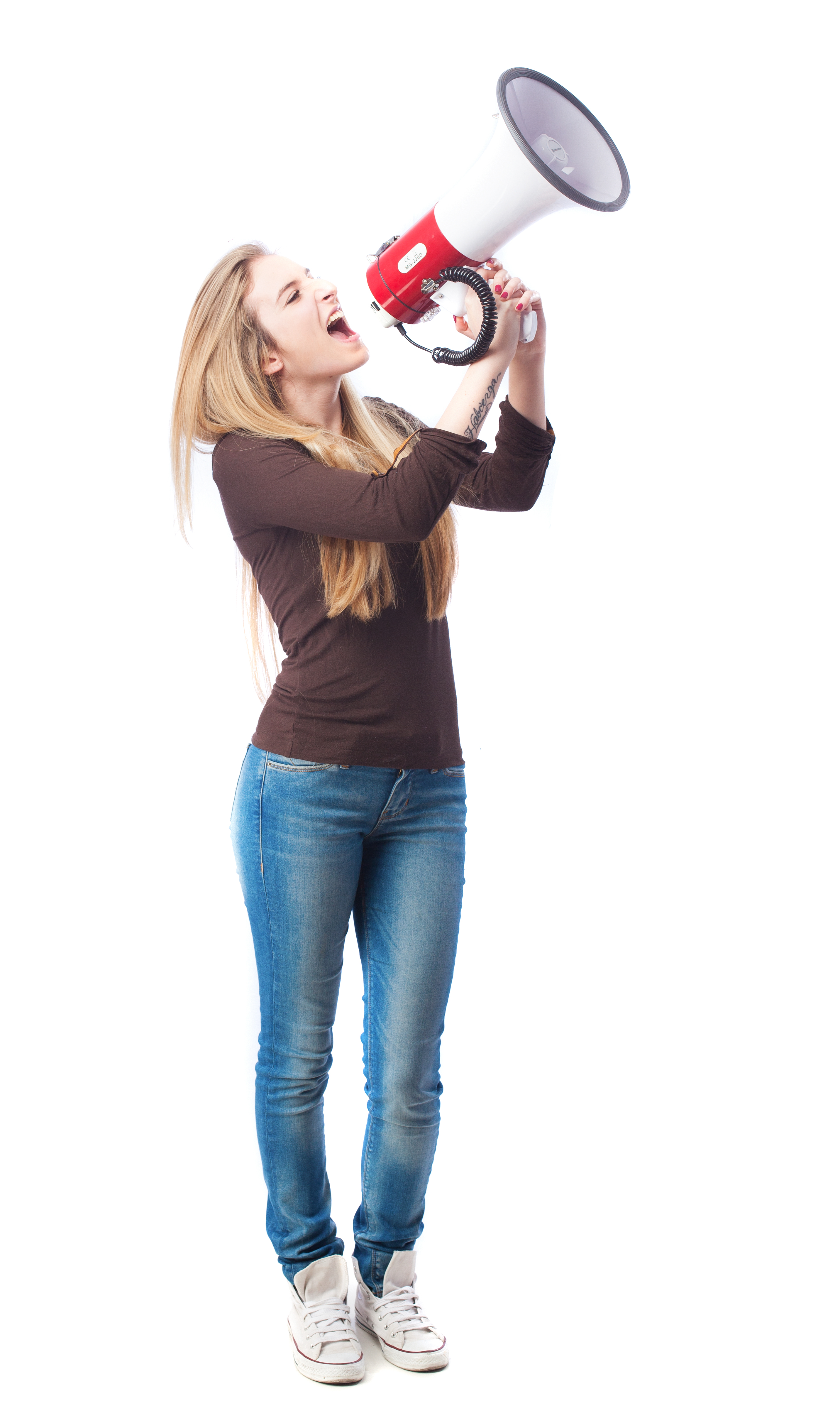 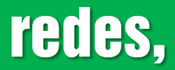 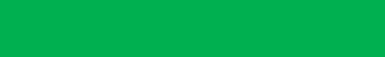 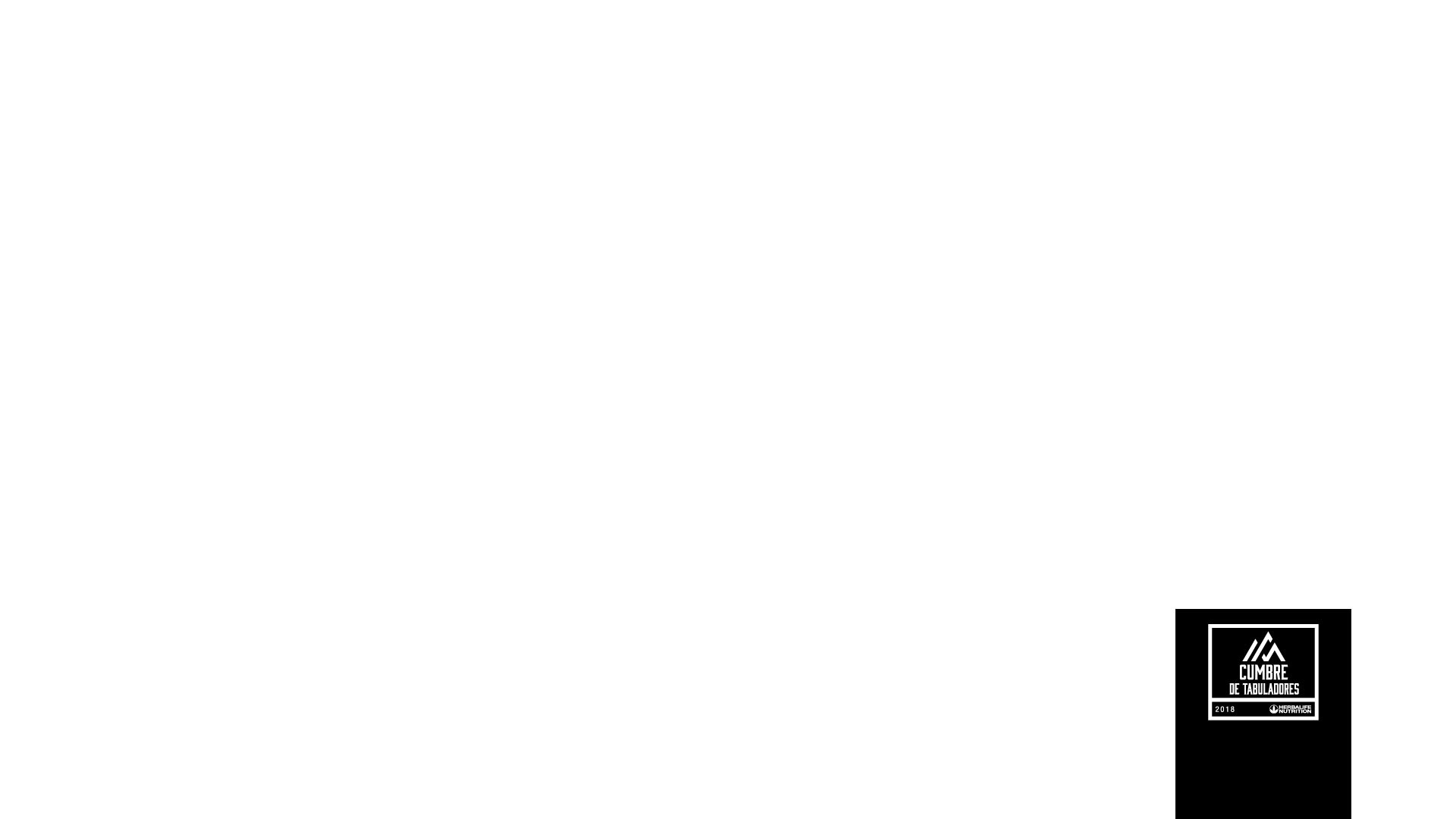 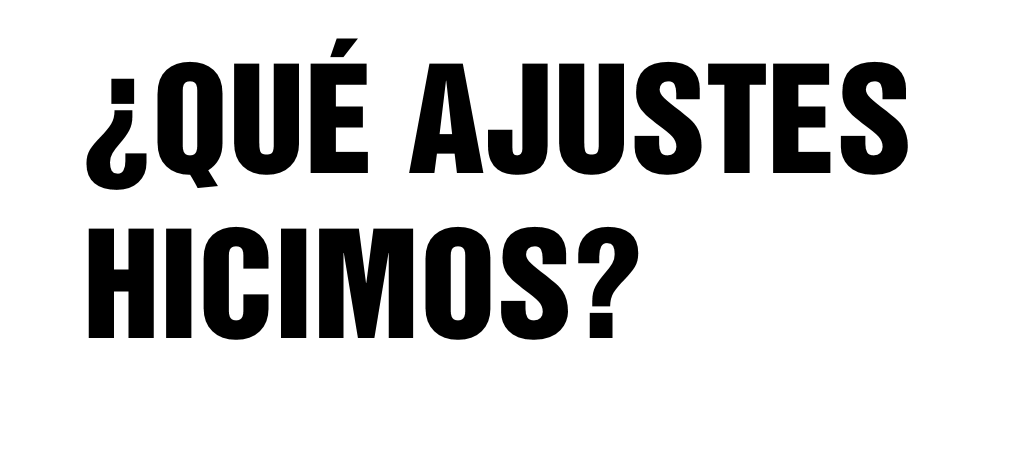 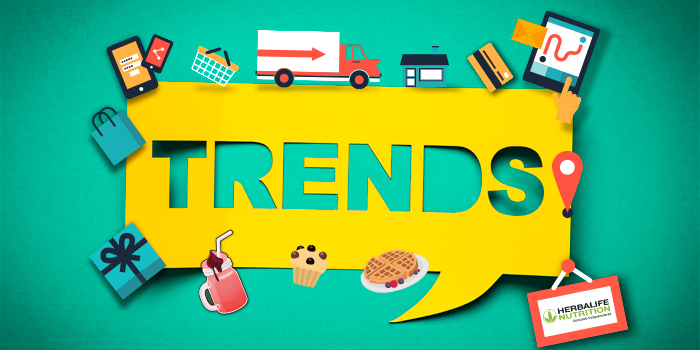 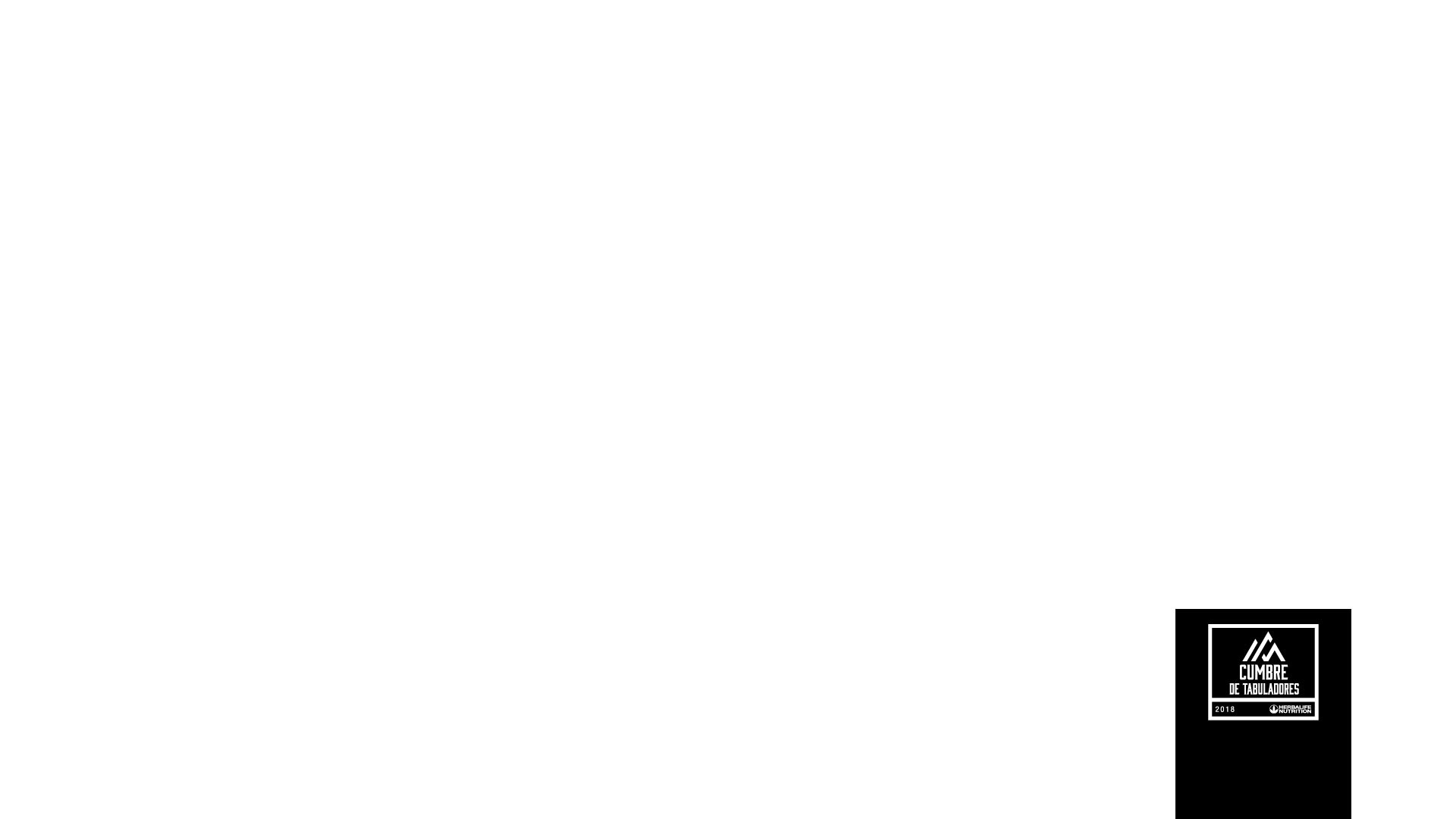 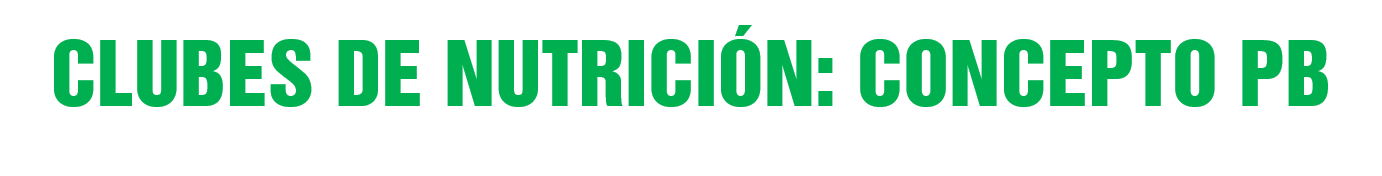 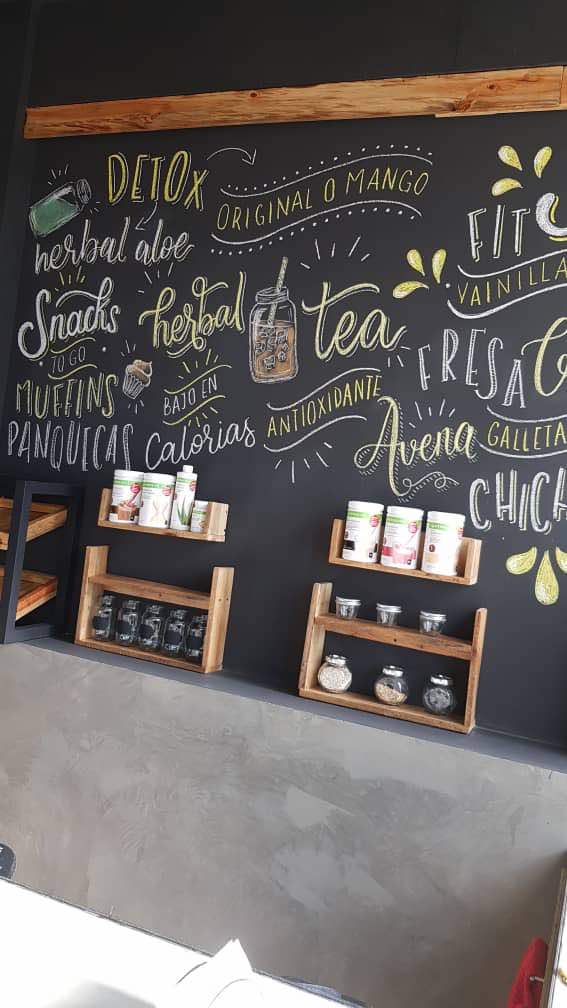 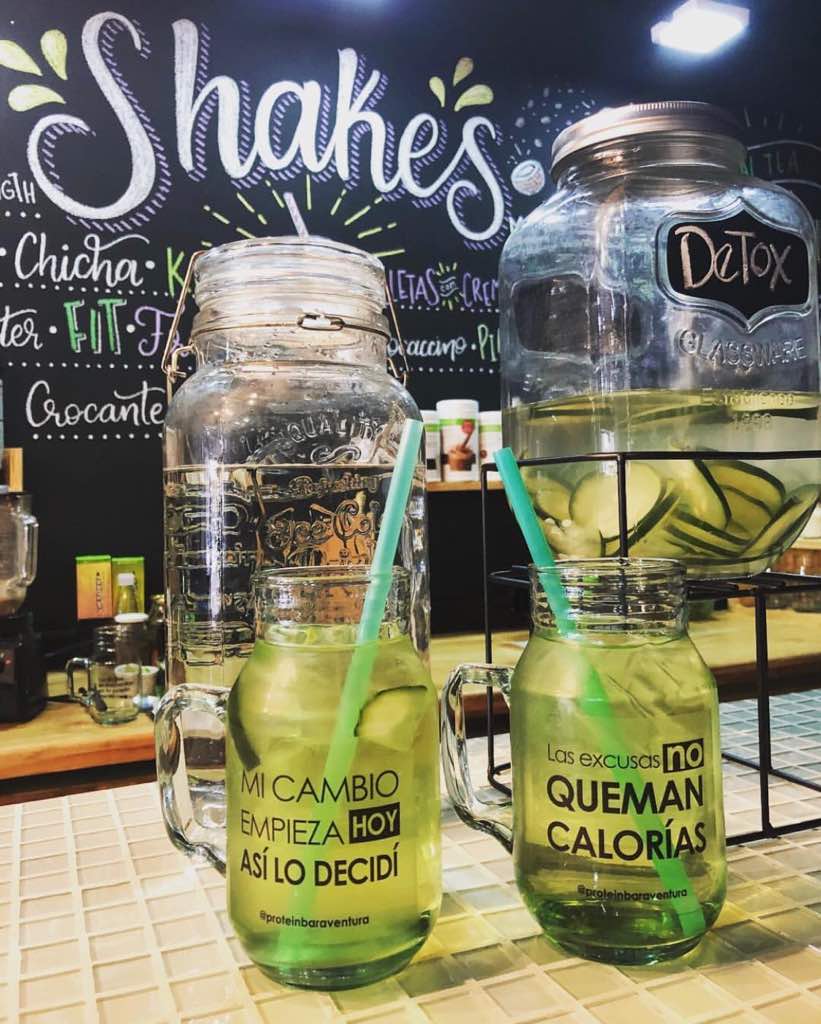 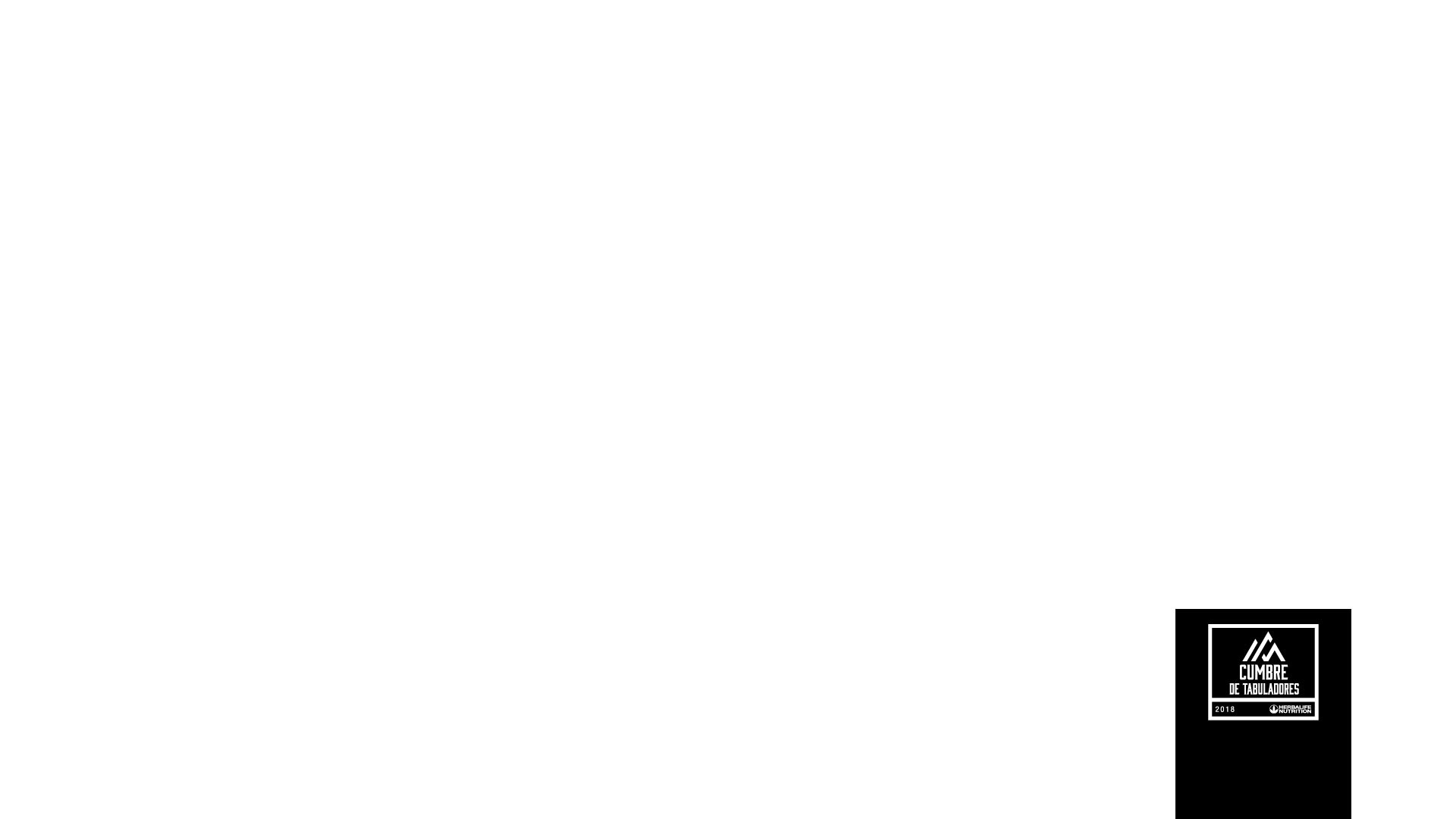 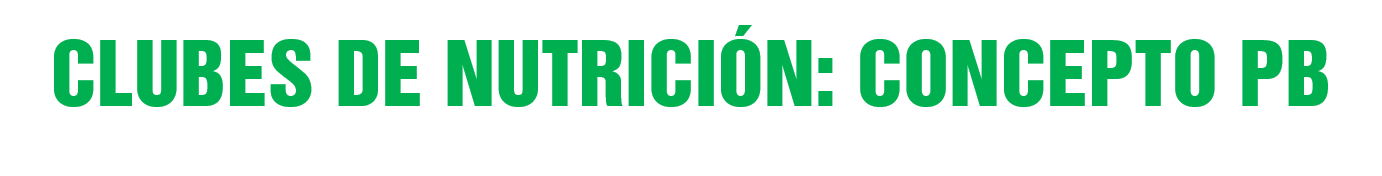 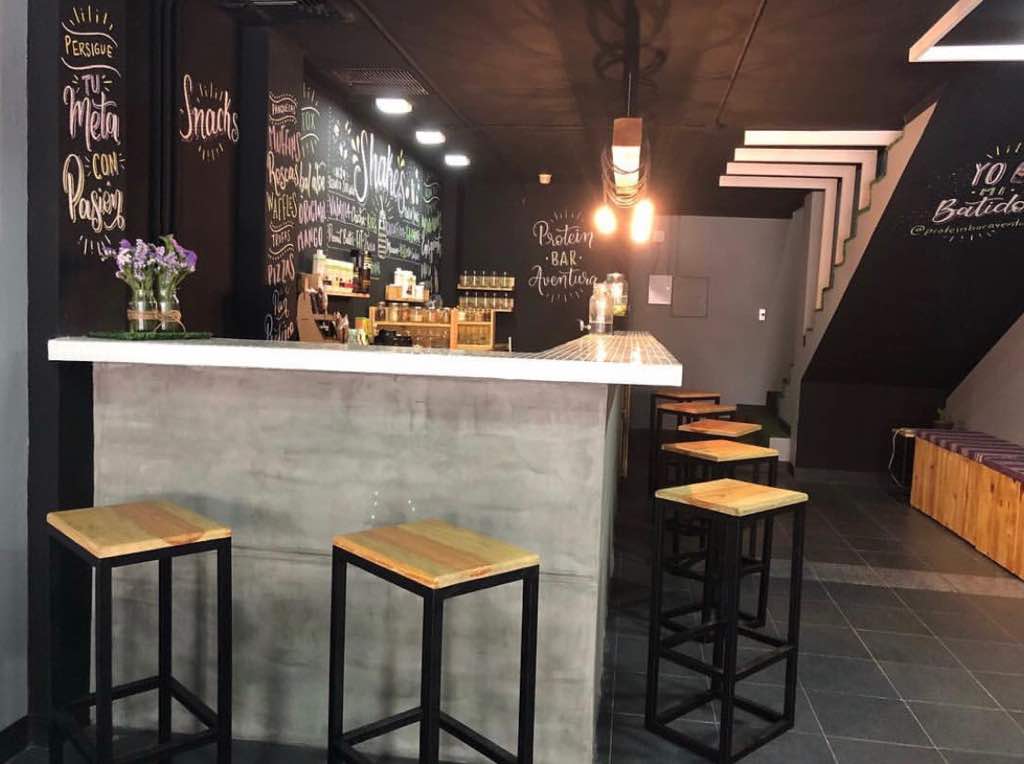 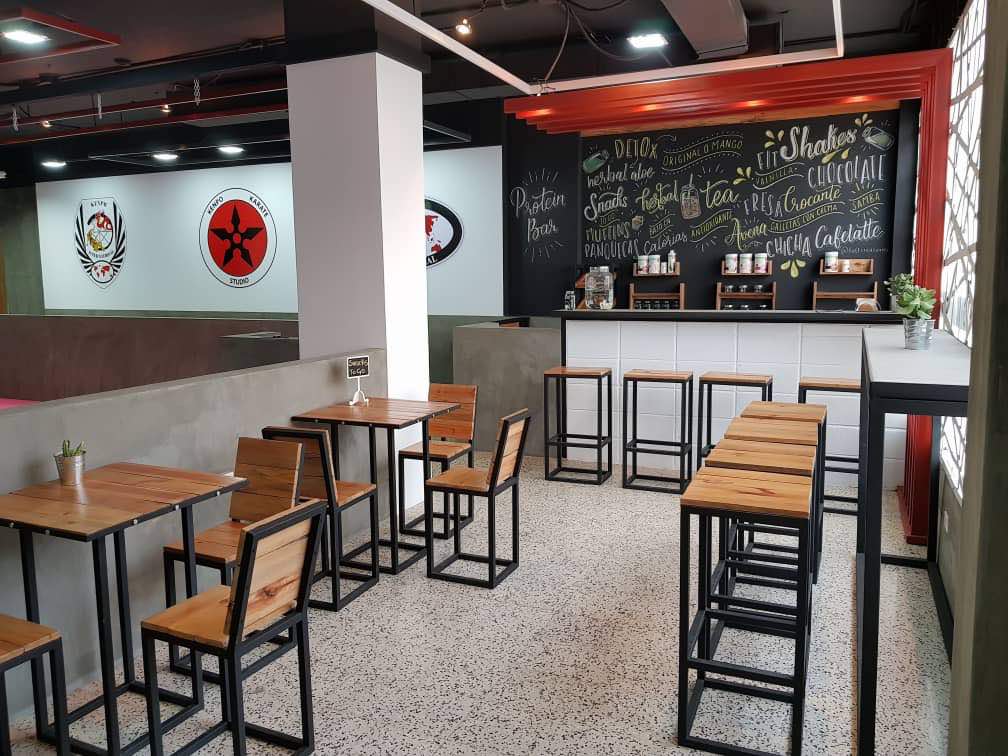 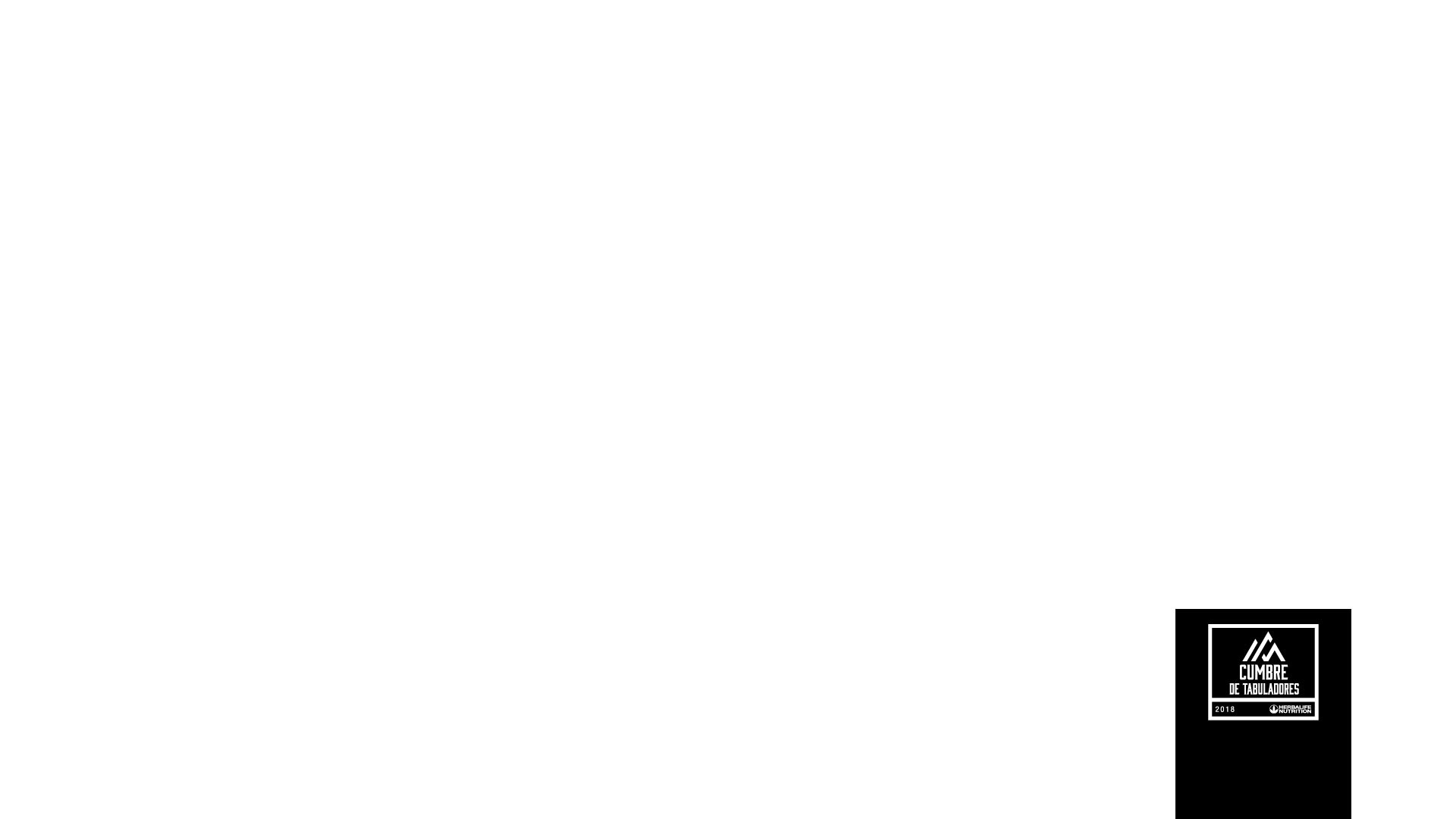 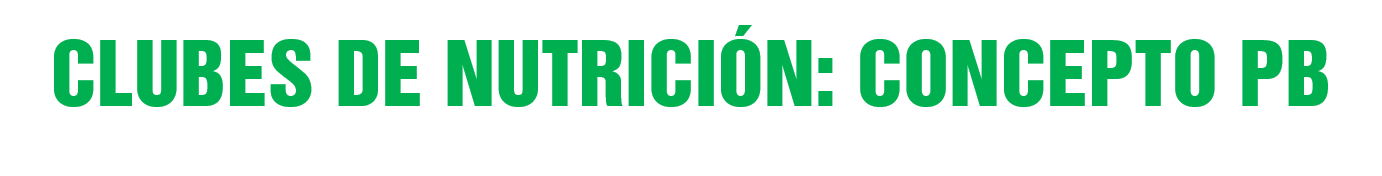 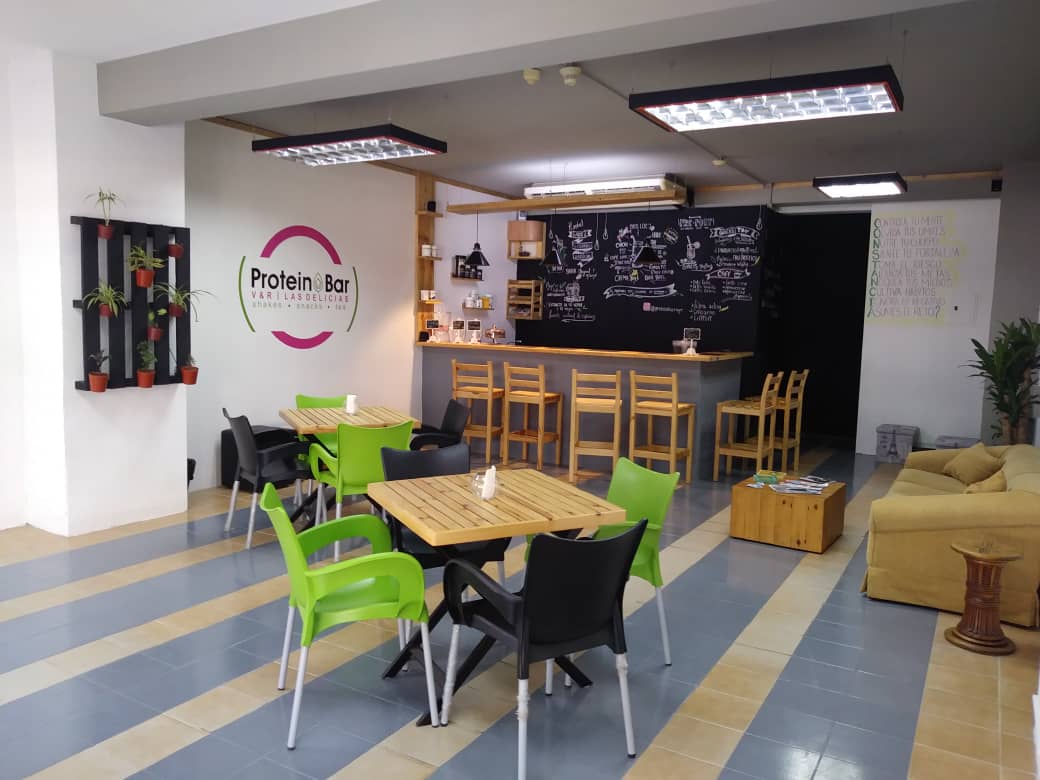 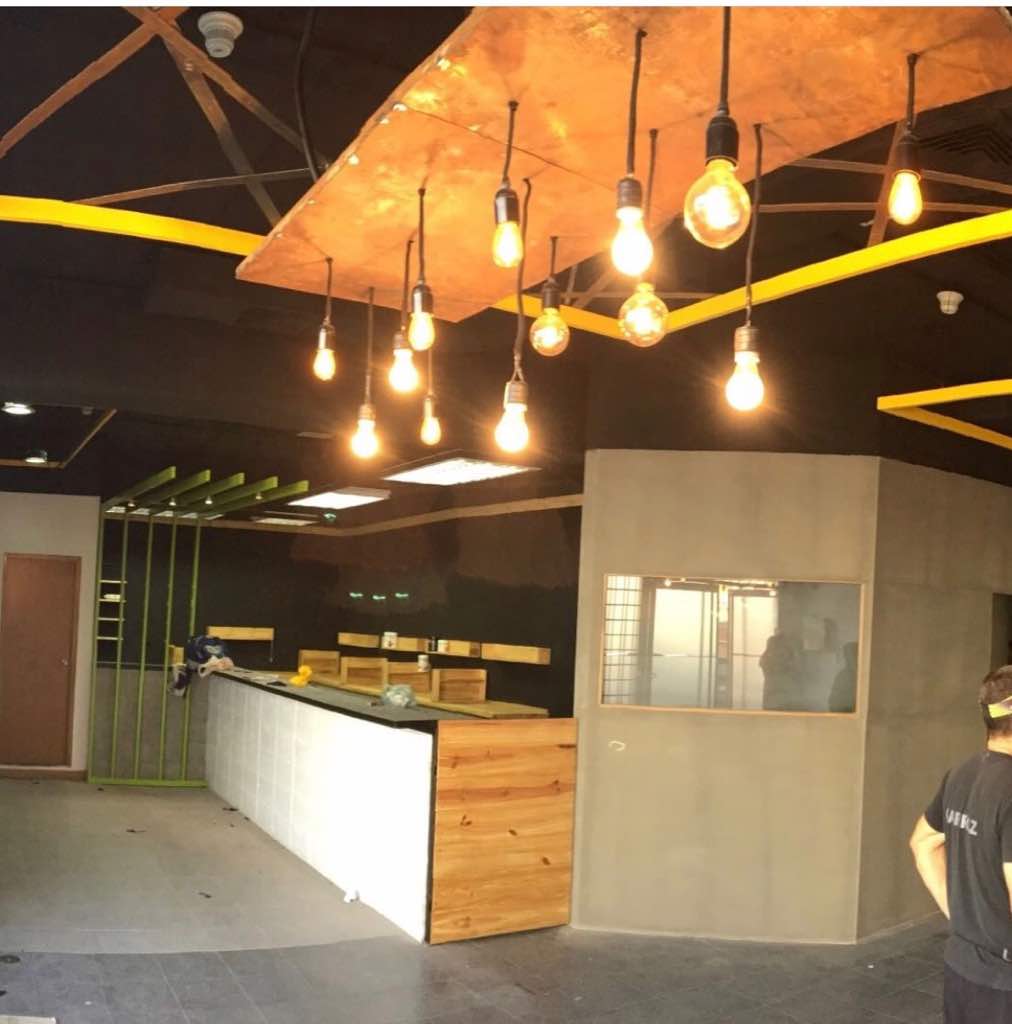 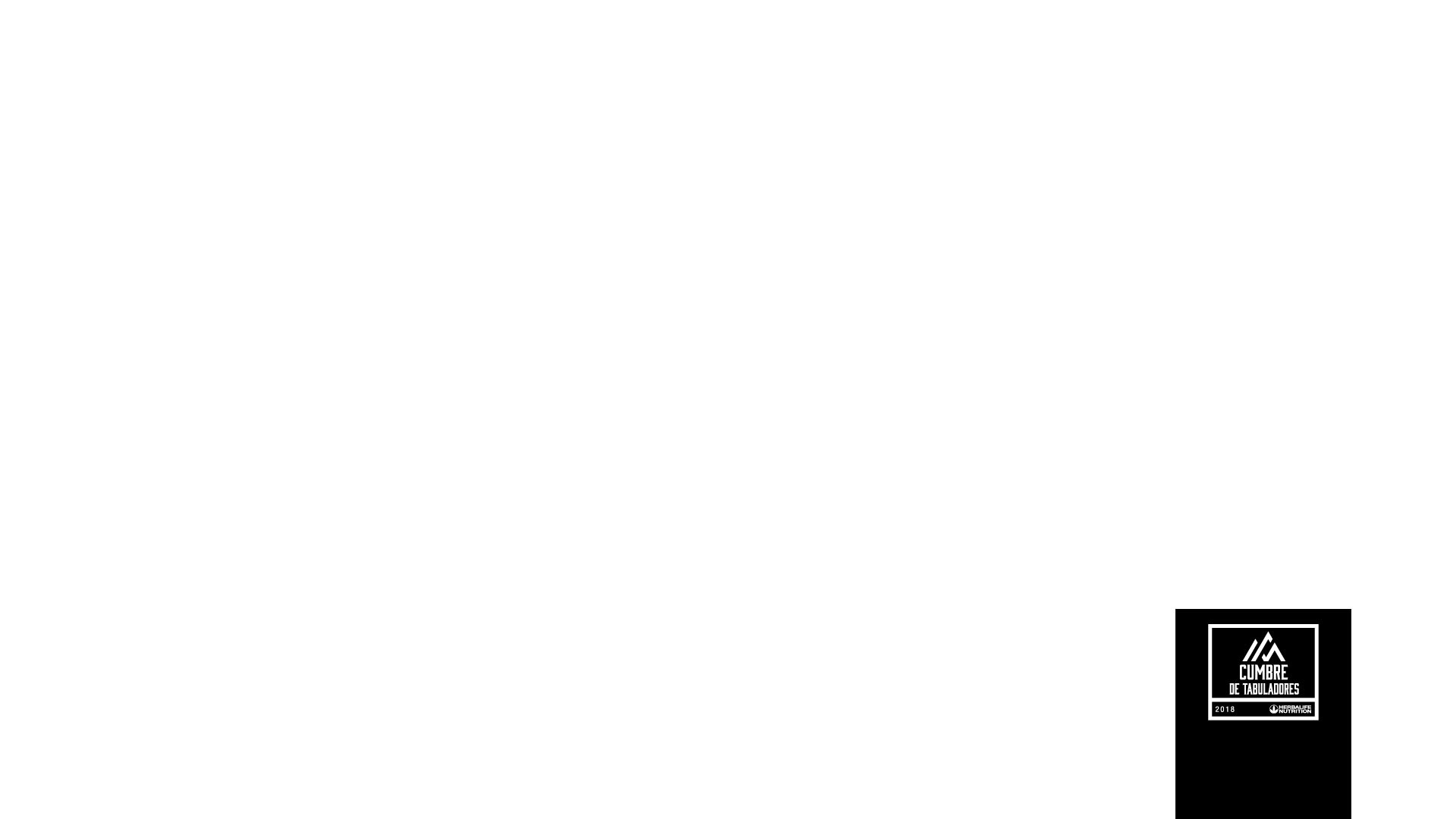 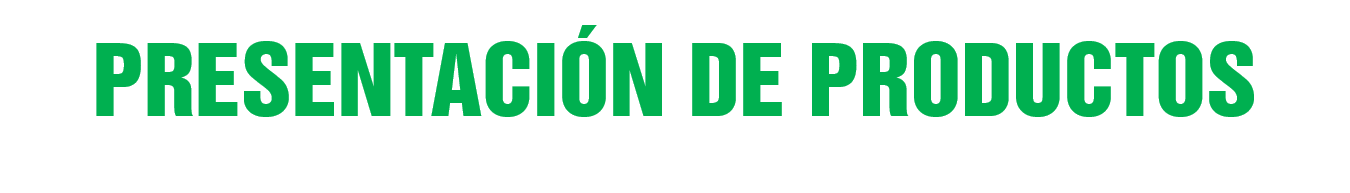 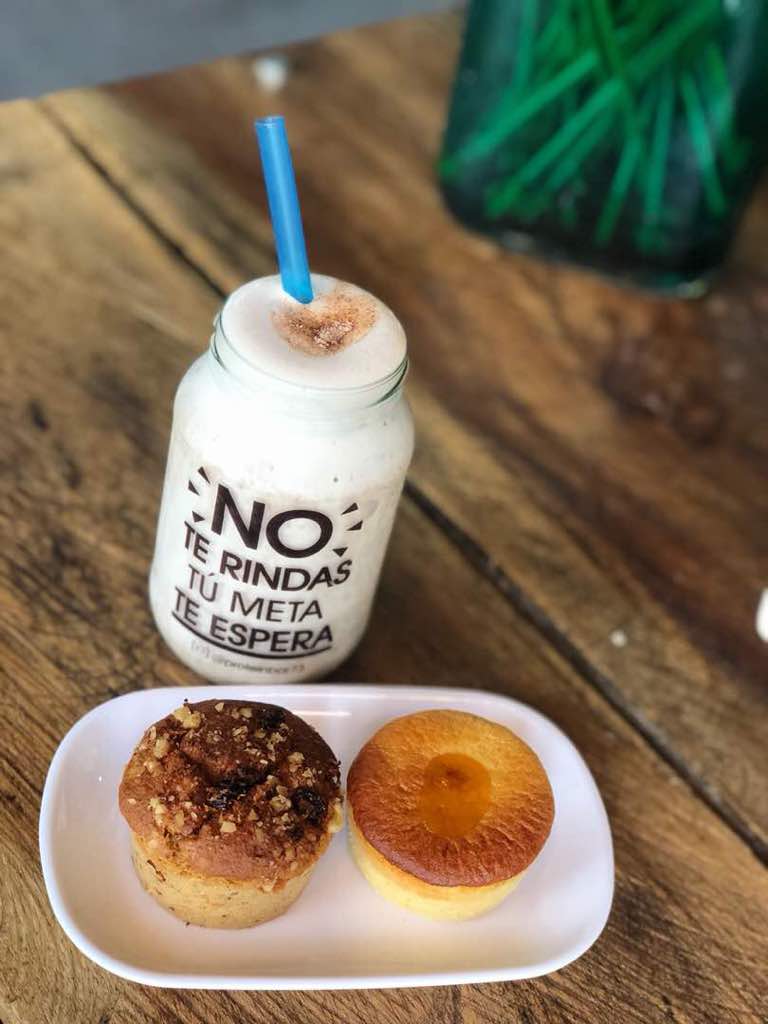 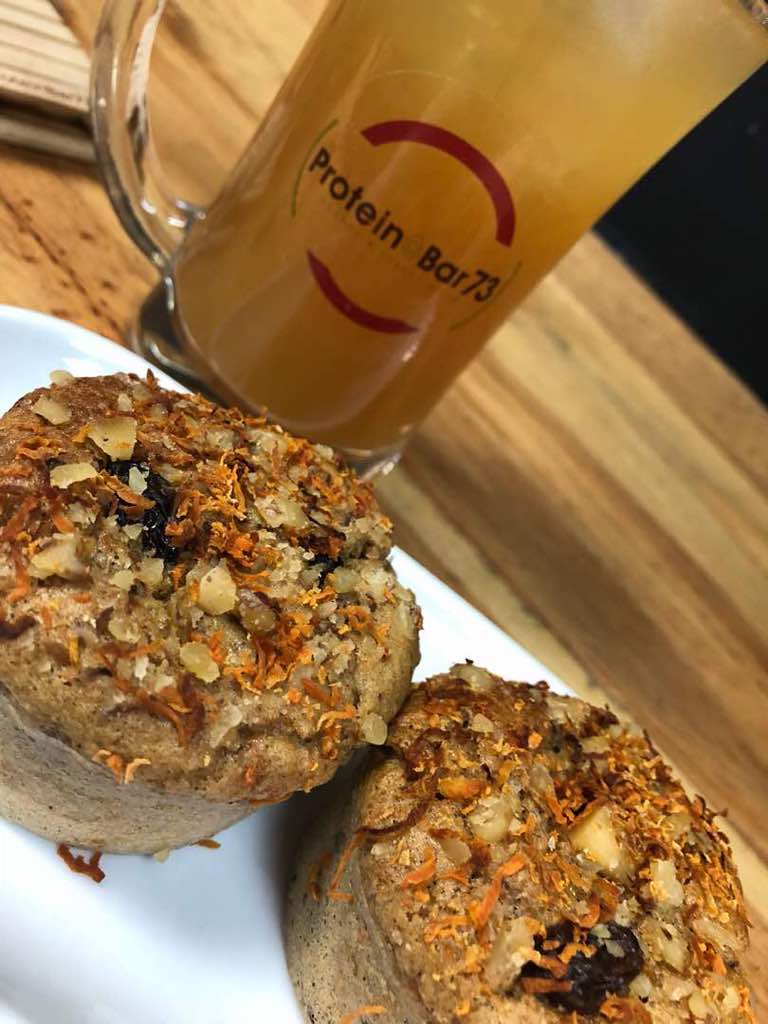 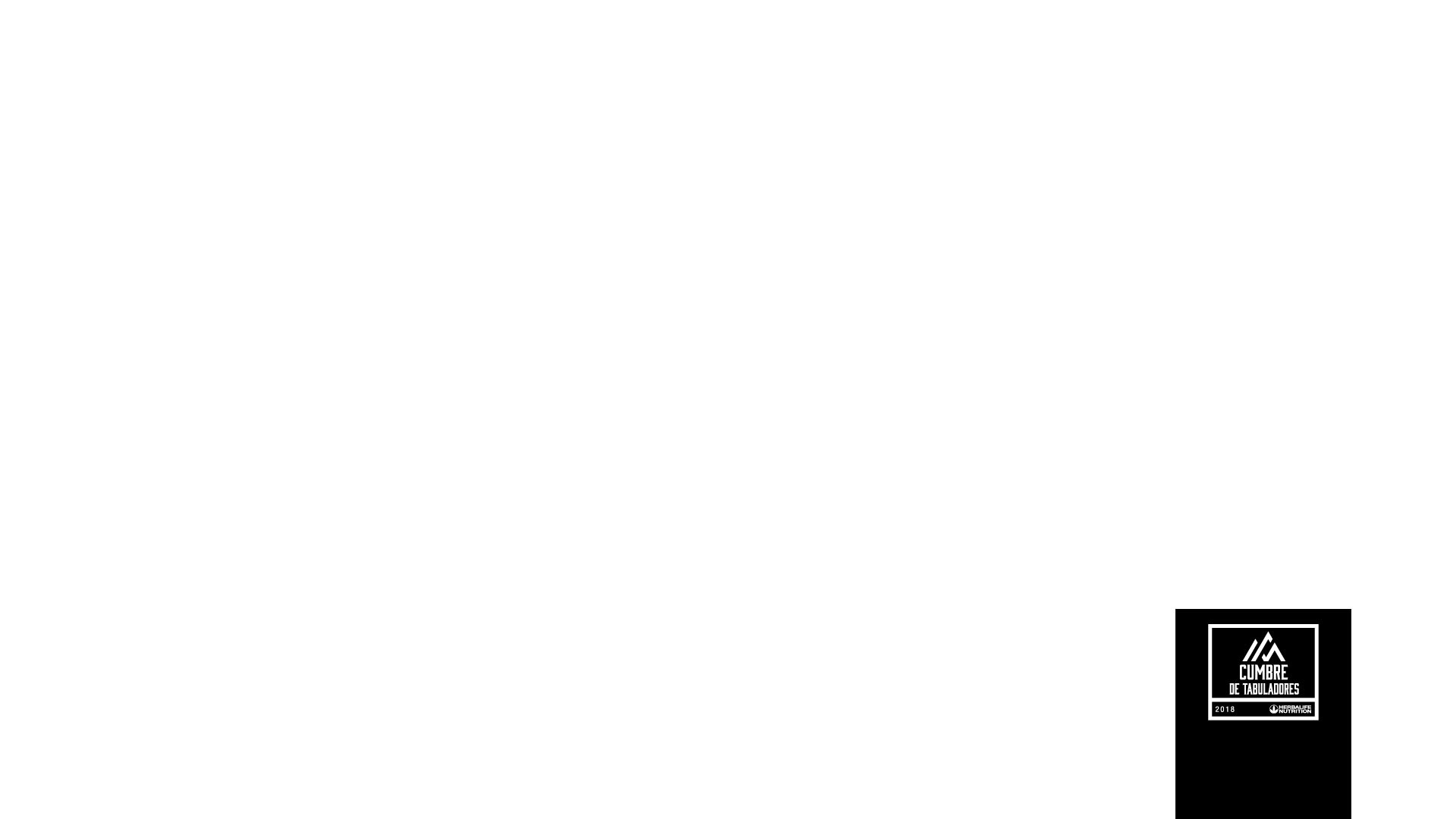 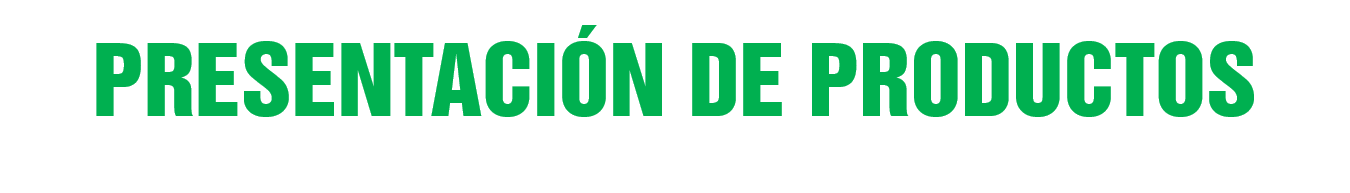 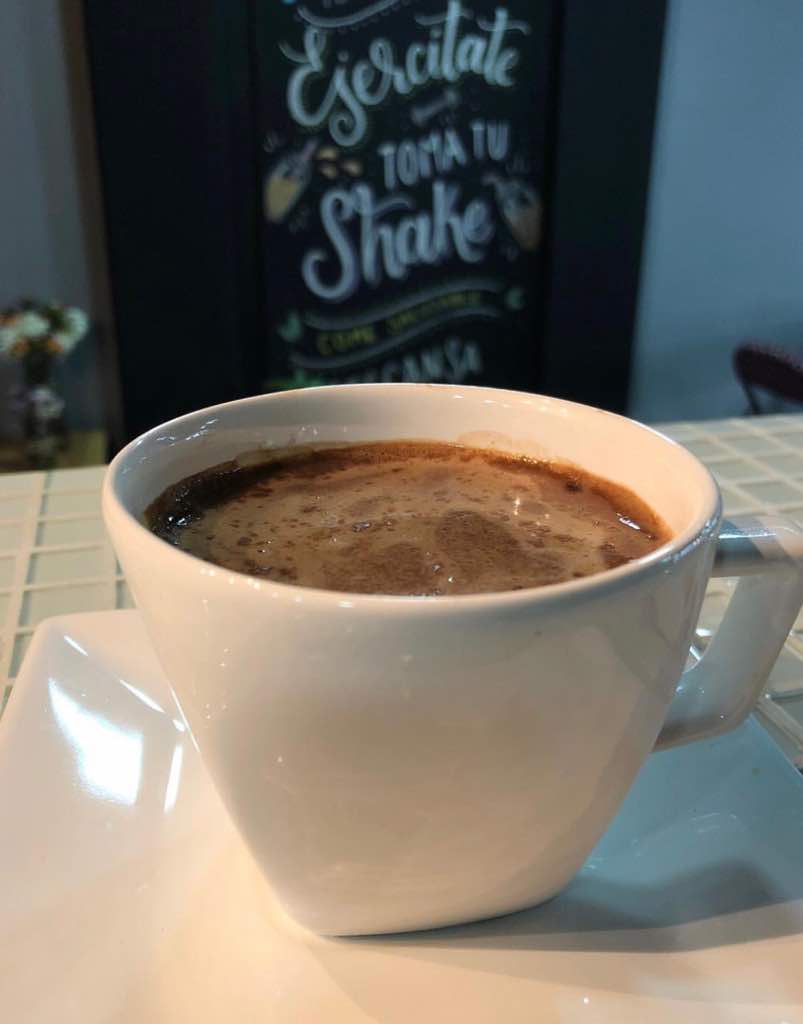 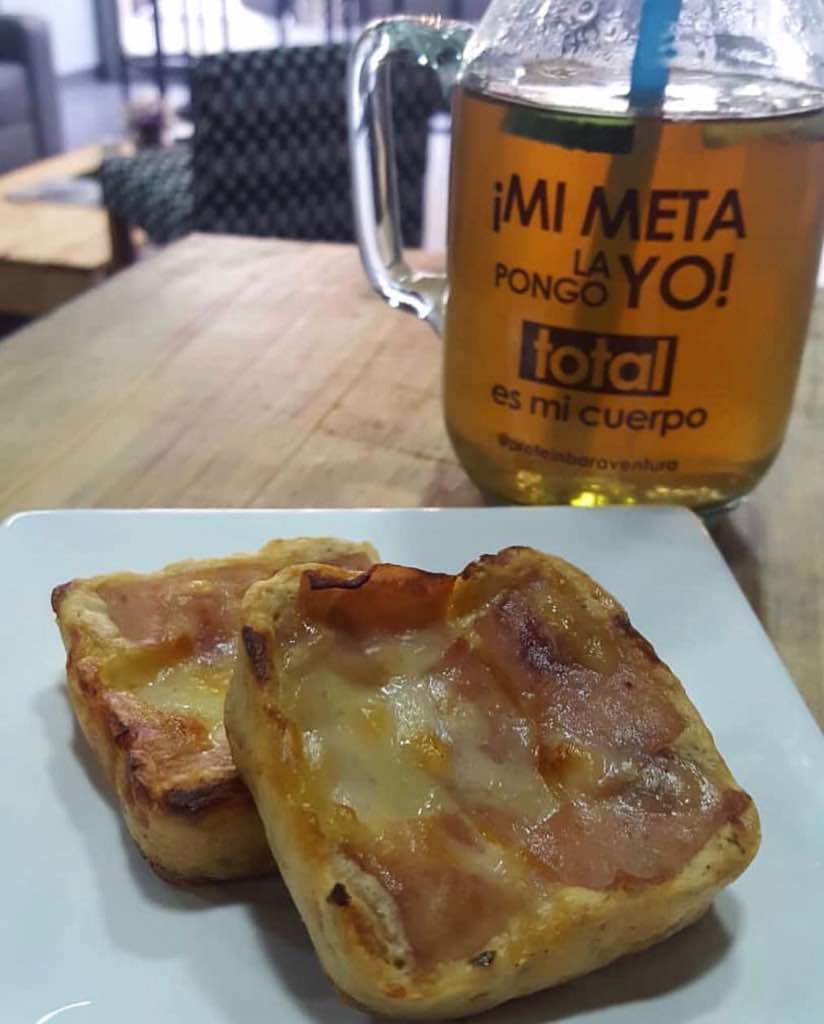 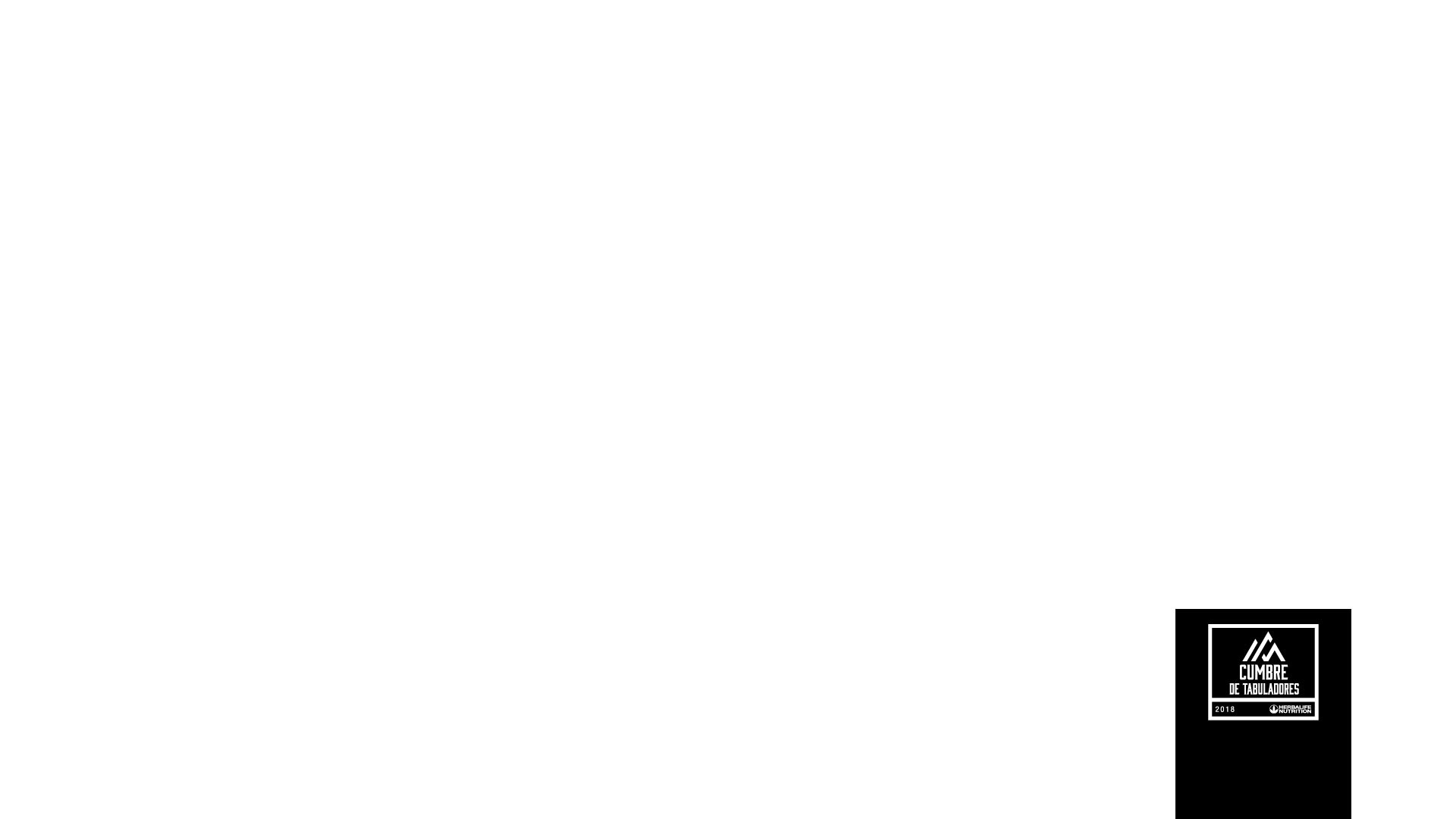 INVITACIONES
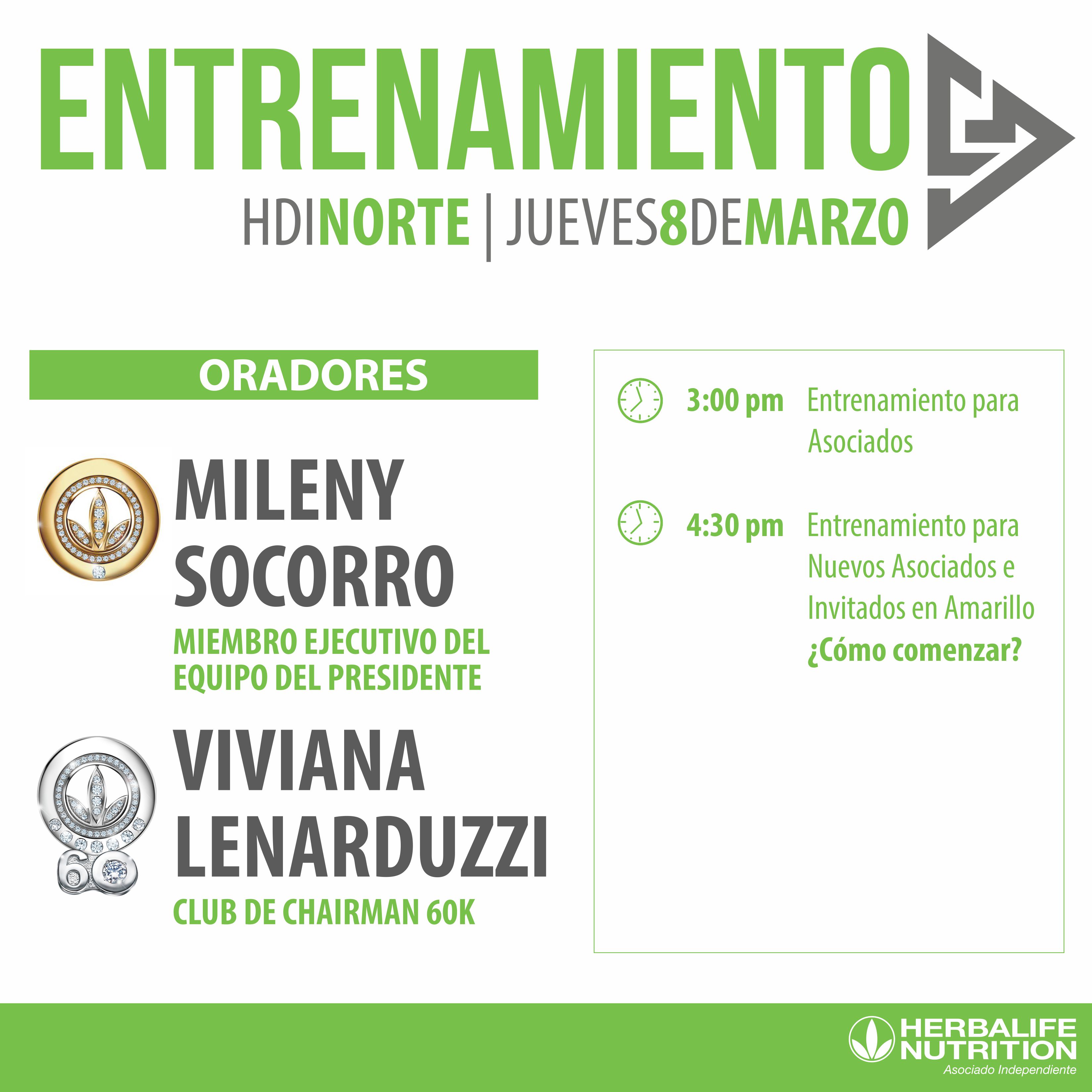 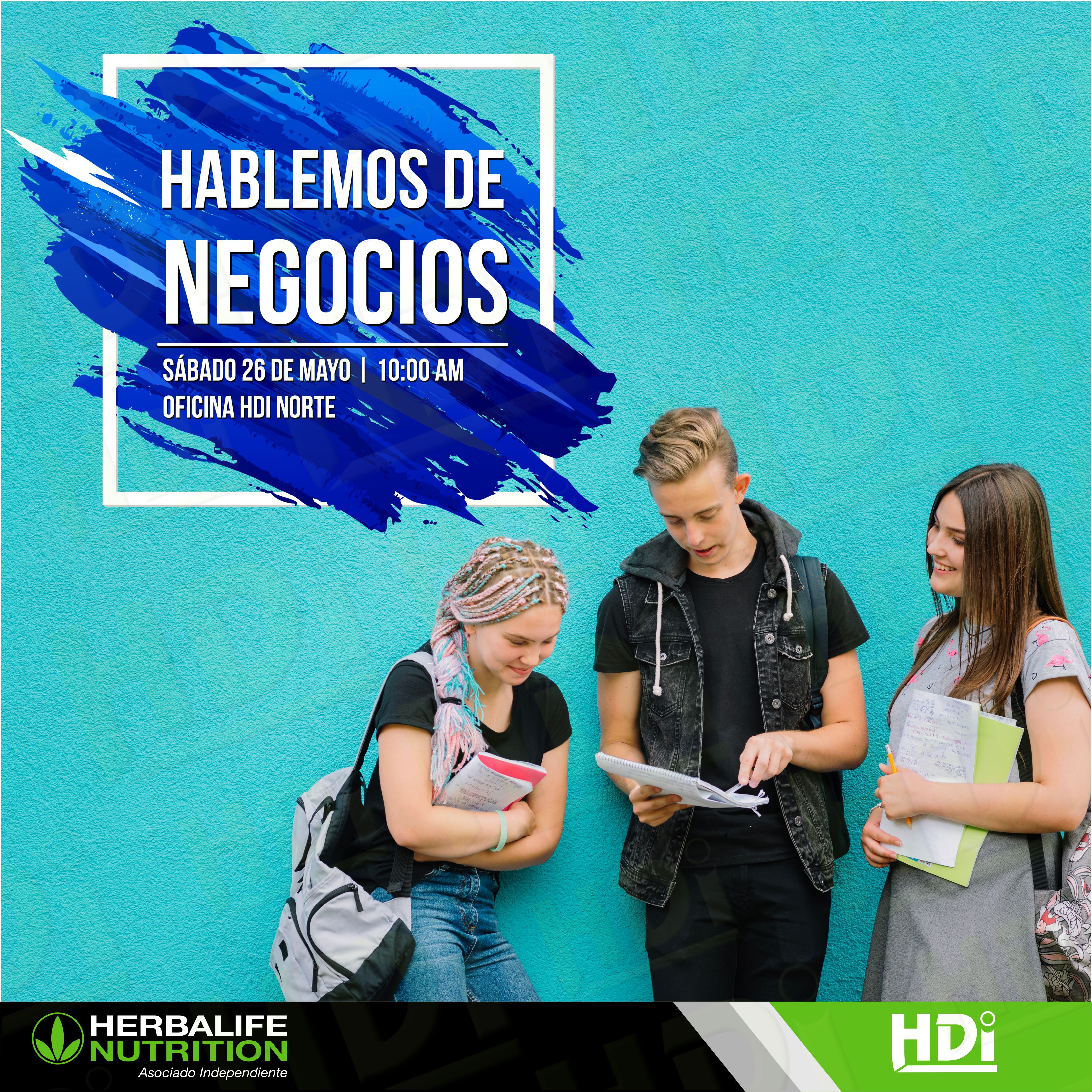 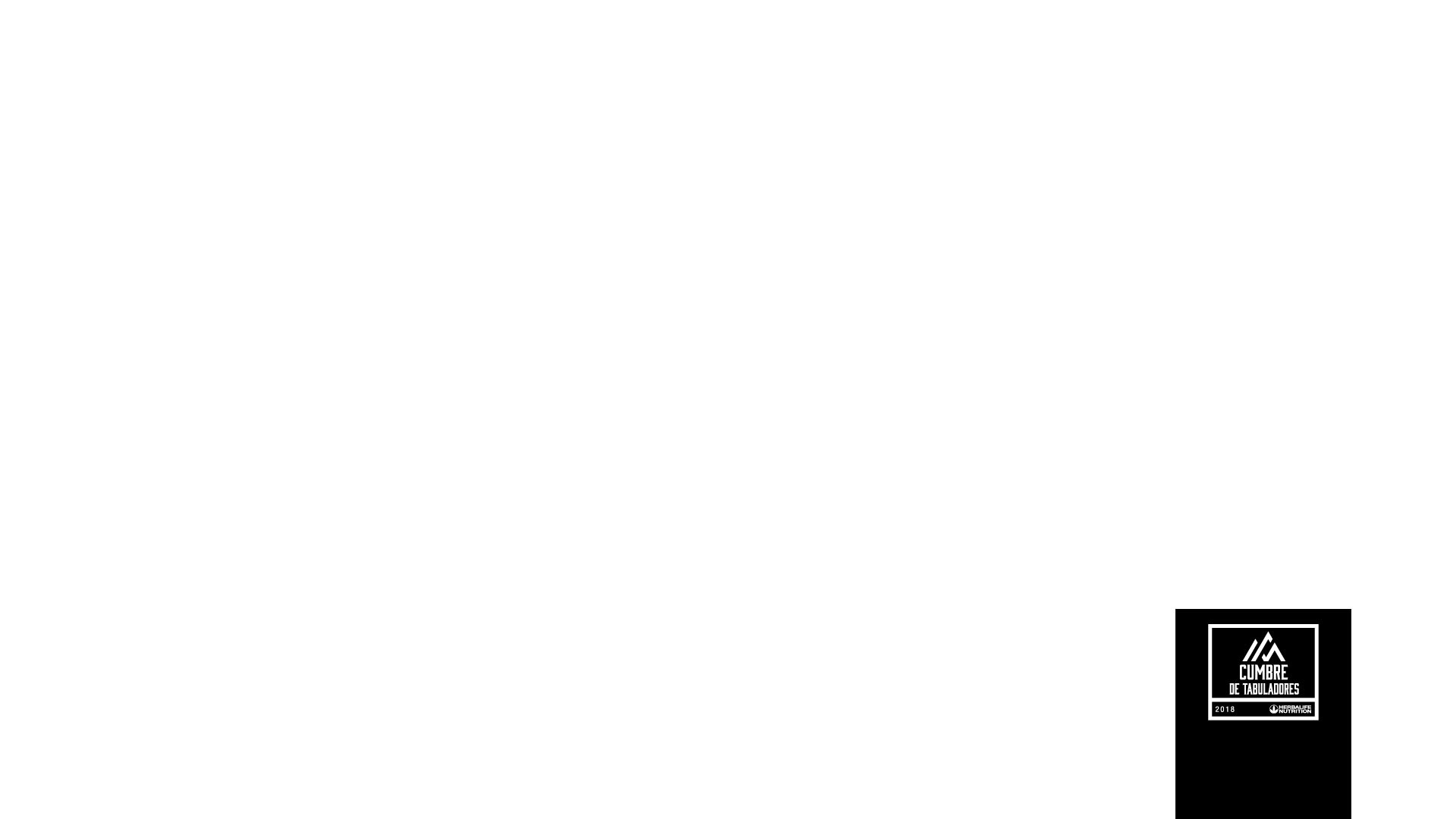 *ACTIVIDADES PRIVADAS ORGANIZADAS POR DISTRIBUIDORES INDEPENDIENTES
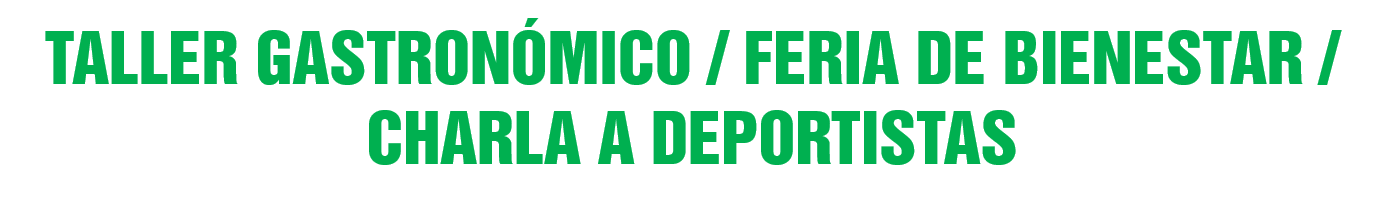 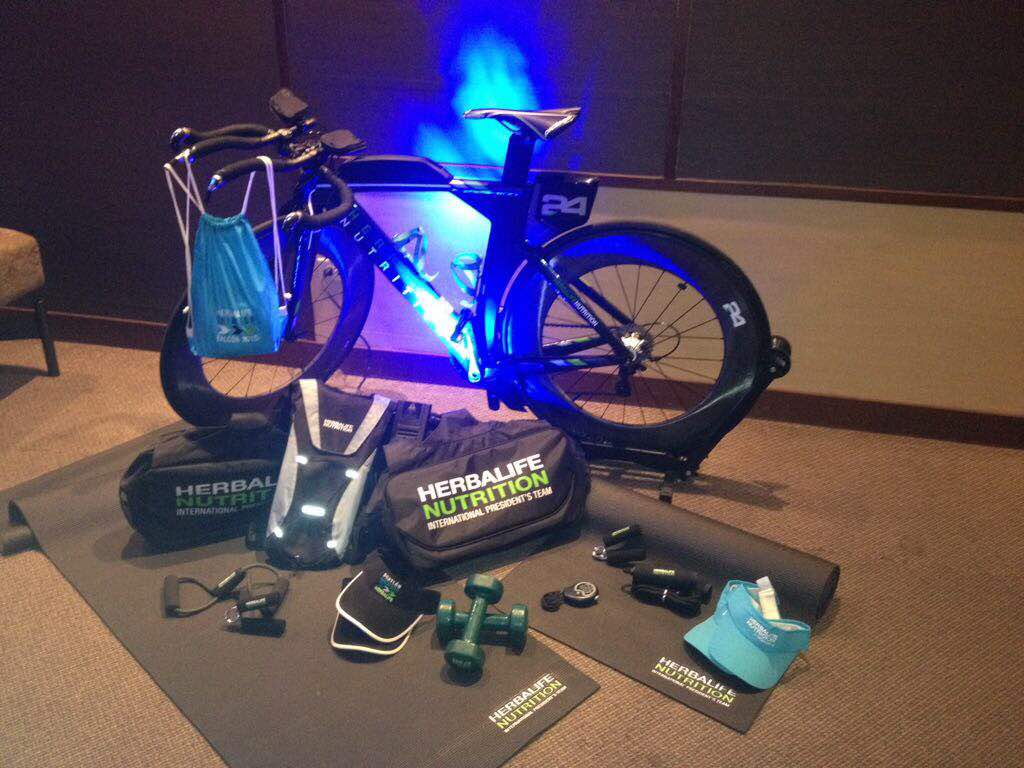 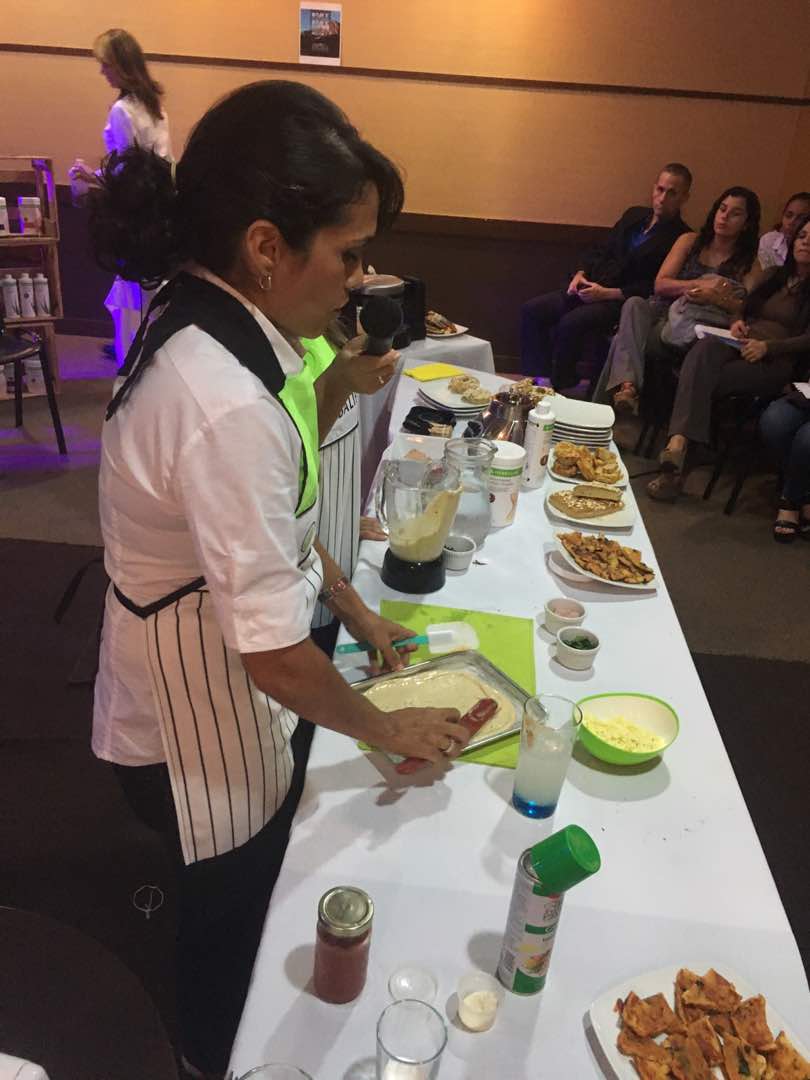 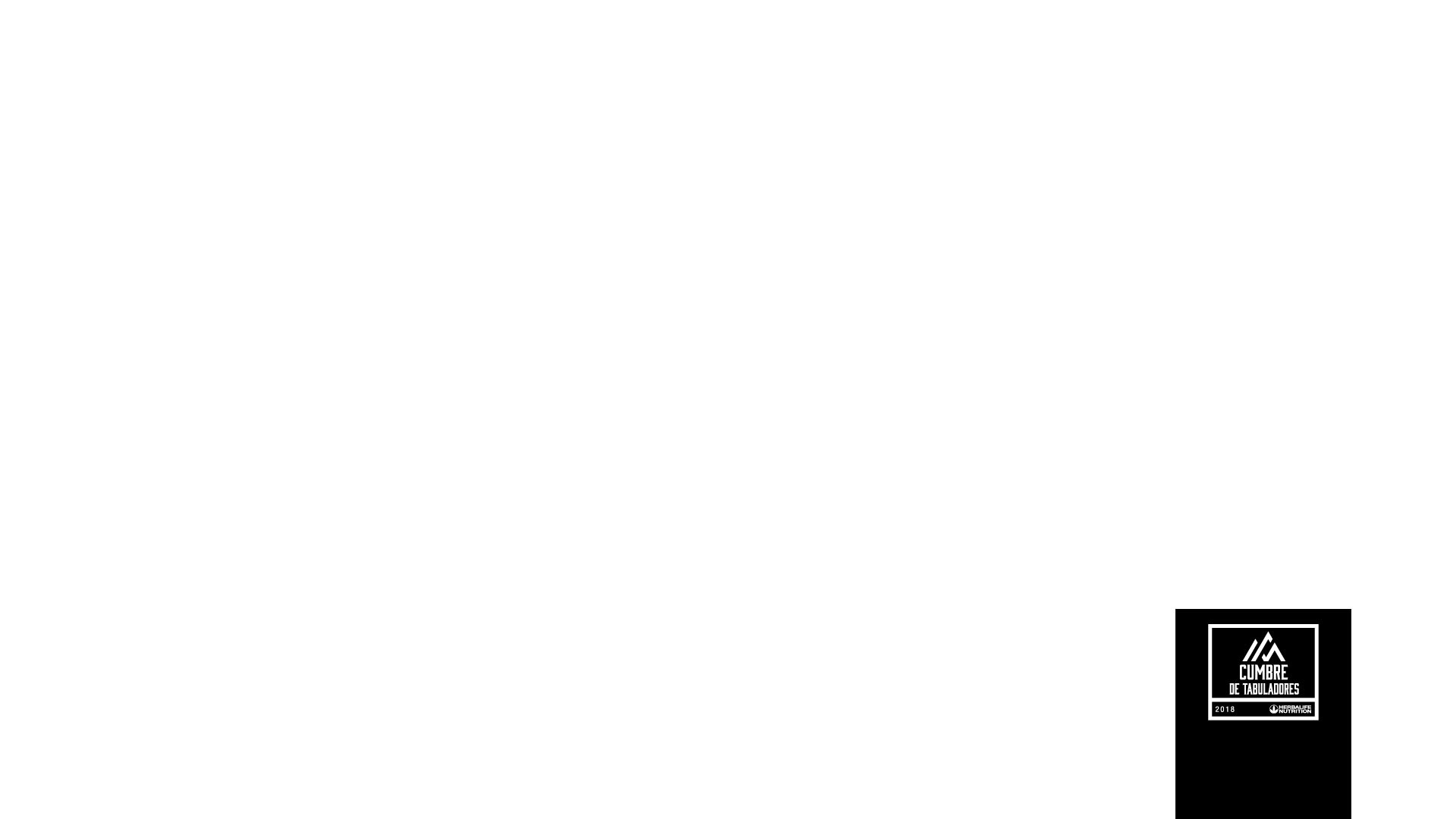 *ACTIVIDADES PRIVADAS ORGANIZADAS POR DISTRIBUIDORES INDEPENDIENTES
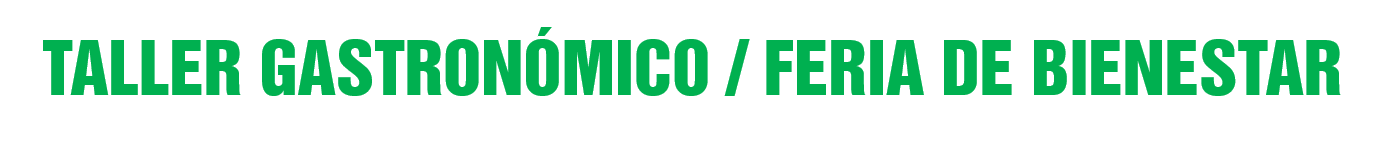 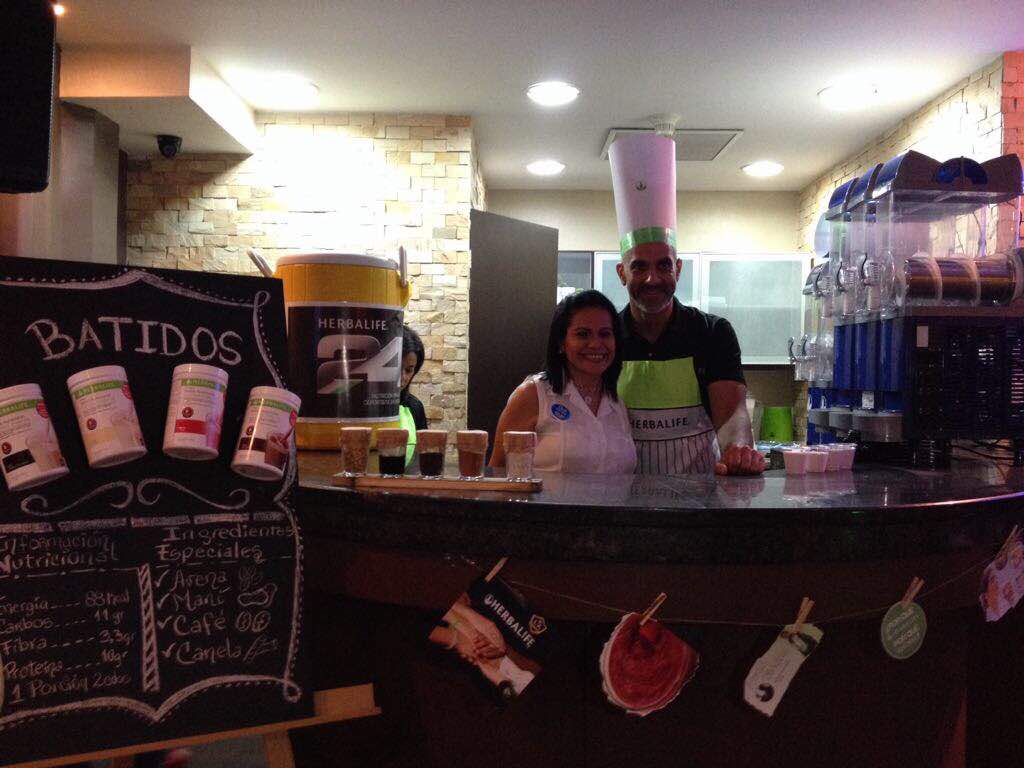 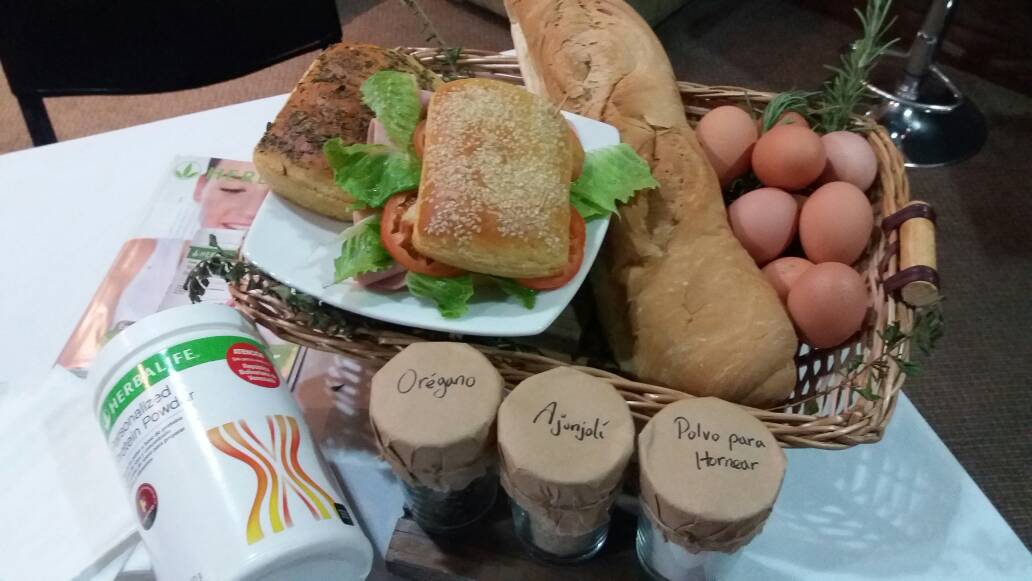 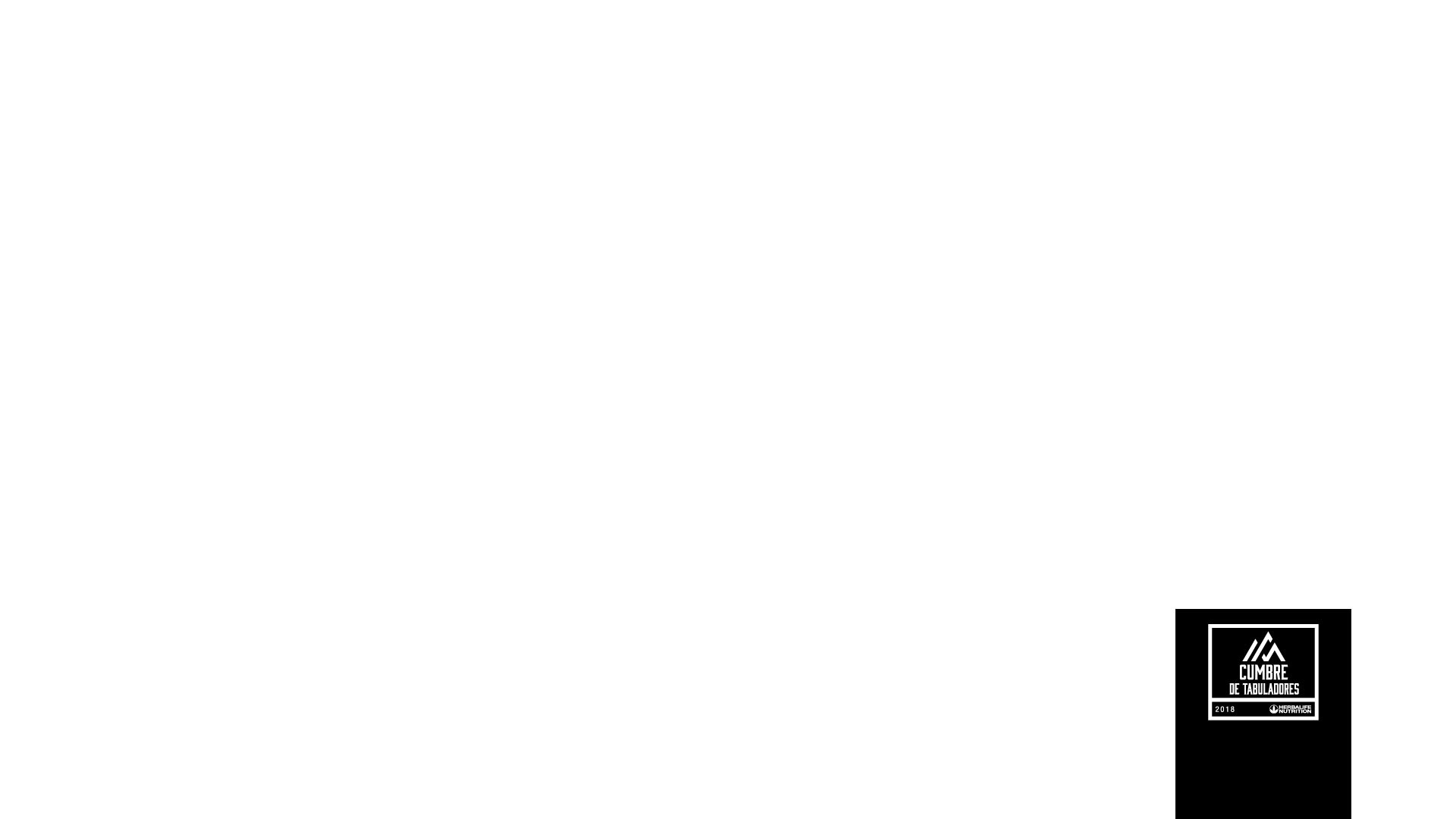 *ACTIVIDADES PRIVADAS ORGANIZADAS POR DISTRIBUIDORES INDEPENDIENTES
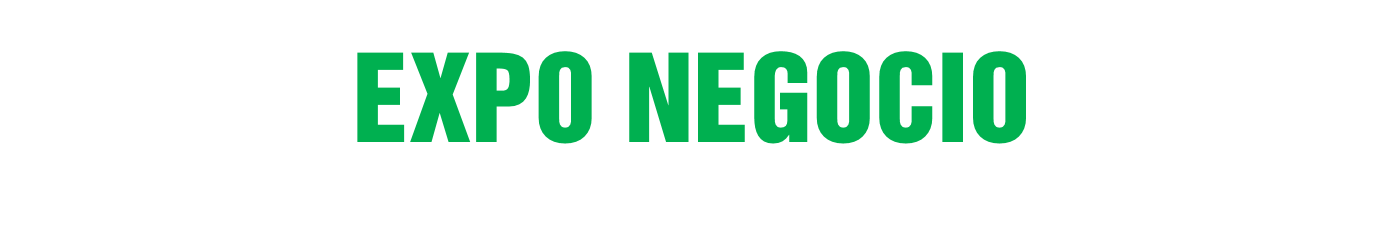 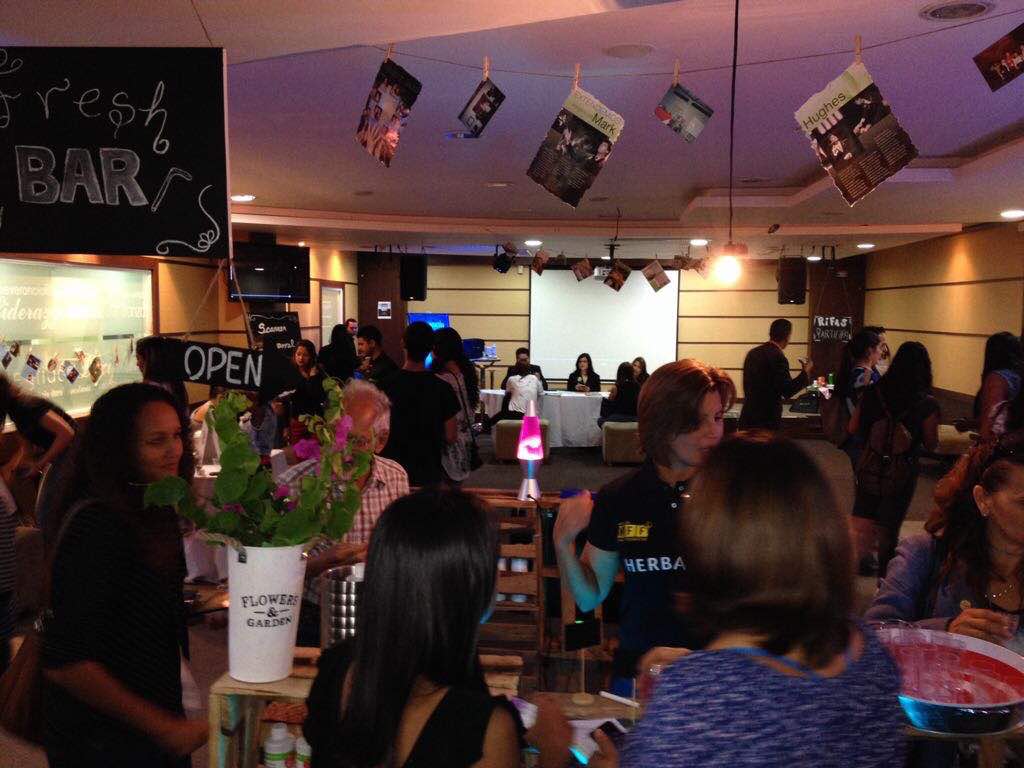 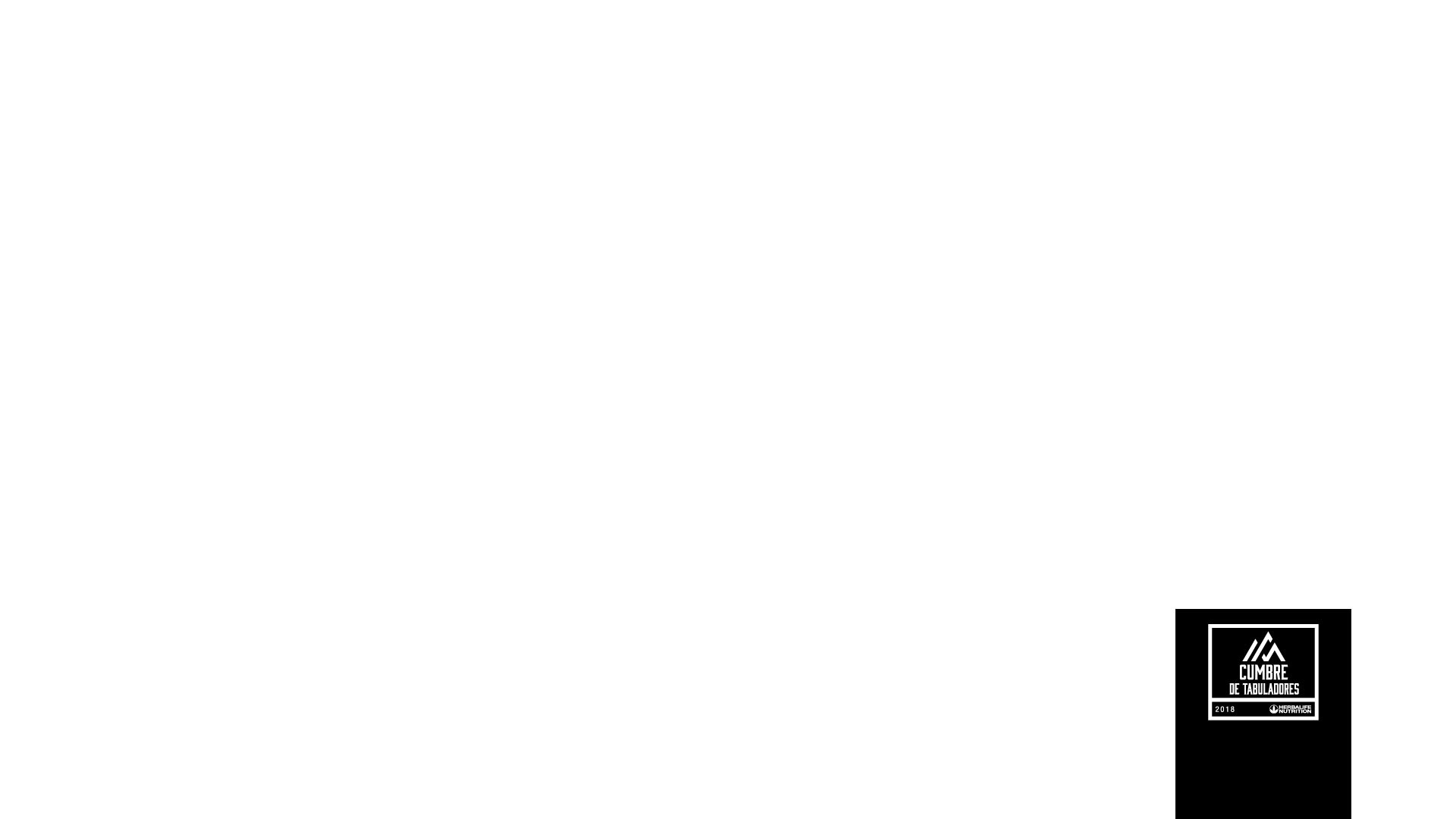 *ACTIVIDADES PRIVADAS ORGANIZADAS POR DISTRIBUIDORES INDEPENDIENTES
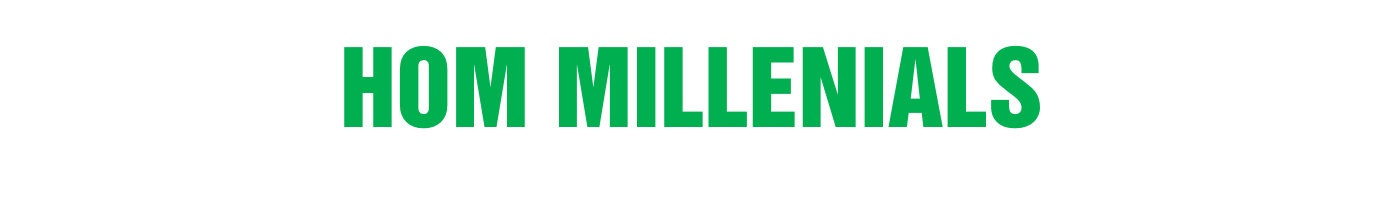 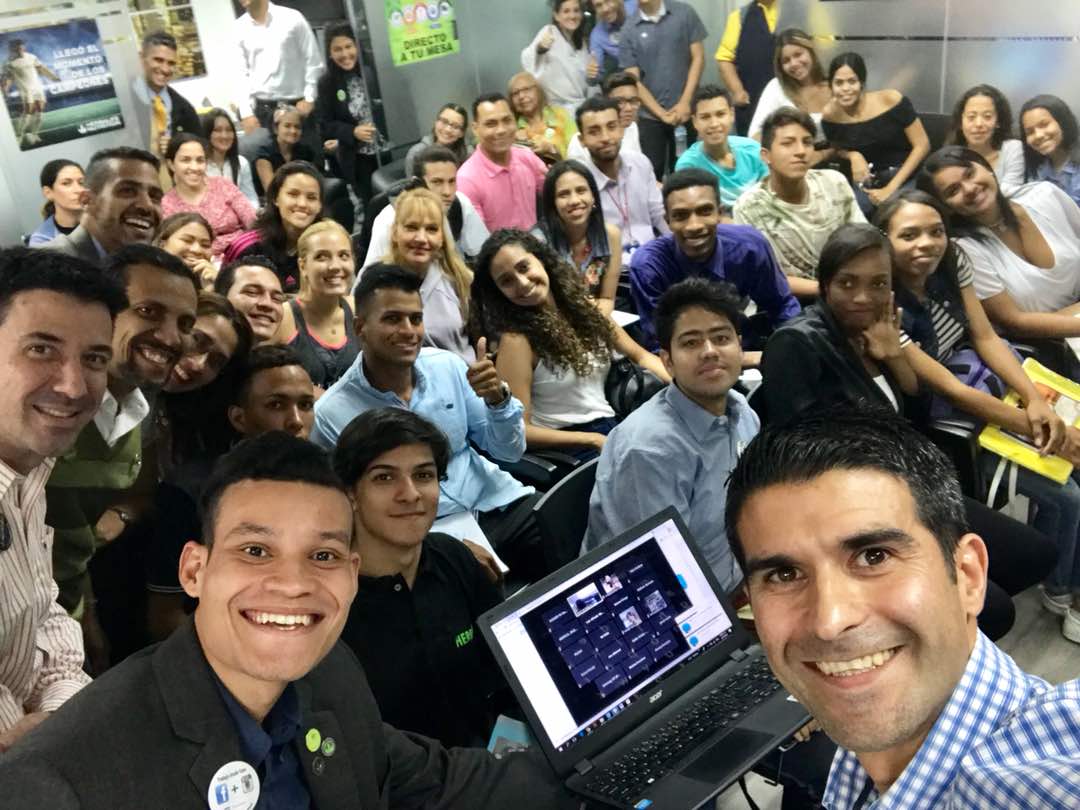 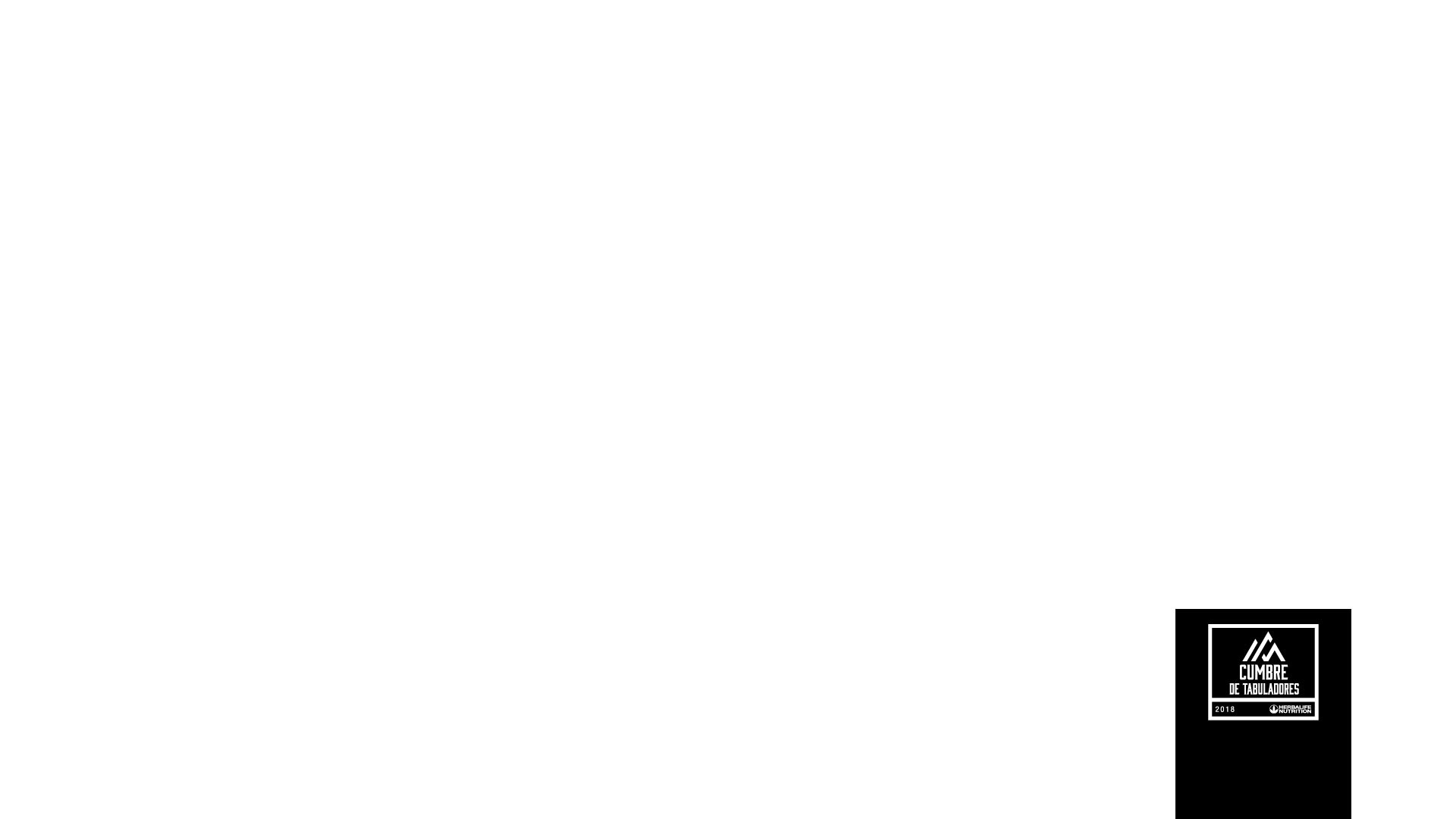 *ACTIVIDADES PRIVADAS ORGANIZADAS POR DISTRIBUIDORES INDEPENDIENTES
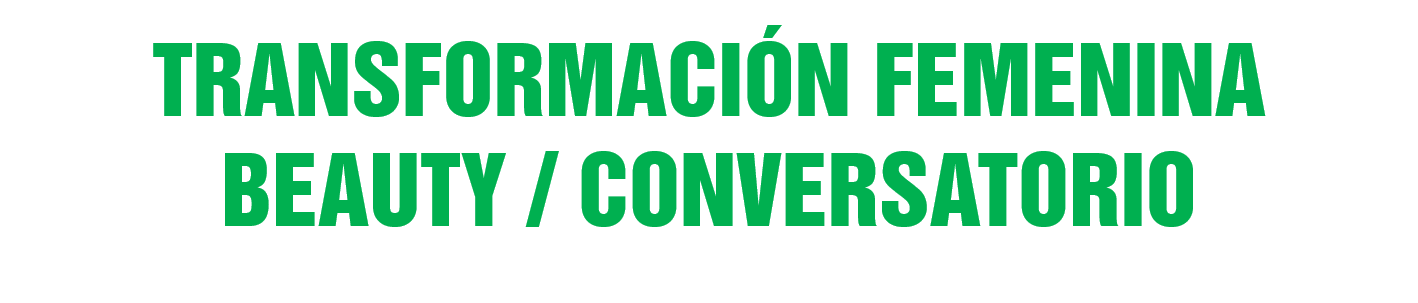 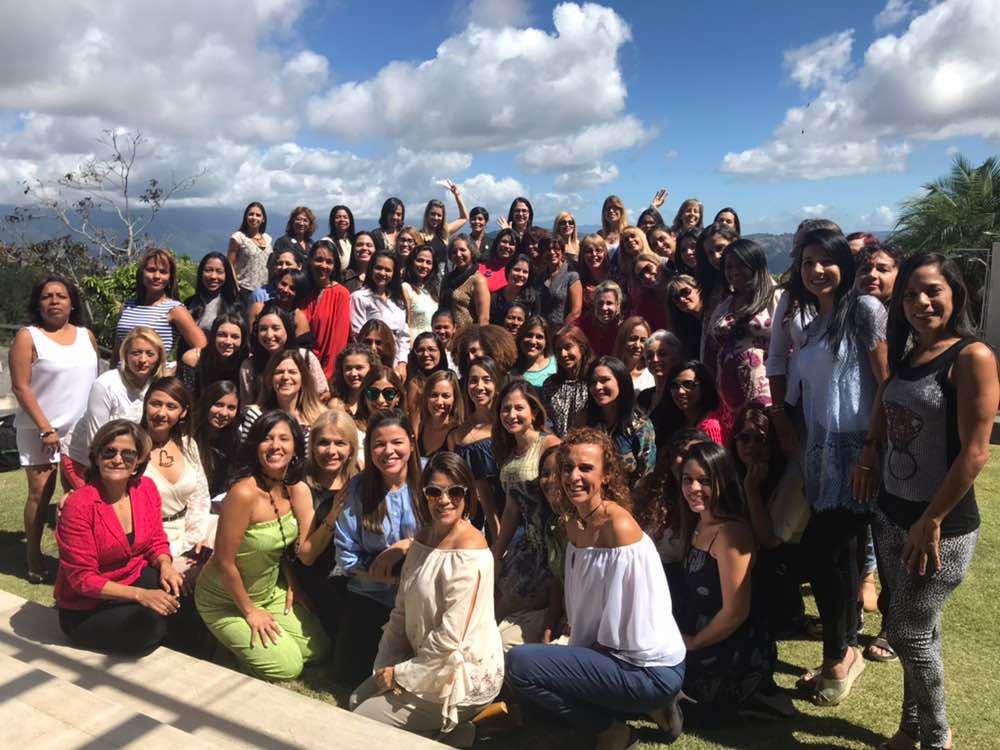 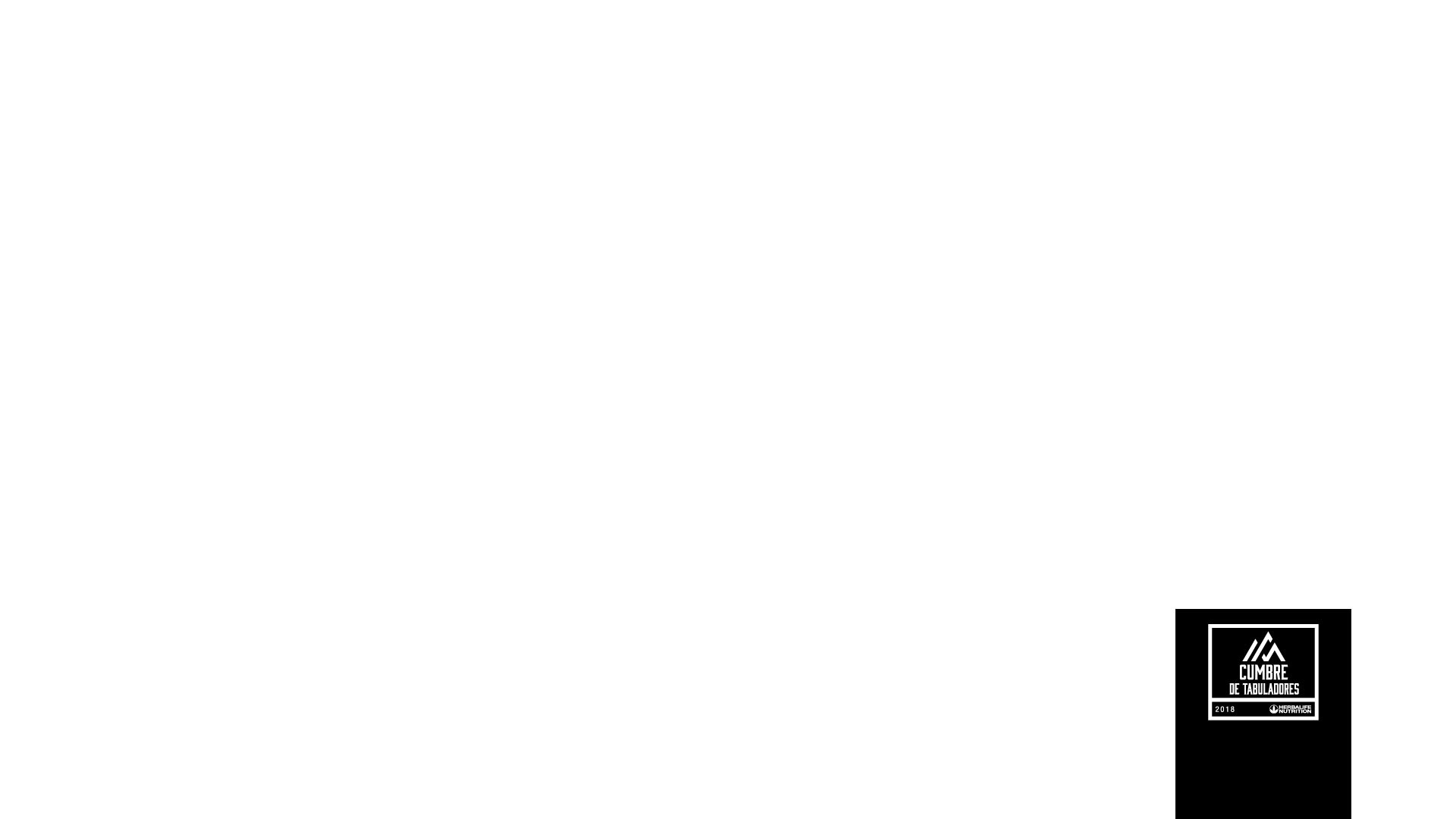 *ACTIVIDADES PRIVADAS ORGANIZADAS POR DISTRIBUIDORES INDEPENDIENTES
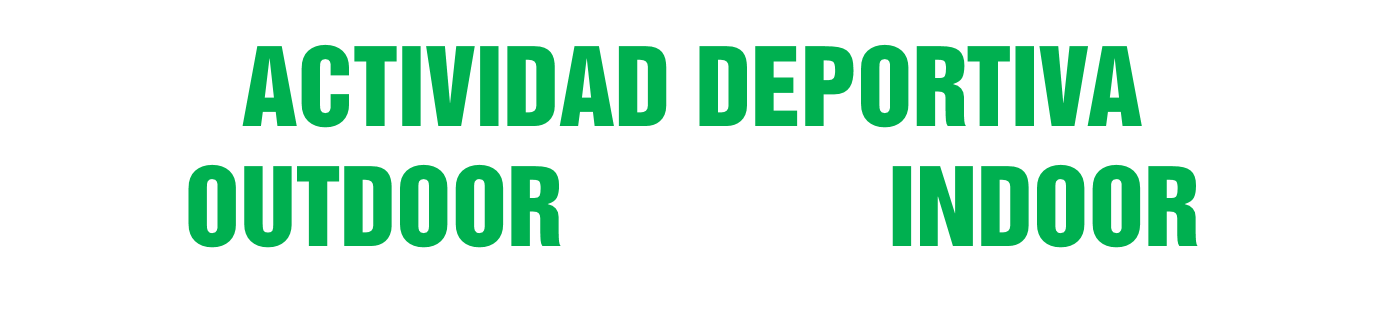 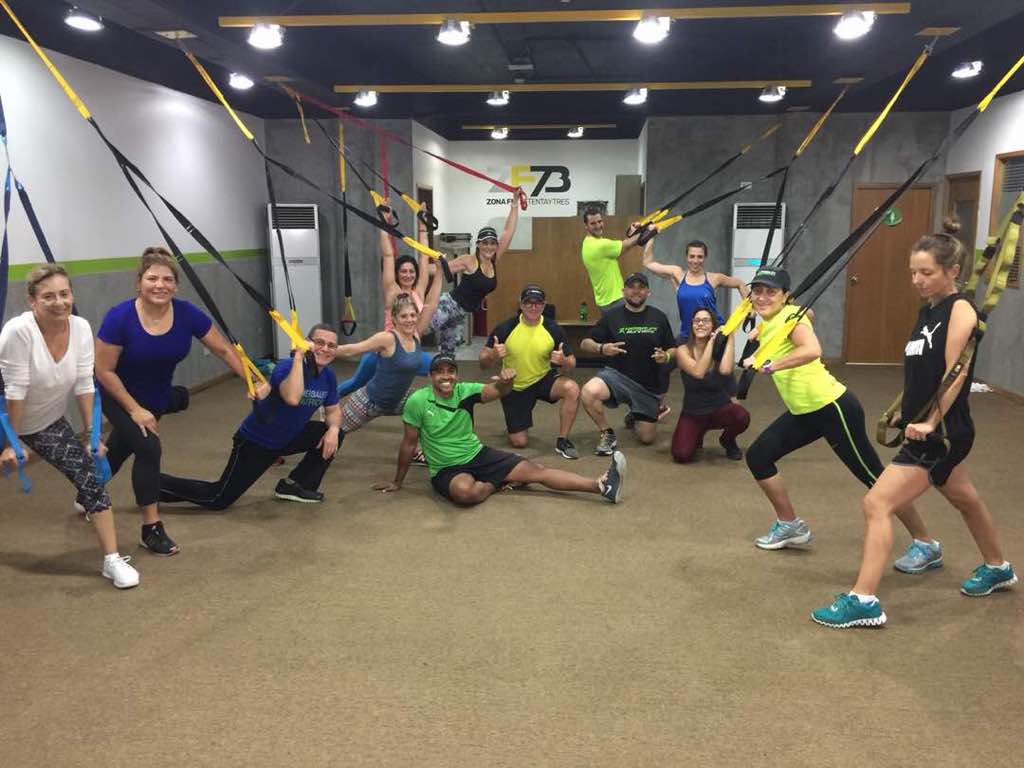 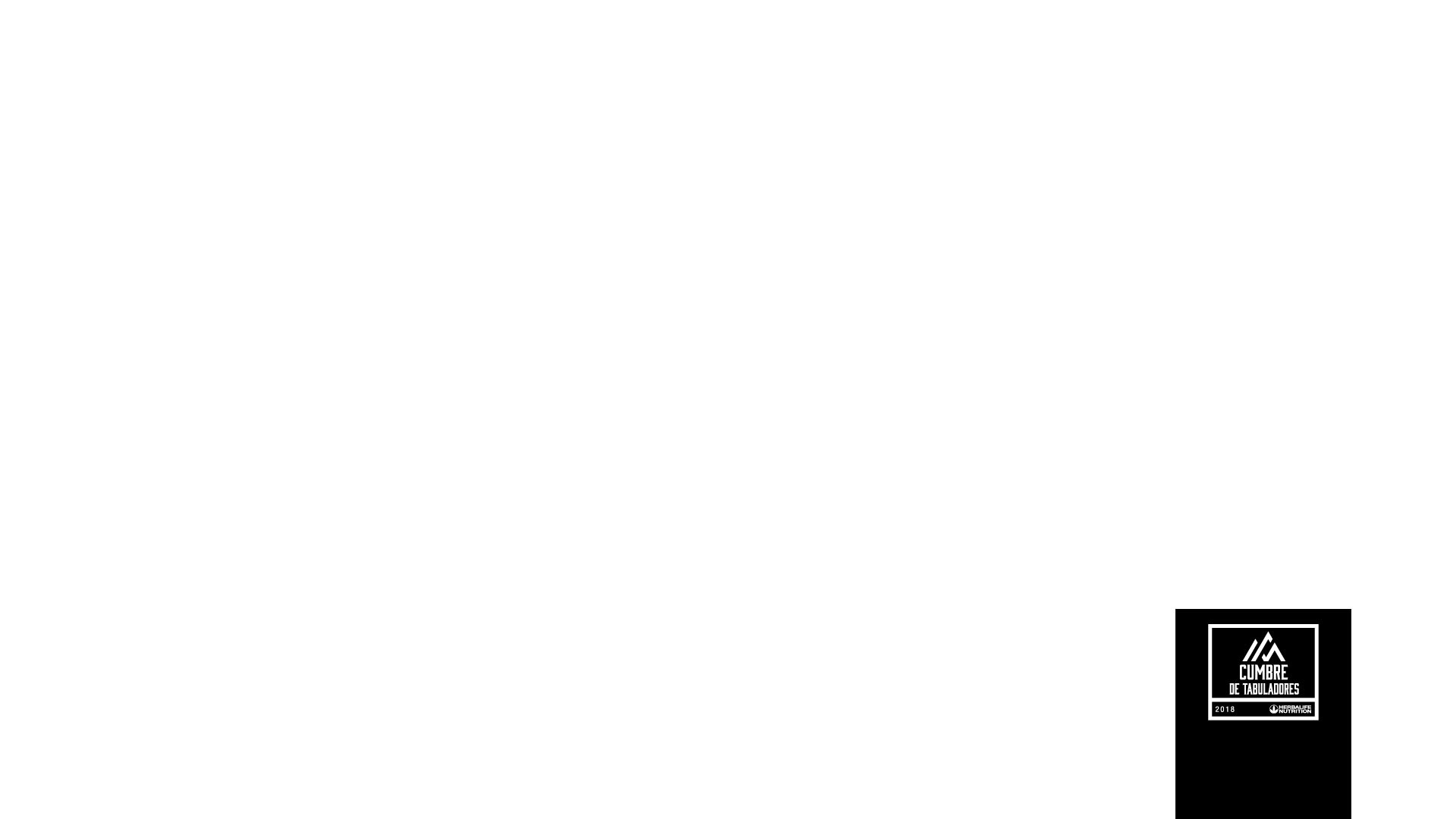 *ACTIVIDADES PRIVADAS ORGANIZADAS POR DISTRIBUIDORES INDEPENDIENTES
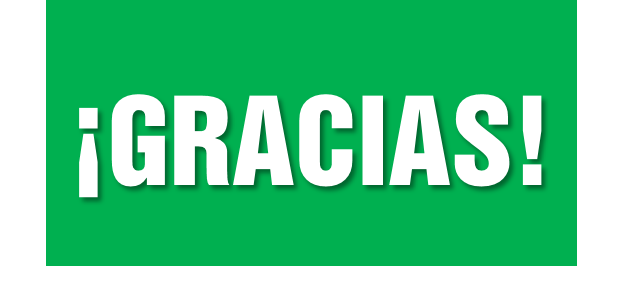 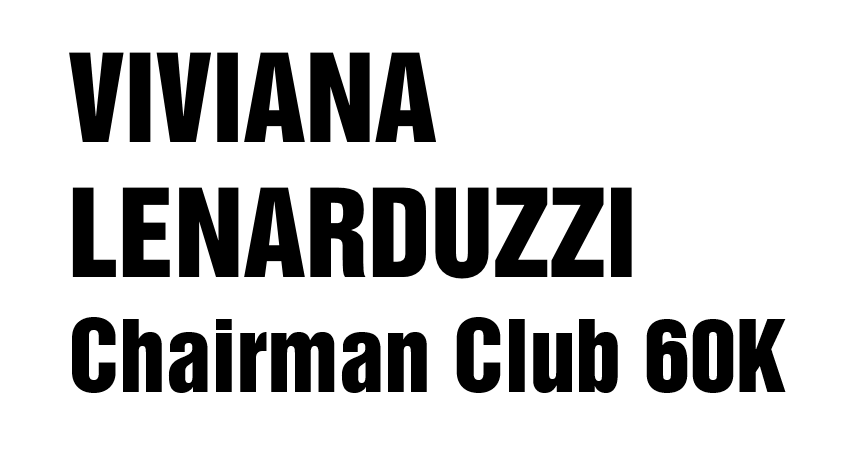 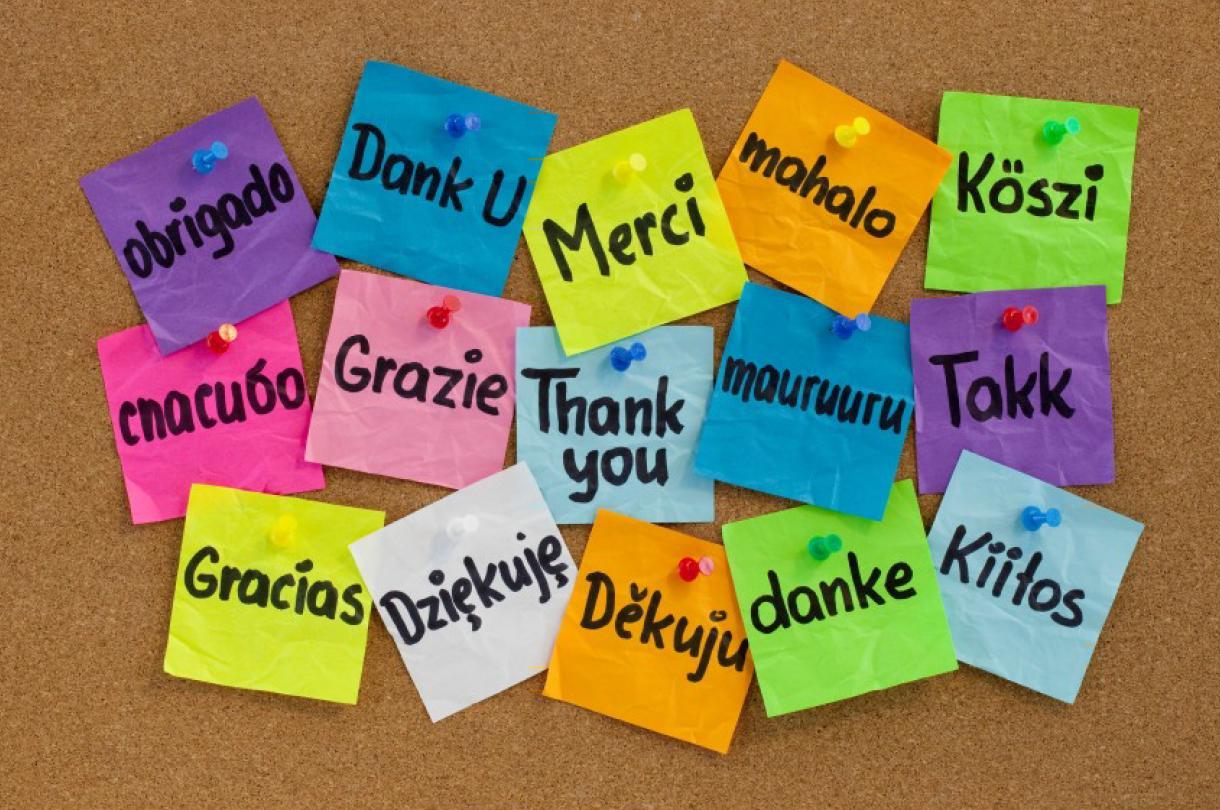 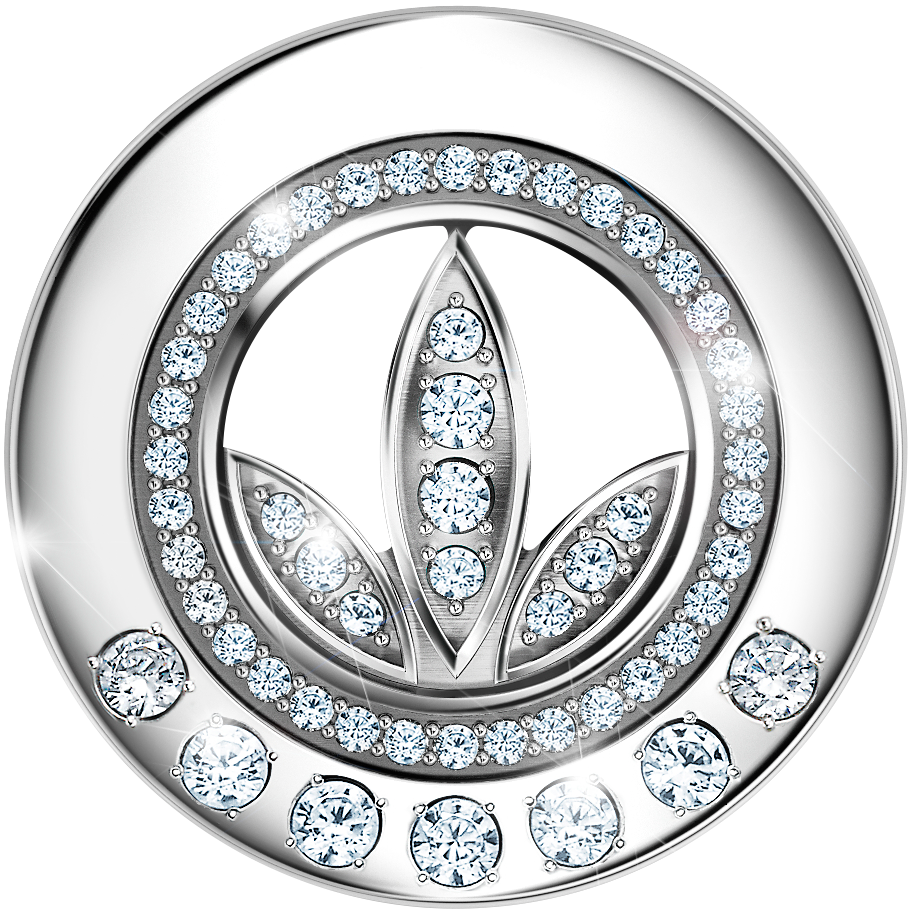 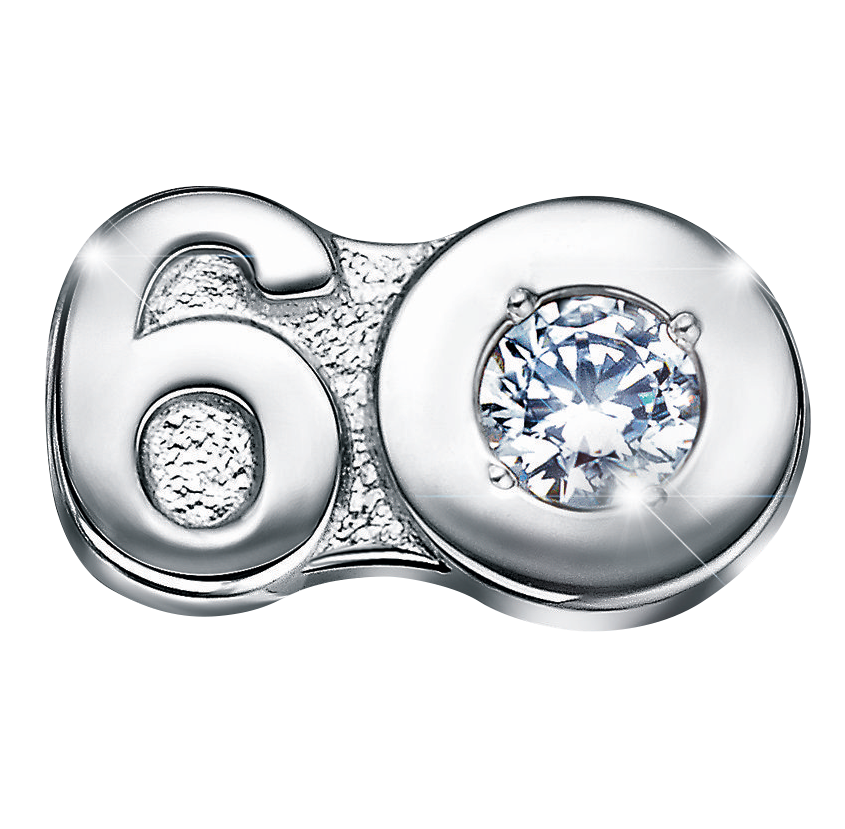 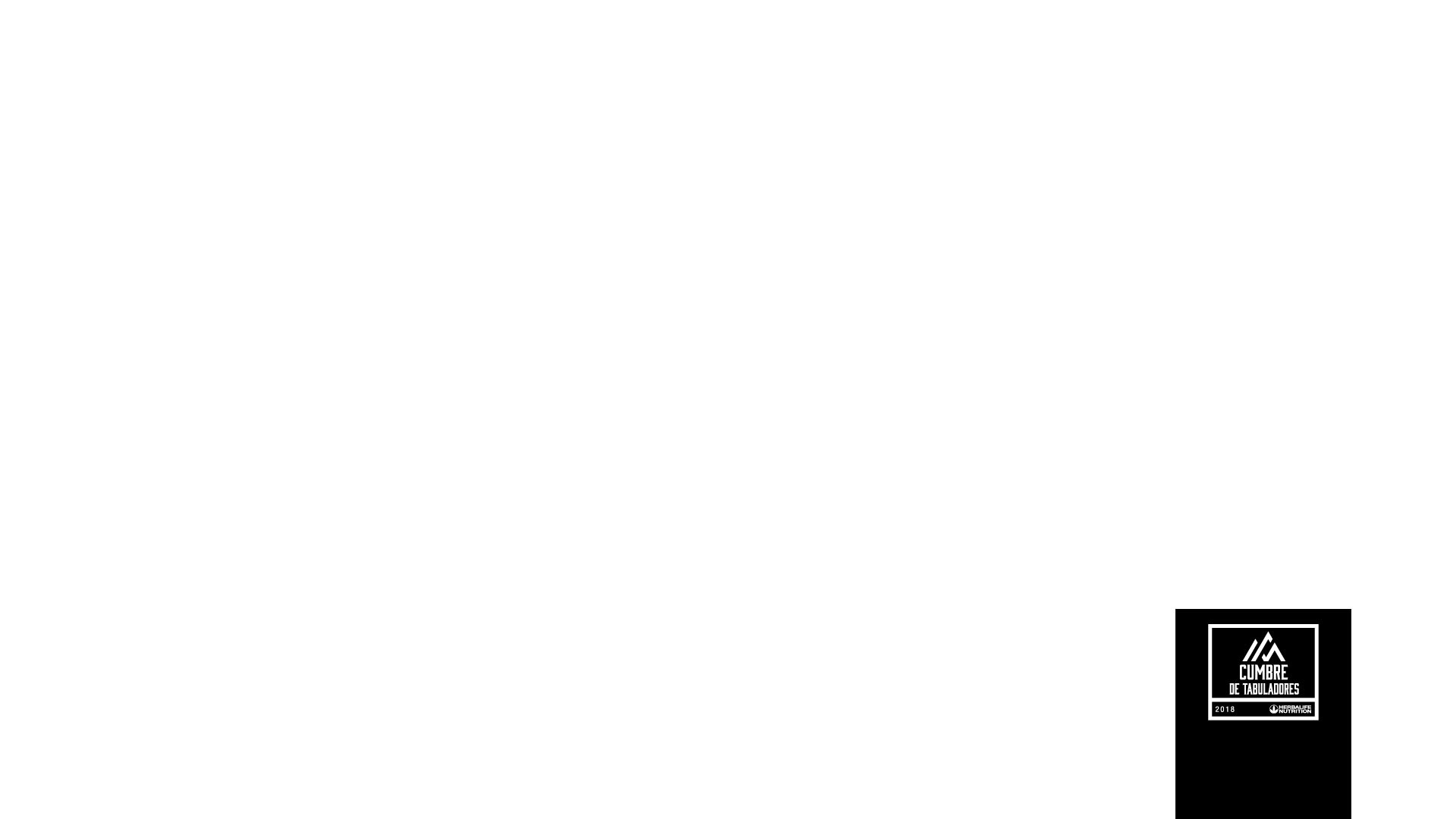